«Новороссийский колледж строительства и экономики»  (ГАПОУ КК «НКСЭ»)
Дисциплина: «Химия кремния»
Тема «Кремний и его соединения (карбиды, нитриды, бориды, силициды, галоидные соединения)»
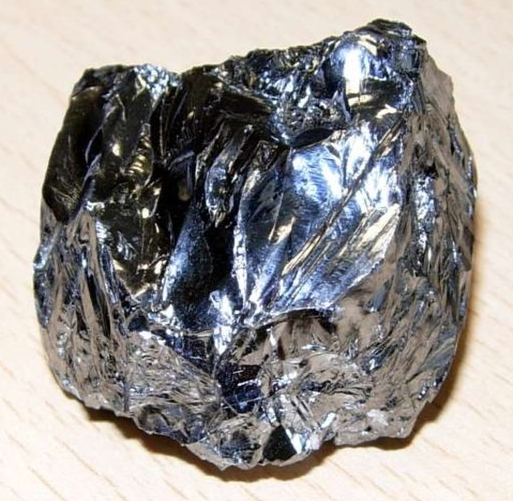 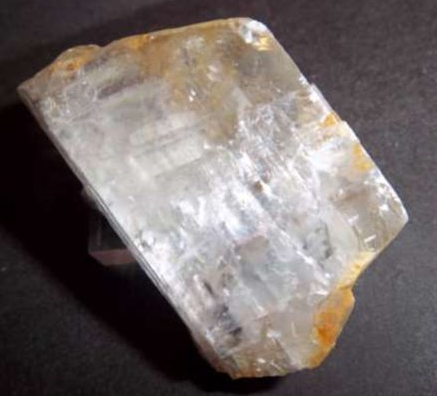 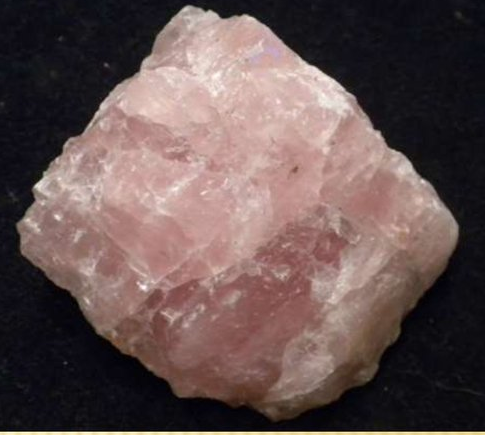 Нахождение в природе
Кальцит
Кварц
2023 г.
Материал подготовлен кандидатом технических наук Кузьминой Ириной Викторовной
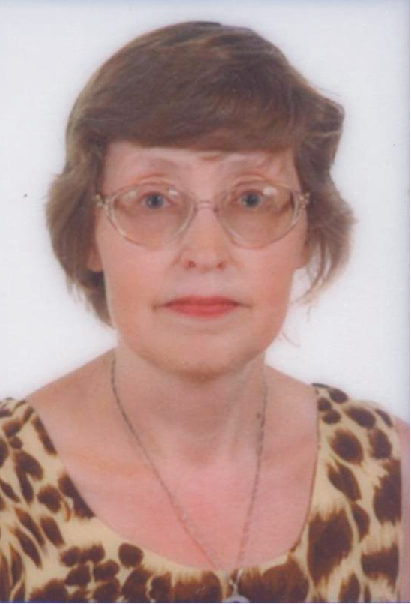 Я, Кузьмина Ирина Викторовна, кандидат технических наук с большим опытом преподавания в высшей школе и НКСЭ. Много знаю, люблю свой предмет, обобщила полезную для Вас информацию по дисциплине «Химия кремния»
Инструкция по использованию
 интерфейса
Вернуться к содержанию
Переход к тому действию, о котором гласит надпись, выделенная вишневым или желтым цветом
Справочная таблица
Вернемся к опыту 2
Esc
Для выхода из программы нажмите «Esc» на клавиатуре
Кнопки для перемещения вперед и назад по материалу занятий
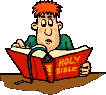 Содержание
Инструкция по использованию интерфейса

Введение. Цели и задачи учебной дисциплины «Химия кремния» и её связь с другими дисциплинами. Краткая историческая справка. Роль русских ученых в развитии химии кремния. 
Кремний и его соединения. Бинарные соединения кремния: карбиды, нитриды, бориды, силициды. Галоидные соединения кремния. Проверим, как Вы поняли и запомнили  пройденный материал. Проверьте свои ответы.
Использованные источники.
Введение. Цели и задачи учебной дисциплины «Химия кремния» и её связь с другими дисциплинами
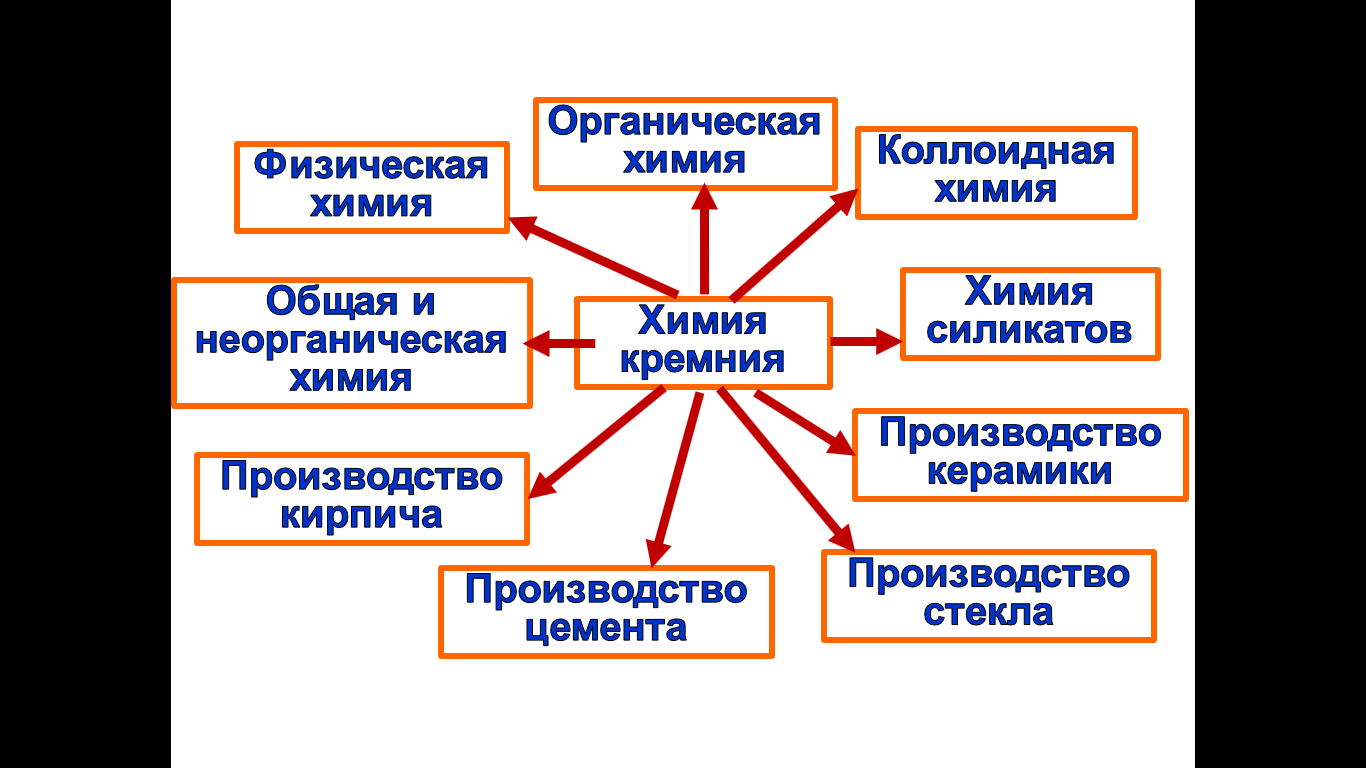 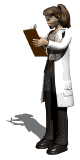 Соединения кремния, широко распространен-ные на земле, были известны человеку с каменного века. Использование каменных орудий для труда и охоты продолжалось несколько тысячелетий. 
Применение соединений кремния, связанное с их переработкой, – изготовление стекла – началось около 3000 лет до н. э. (в Древнем Египте).
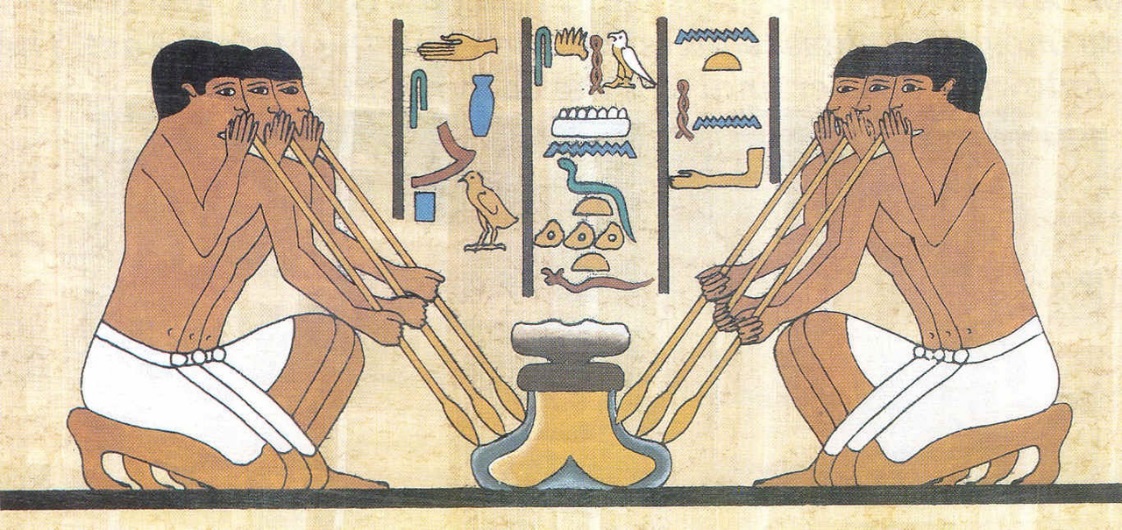 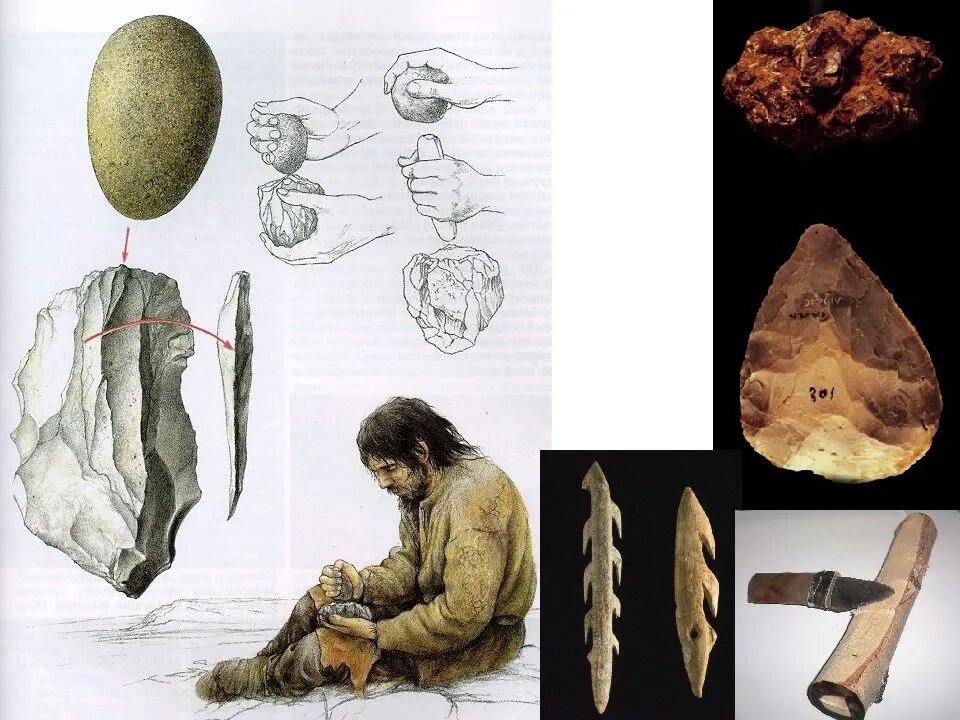 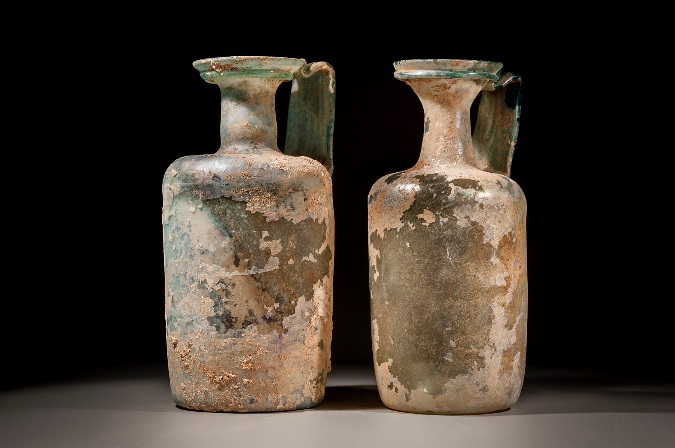 Соединение кремния – оксид SiO2 (кремнезем) было известно раньше других. В 18 веке кремнезем считали простым телом и относили к «землям» (что и отражено в его названии). Сложность состава кремнезема установил И. Я. Берцелиус. Он же впервые, в 1825, получил элементарный кремний из фтористого кремния SiF4, восстанавливая последний металлическим калием. Новому элементу было дано название «силиций» (от лат. silex – кремень). Русское название ввел Г. И. Гесс в 1834.
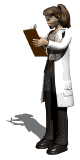 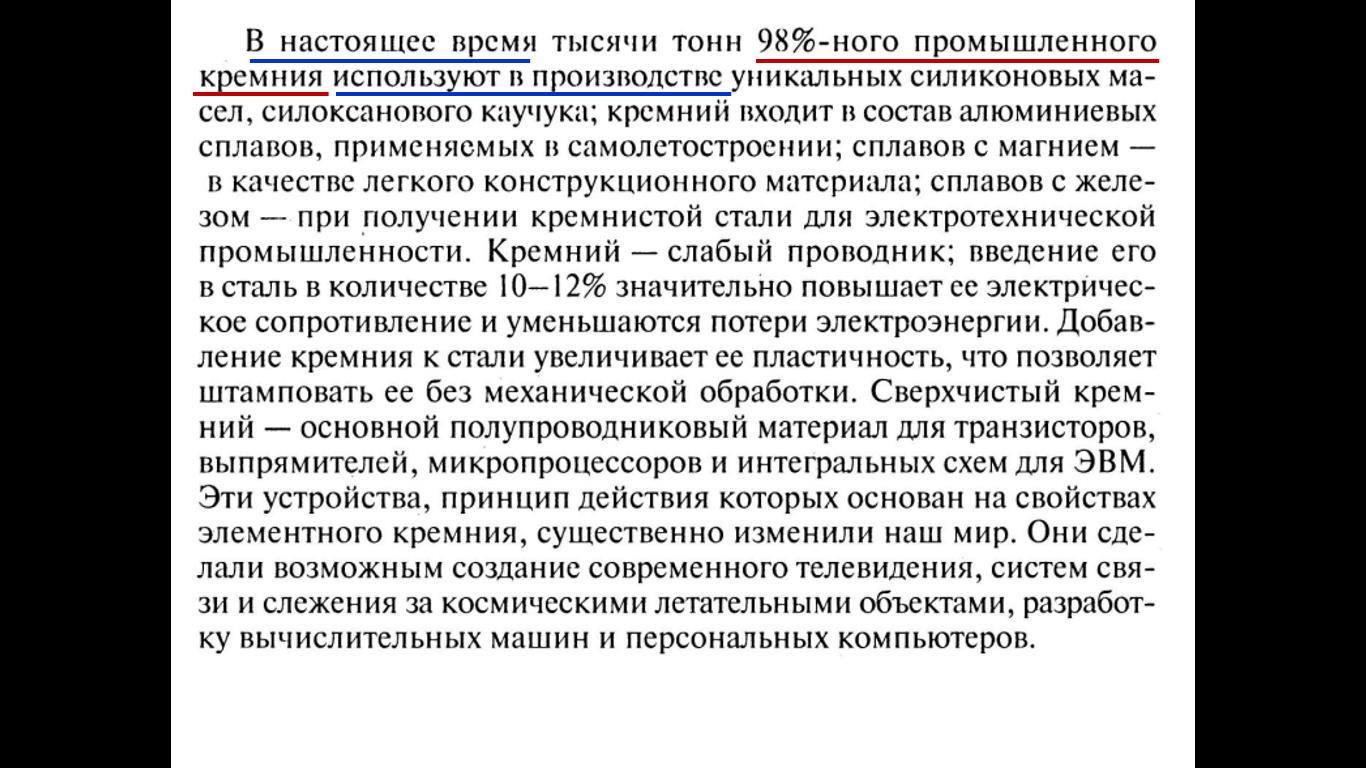 Химия кремния – это наука изучающая соединения кремния их природу, поведение в технологических процессах при производстве тугоплавких неметаллических соединений. 
Земная кора состоит из разнообразных пород, которые представляют собой сочетания различных минералов. В их образовании участвуют все известные химические элементы в разных соотношениях.
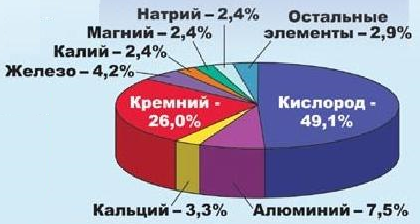 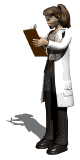 По Виноградову в земной коре:
На долю С, F, S, Mn ≈0,36 % 
На основные элементы ≈ 0,29 %
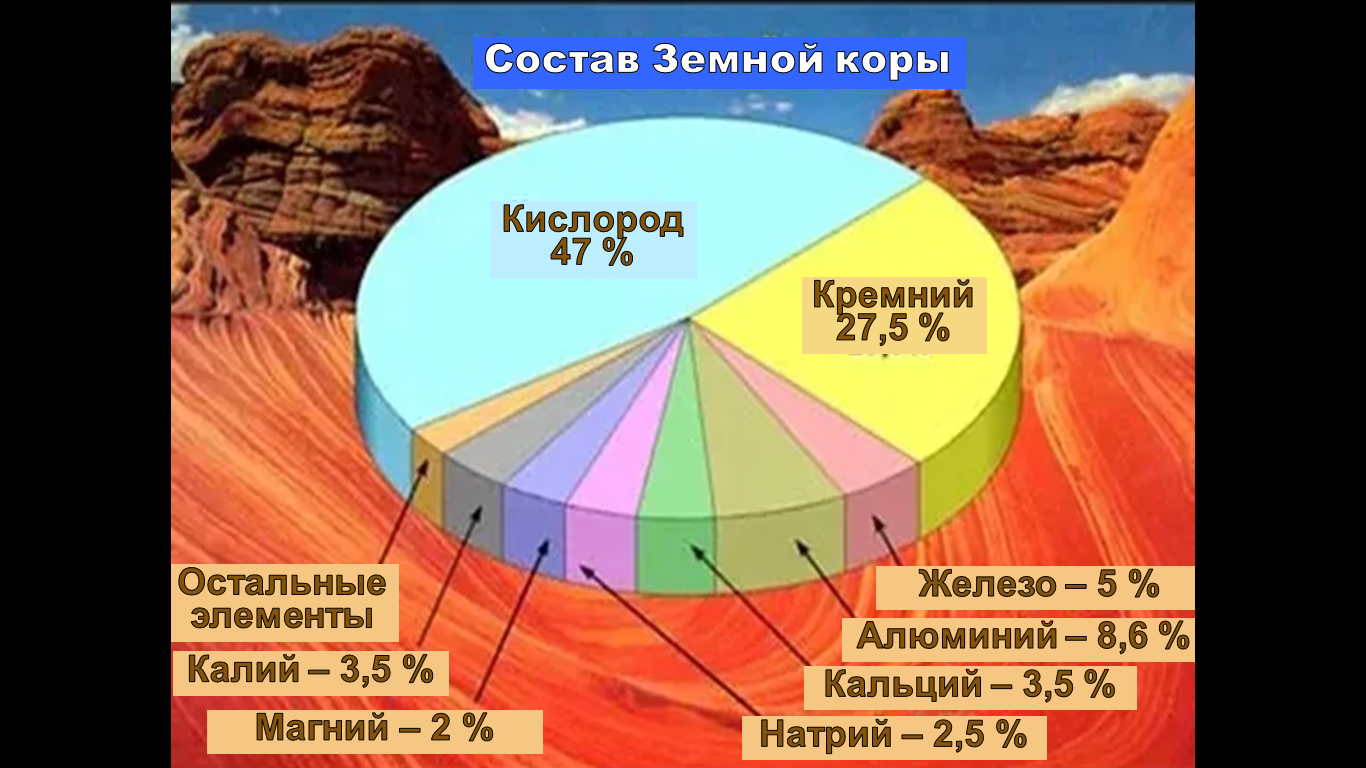 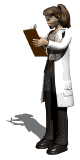 Таким образом, в земной коре наиболее распространены: кислород, кремний. 
Основу химии кремния составляет силикатная промышленность направленная на производство вяжущих веществ, стройматериа-лов, огнеупоров, а также изделий художественного назначения, керамики, изоляторов. В настоящее время большое внимание уделяется изучению кремний-органических соединений.
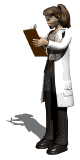 Краткая историческая справка
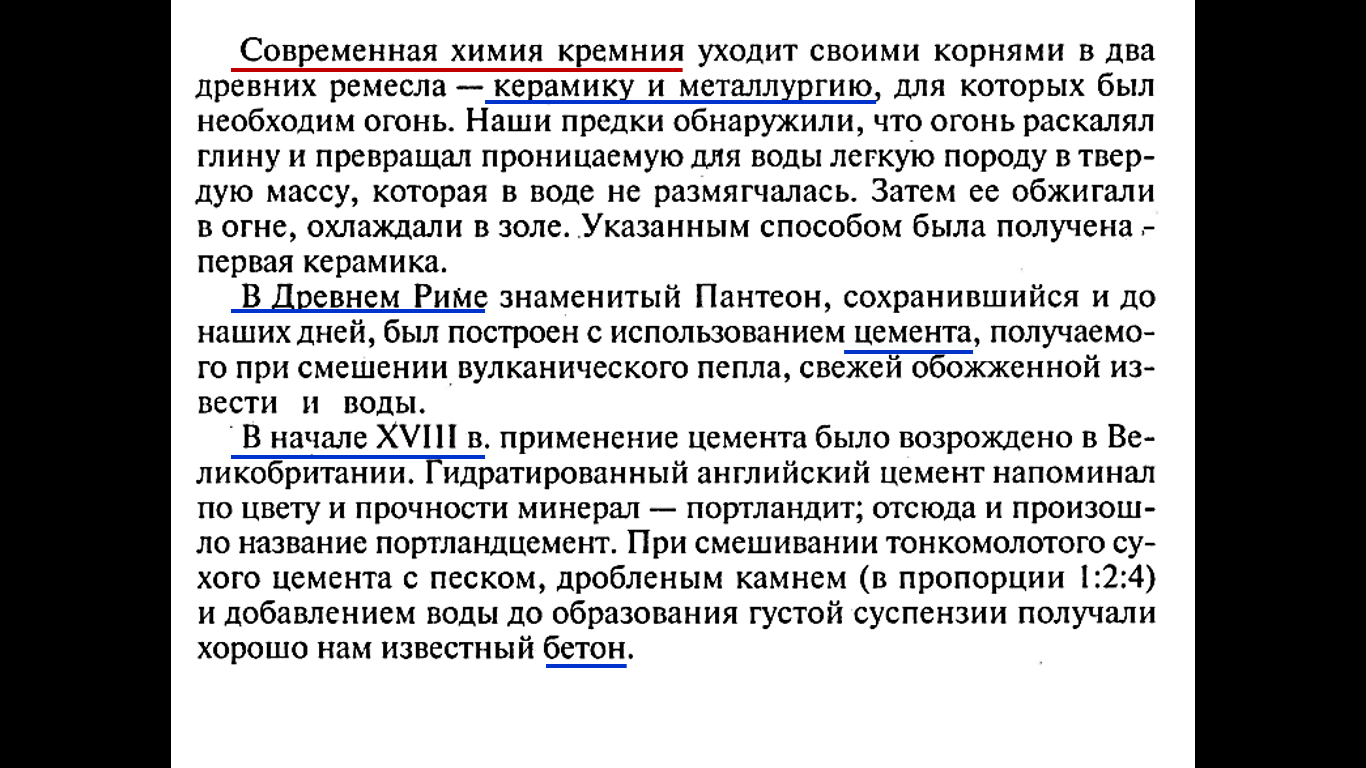 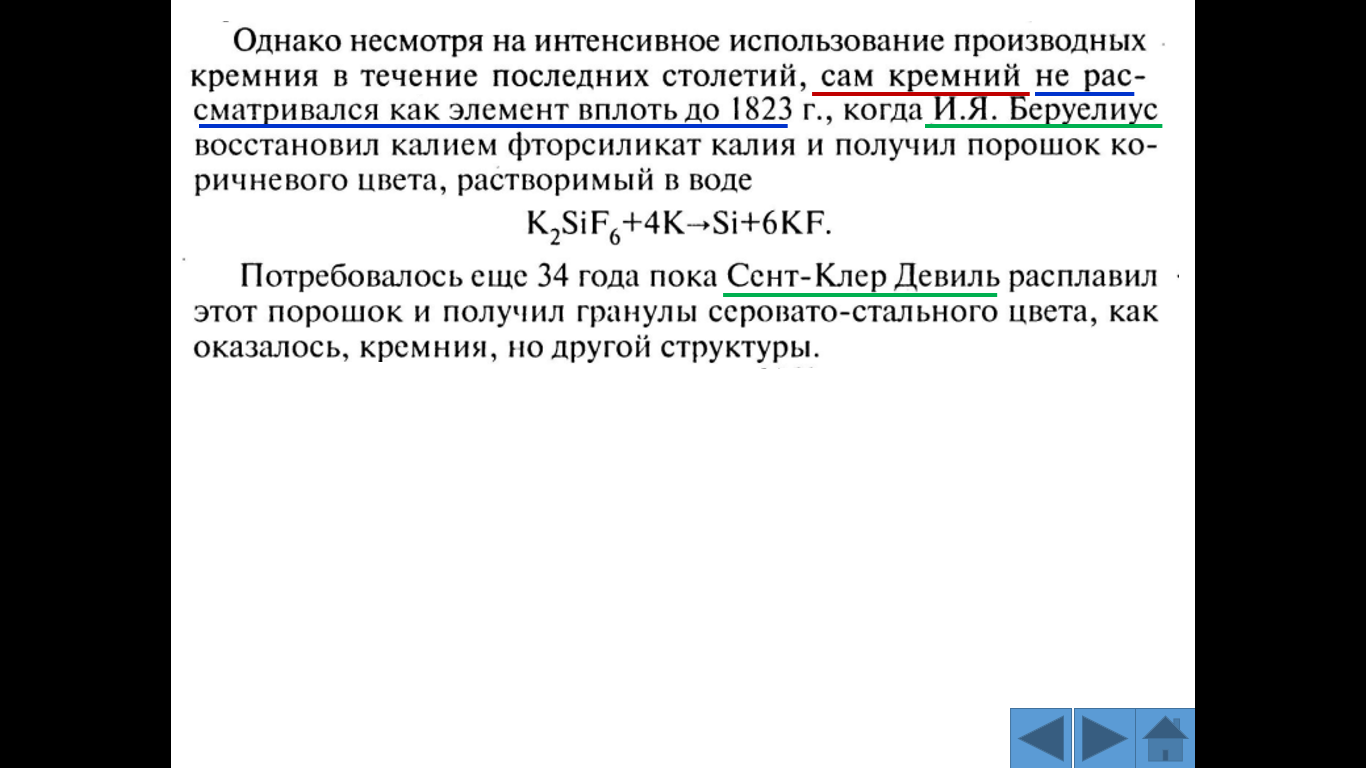 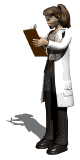 Роль русских ученых в развитии 
химии кремния
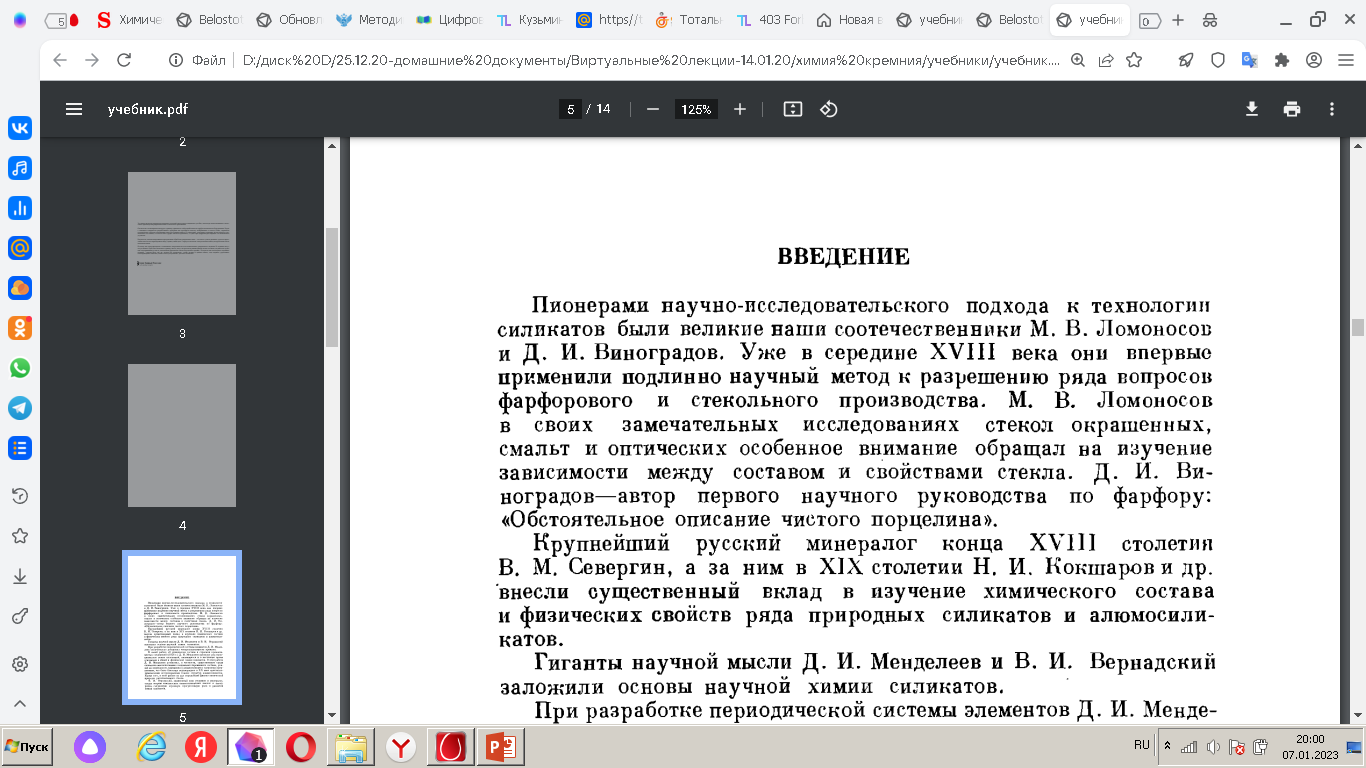 Михаил Васильевич Ломоносов – дал первым описание материалов, их важнейшие свойства, области применения: «Химия кремния» это наука, объясняющая на основании положений и опытов причину того, что происходит через химические операции в сложных телах соединений кремния»
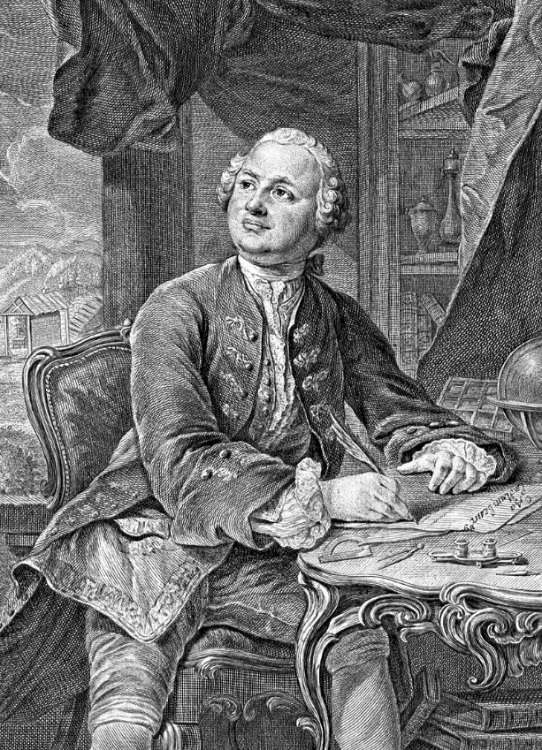 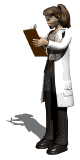 Михаи́л Васи́льевич Ломоно́сов
Николай Николаевич Бекетов, 1917 г – прочитал первую лекцию по химии кремния в Харькове, обосновал теорию строения силикатов и их важнейшие свойства. 
Способ получения кремния в чистом виде разработан Николаем Николаевичем Бекетовым.
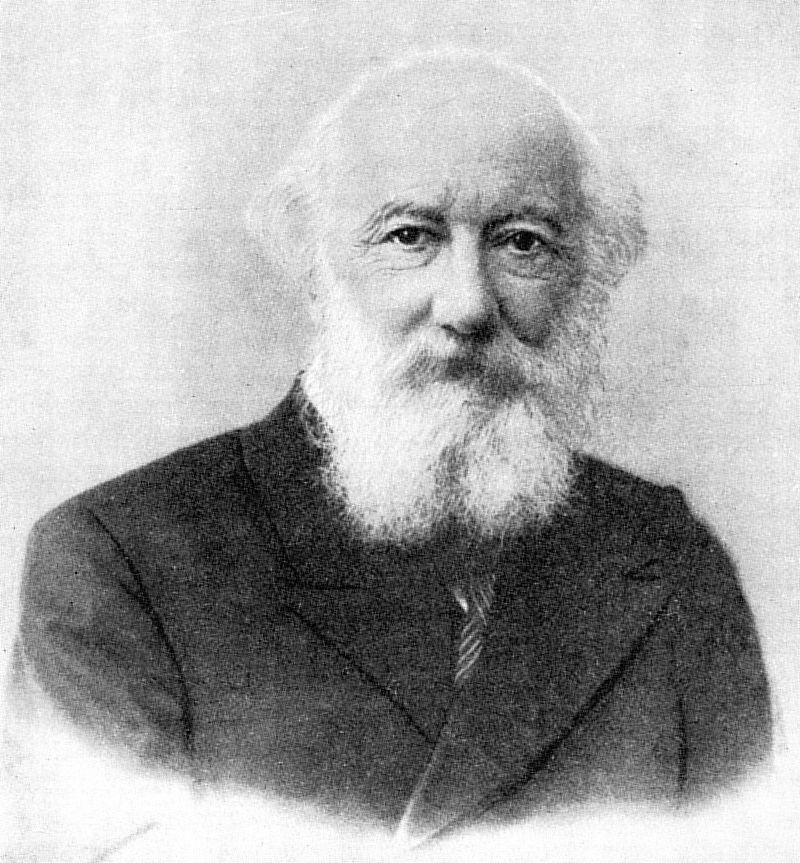 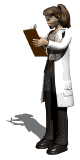 Никола́й Никола́евич Беке́тов
Николай Николаевич Любавин 1845 – 1918 г – является первым автором учебника химии.
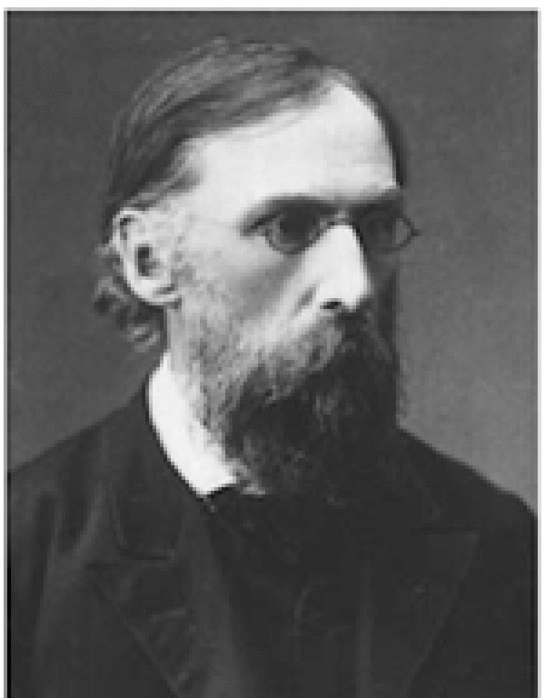 Любавин Николай Николаевич
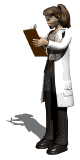 Кузьма Андрианович Адрианов и Александр Павлович Виноградов – дали представление о химизме кремний-органических соединений, полимеров.
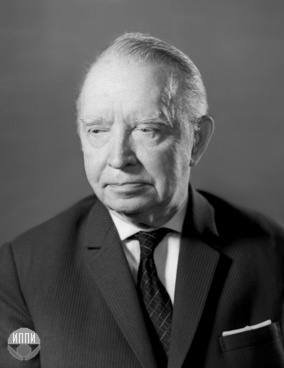 Алекса́ндр Па́влович Виногра́дов
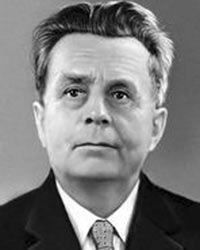 Кузьма Андрианович Андриа́нов
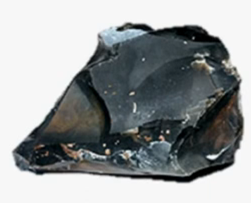 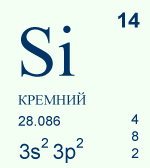 Кремний и его соединения
Кремний – неметалл, расположенный в главной подгруппе IV группы и в третьем периоде периодической системы химических элементов Менделеева – валентные – s и p электроны внешнего энергетического уровня 3s23p2.
Электронная конфигурация кремния в основном состоянии (Si):
1s22s22p63s23p2
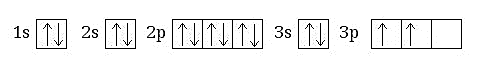 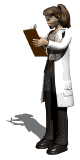 Электронная конфигурация кремния в возбужденном состоянии (Si*):
 1s22s22p63s13p3
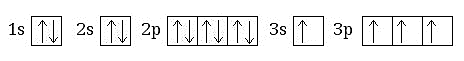 Атом кремния содержит на внешнем энергетическом уровне 2 неспаренных электрона и 1 неподеленную электронную пару в основном энергетическом состоянии и 4 неспаренных электрона в возбужденном энергетическом состоянии.
Степени окисления атома кремния: от –4 до +4. Характерные степени окисления –4, 0, +2, +4. Наиболее устойчивая – +4.
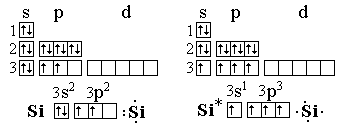 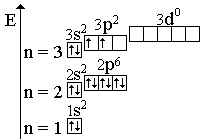 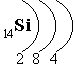 Вспомним:
Характерные степени окисления 
некоторых элементов
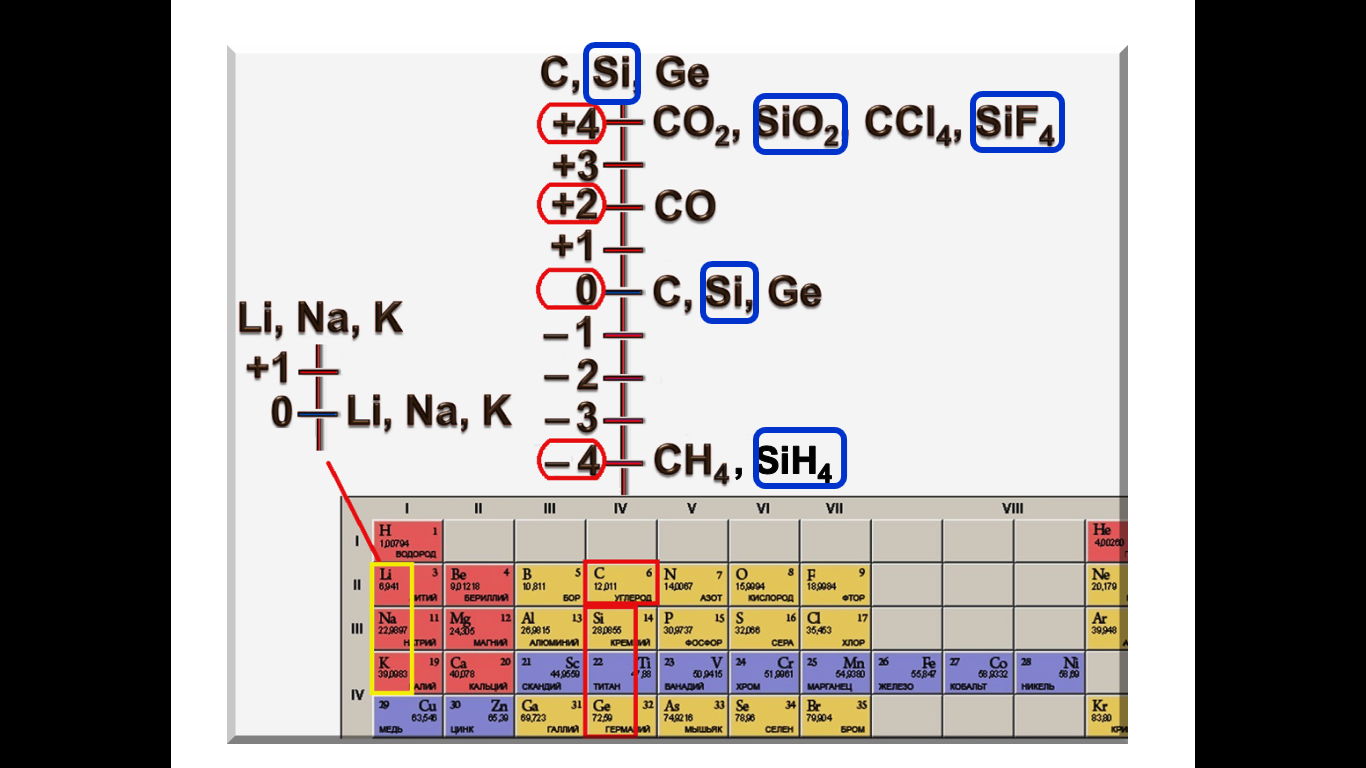 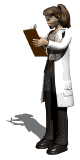 История открытия кремния
В чистом виде кремний был выделен в 1811 году французскими учеными:
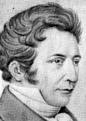 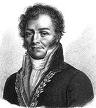 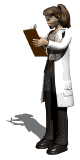 Луи Жак Тенор
Жозеф Луи Гей-Люссак
История открытия кремния
В 1823 году шведский химик Йенс Якоб Берцелиус получил тот же продукт  и показал, что открыт новый элемент. Берцелиус назвал его «силиций» от латинского слова «silex» – кремень.
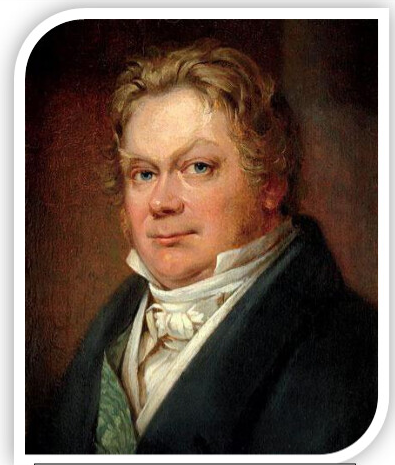 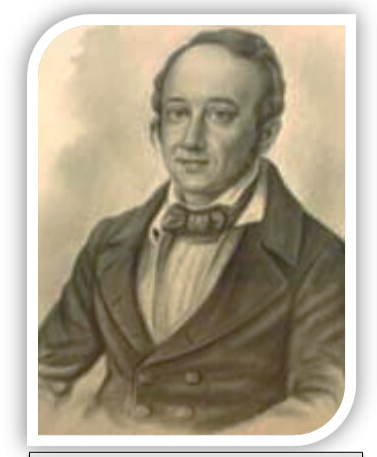 Русское название «кремний»         введено в 1834 г. российским химиком Германом Ивановичем                                            Гессом.
Кристаллическая структура кремния
Кристаллическая решетка кремния кубическая гранецентрированная типа алмаза.    Но из-за бóльшей длины связи между Si – Si, твердость кремния значительно меньше, чем алмаза. Кремний хрупок, только при нагревании выше 8000С.
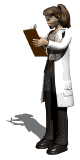 Физические свойства кремния
Кремний – неметалл, существует в кристаллическом и аморфном состоянии. Кремний хрупок, только при нагревании выше 800 °C он становится пластичным веществом.
Кристаллический кремний – вещество серовато – стального цвета с металлическим блеском, весьма твердое, но хрупкое. Аморфный кремний – бурый порошок.

 = 2,33 г/см3;  t пл. = 1415 0С; tкип. = 3500 0С;
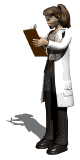 Аллотропия кремния
Кристаллический кремний – вещество серовато – стального цвета с металлическим блеском, весьма твердое, но хрупкое с плотностью 2,4 г/см3, полупроводник
Аморфный кремний – бурый порошок с плотностью 2,4 г/см3, структура подобна алмазу, сильно гигроскопичный
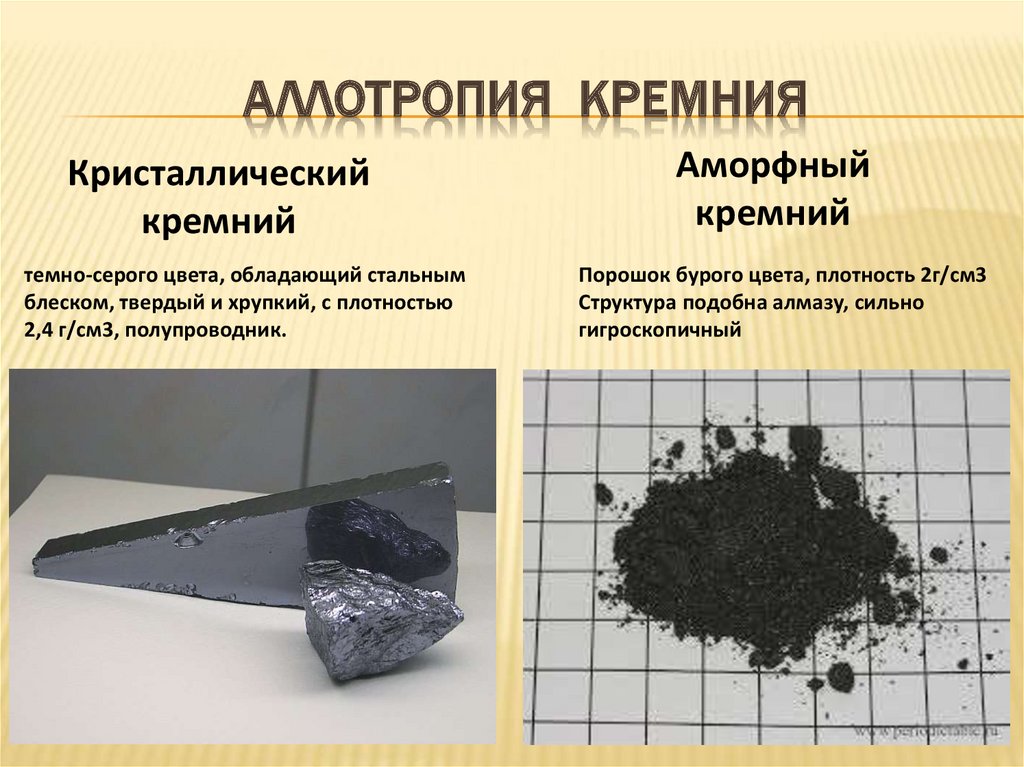 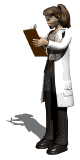 Электрофизические свойства кремния
Элементарный кремний – типичный полупроводник. На электрофизические свойства кристаллического кремния большое влияние оказывают содержащиеся в нем микропримеси. 
Для получения монокристаллов кремния с дырочной проводимостью в кремний вводят добавки элементов III-й группы – бор, алюминия, галлия и индия, с электронной проводимостью – добавки элементов V-й группы – фосфора, мышьяка или сурьма.
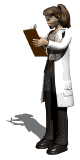 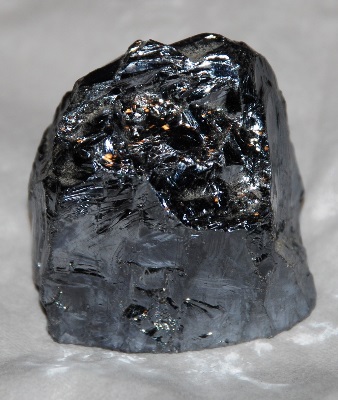 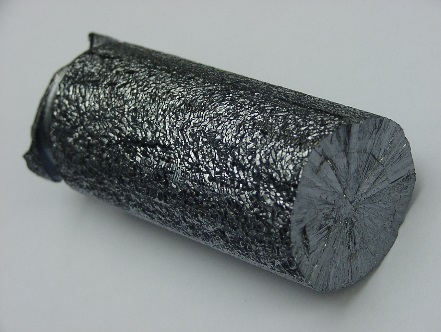 Кремний в природе
Кремний – второй по распространен-ности элемент.
Кремний в свободном виде в природе не встречается. Отмечены единичные факты нахождения чистого кремния в самородном виде – мельчайшие включения (наноиндивиды) в ийолитах Горячегорского щелочно-габброидного массива (Кузнецкий Алатау, Красноярский край); в Карелии и на Кольском п-ове (по материалам изучения Кольской сверхглубокой скважины); микроскопические кристаллы в фумаролах вулканов Толбачик и Кудрявый (Камчатка).
В природе встречается в виде кремнезема (SiO2), силикатов и алюмосиликатов.
Получение кремния
В промышленности кремний получают восстанавливая расплав SiO2 коксом при t=1800оC в дуговых печах. Чистота полученного таким образом кремния составляет 99,9 %.
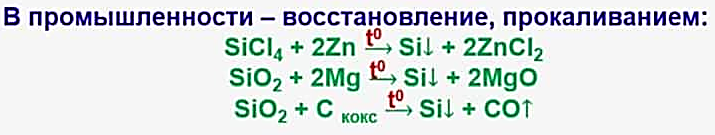 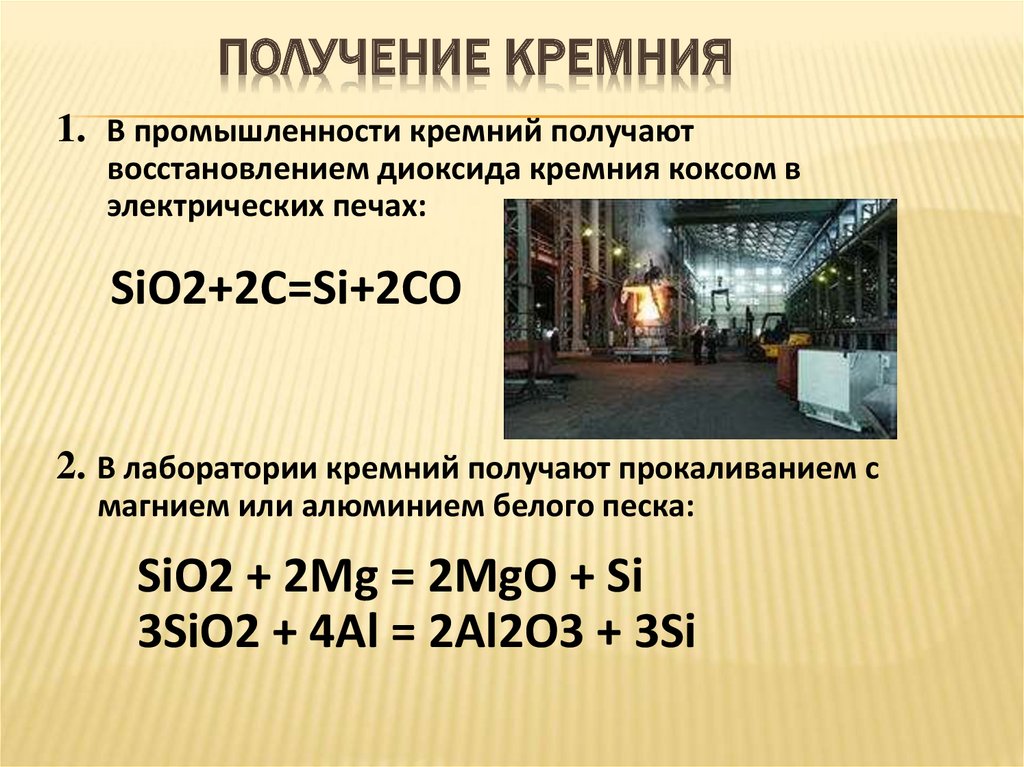 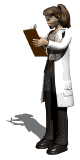 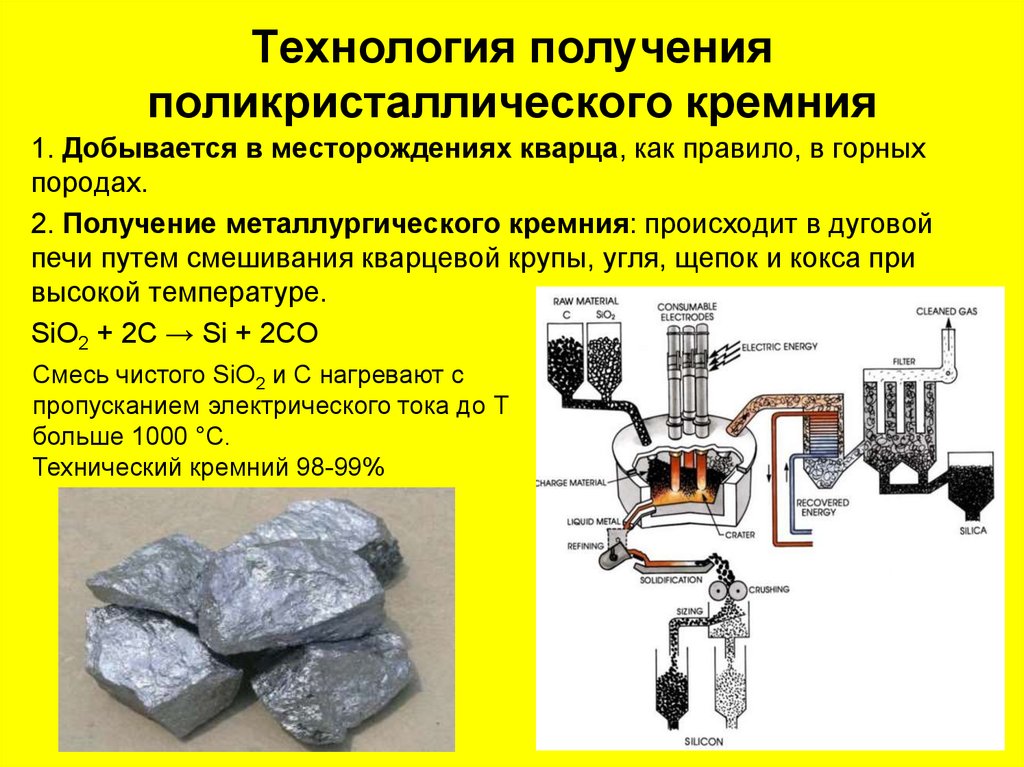 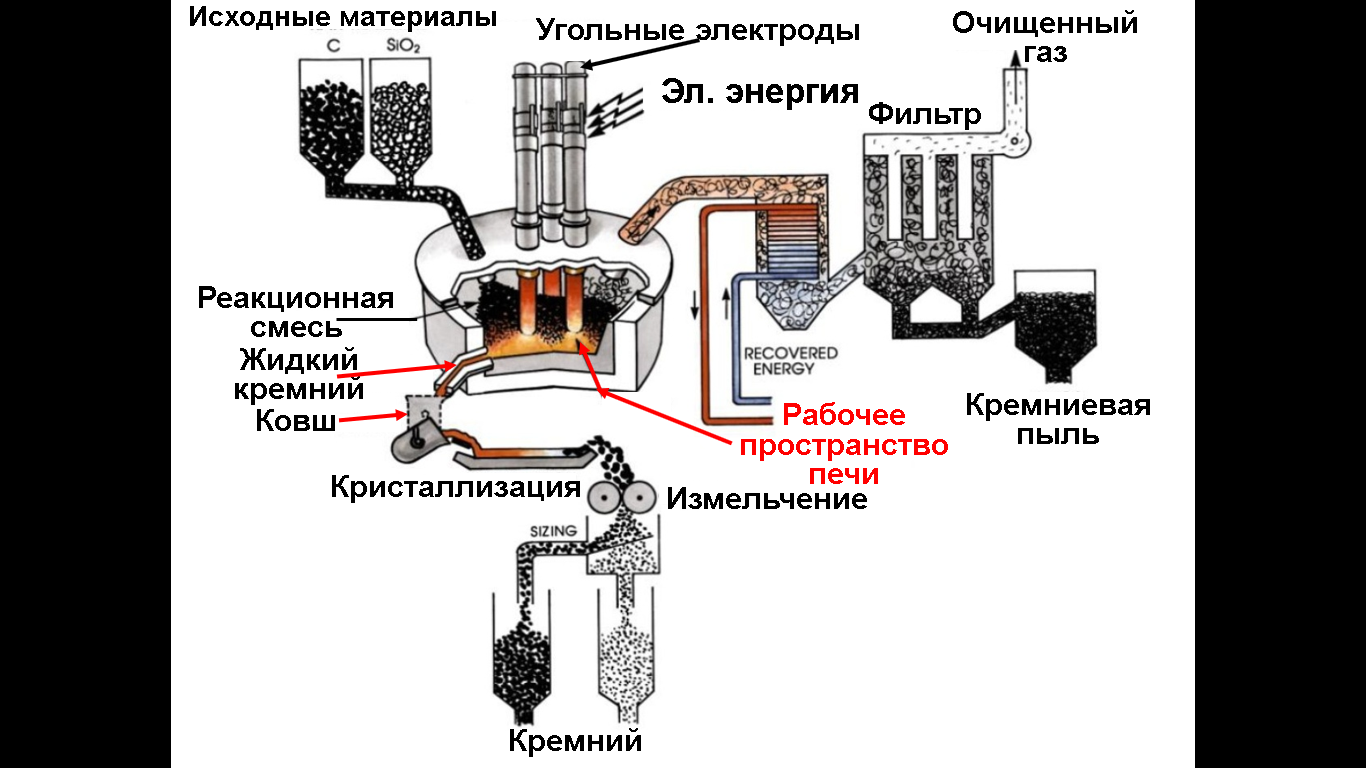 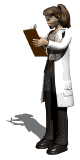 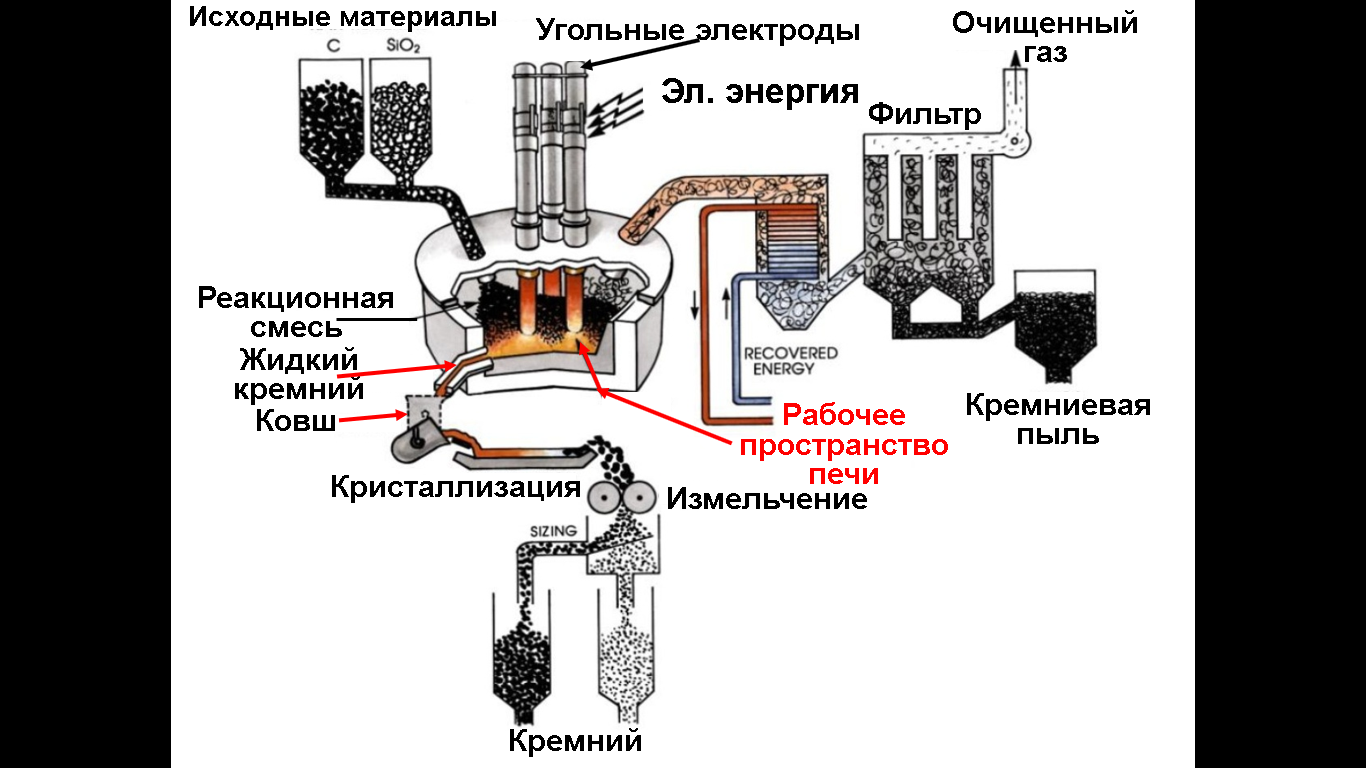 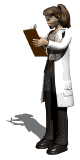 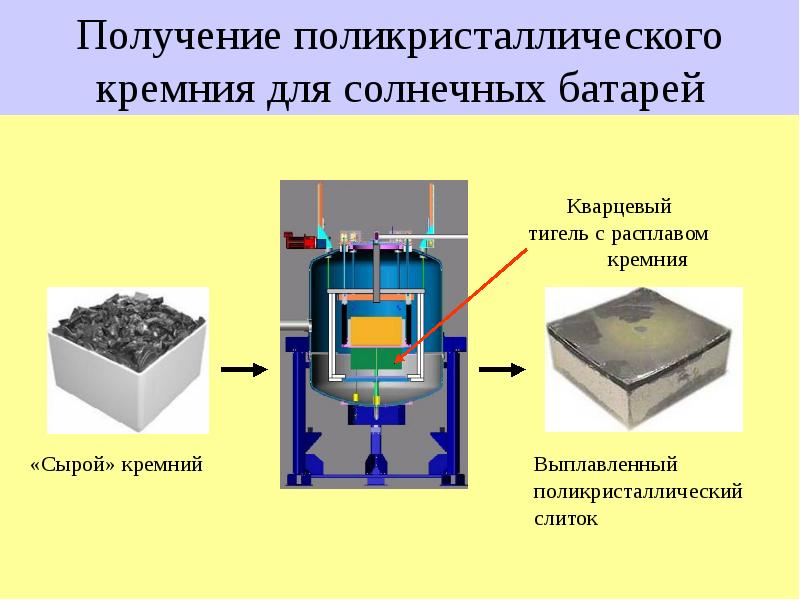 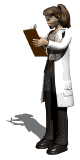 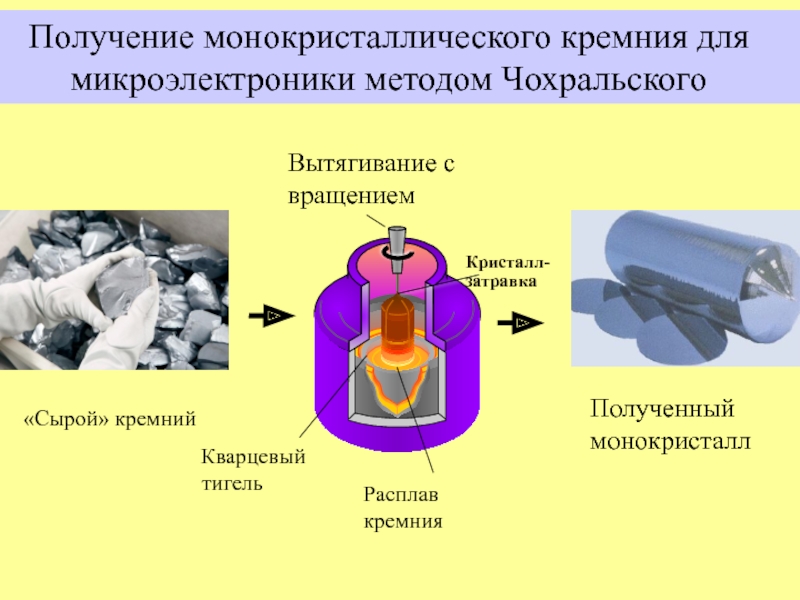 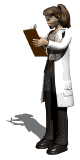 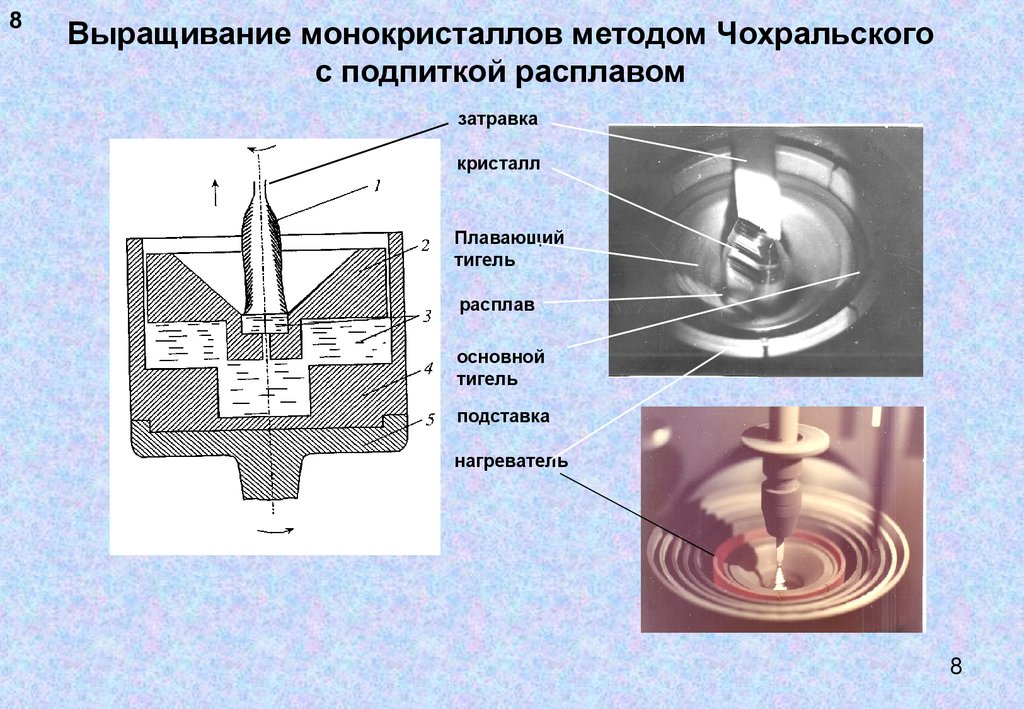 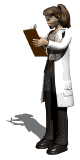 Лабораторный способ получения:
 SiO2 + 2Mg  2MgO + Si
3SiO2 + 4Al  2Al2O3 + Si
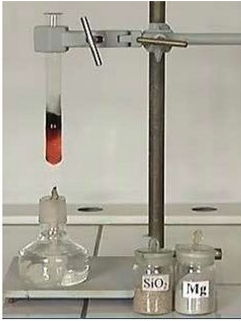 Нагревание песка с магнием:
 SiO2 + 2Mg  2MgO + Si
Для отделения Si от MgO используют соляную кислоту:
MgO + 2HCl  MgCl2 + H2O
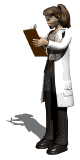 Химические свойства кремния
Химически кремний малоактивен. 
При комнатной температуре реагирует только c фтором, образуя летучий тетрафторид кремния:
             Si + 2F2 SiF4
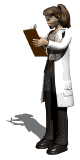 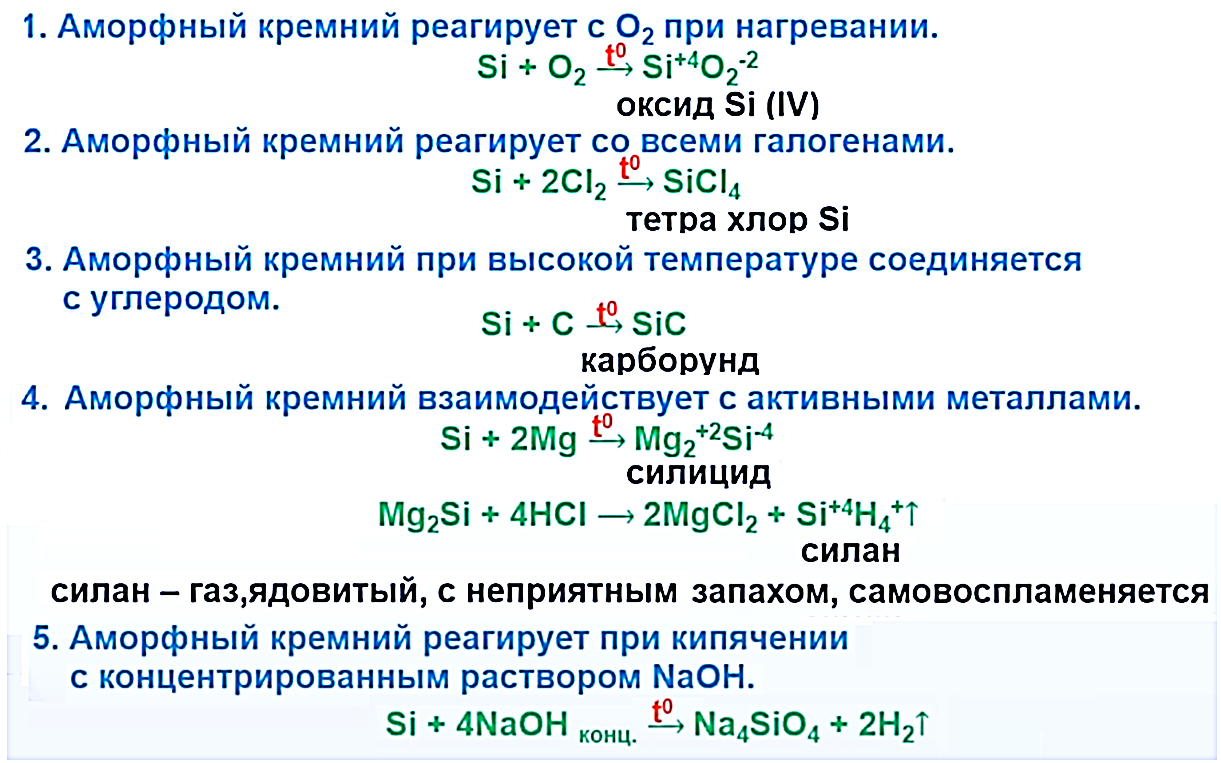 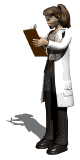 Применение кремния в медицине
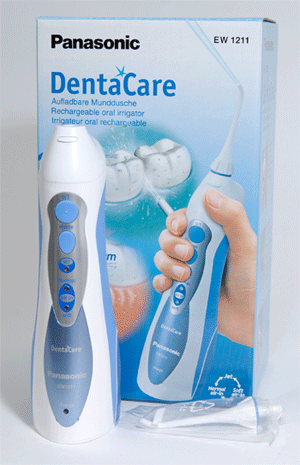 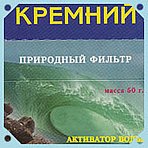 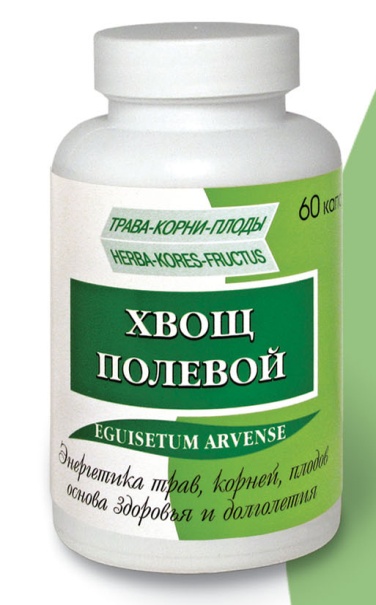 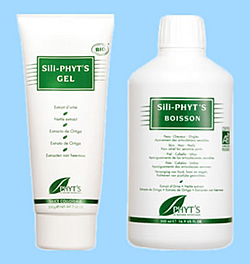 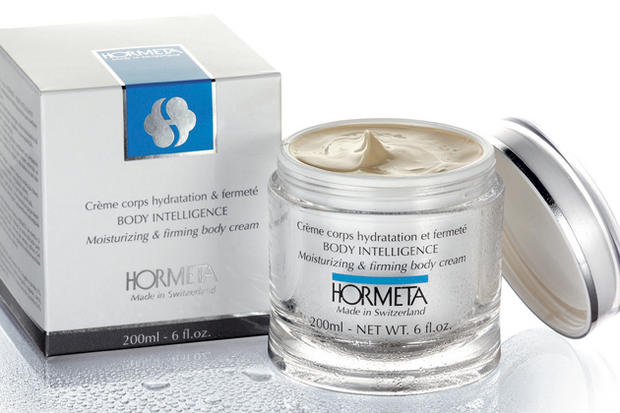 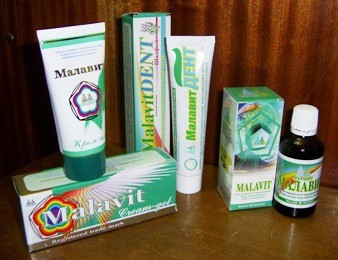 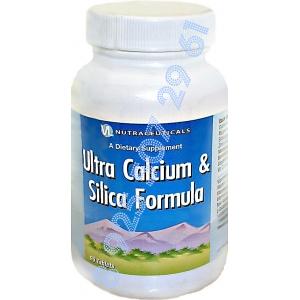 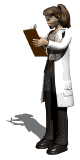 Биологическая роль
Важнейшее соединение кремния – SiO2 необходим для жизни растений и животных.  
Благодаря ему тростники, камыши и хвощи стоят крепко, как штыки.
Острые листья осоки режут, как ножи, стерня на скошенном поле колет, как иголки, а стебли злаков настолько крепки, что не позволяют ниве на полях ложиться от дождя и ветра.
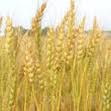 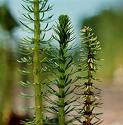 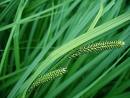 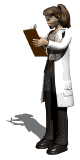 Кремний входит и в состав низших живых организмов – диатомовых водорослей и радиолярий – нежнейших комочков живой материи, которые создают свои непревзойденные по красоте скелеты из кремнезема.
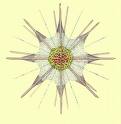 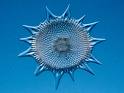 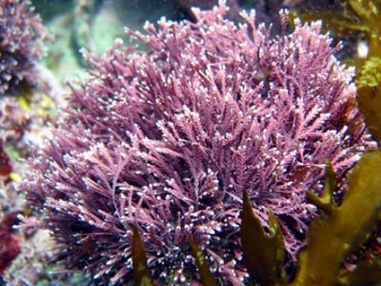 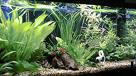 Радиолярии
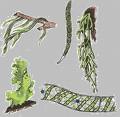 Диатомовые водоросли
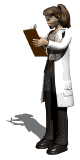 Вспомним: макроэлементы – это элементы, содержание которых в организме выше 10–2 %. К ним относятся кислород, углерод, водород, азот, фосфор, сера, кальций, магний, натрий и хлор.
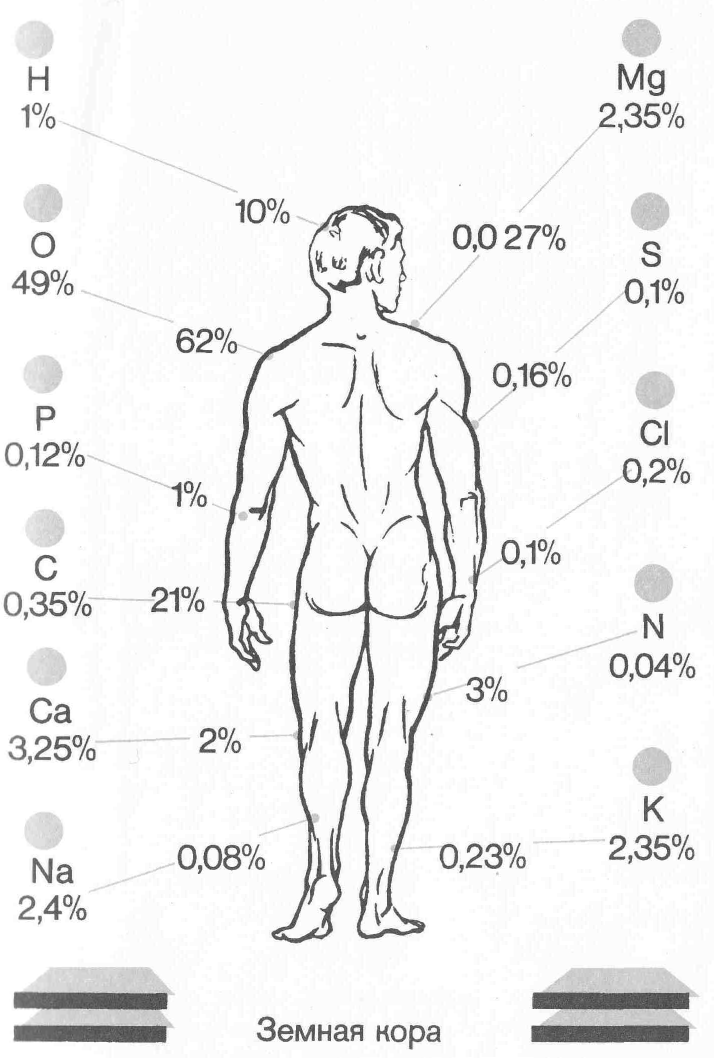 В Земной коре
В Земной коре
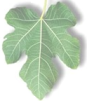 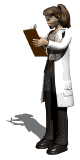 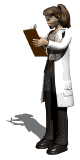 Микроэлементы. Это элементы, содержание которых в организме находится в пределах от 10–3 до 10–5 %. К ним относятся иод, медь, мышьяк, фтор, бром, стронций, барий, кобальт.
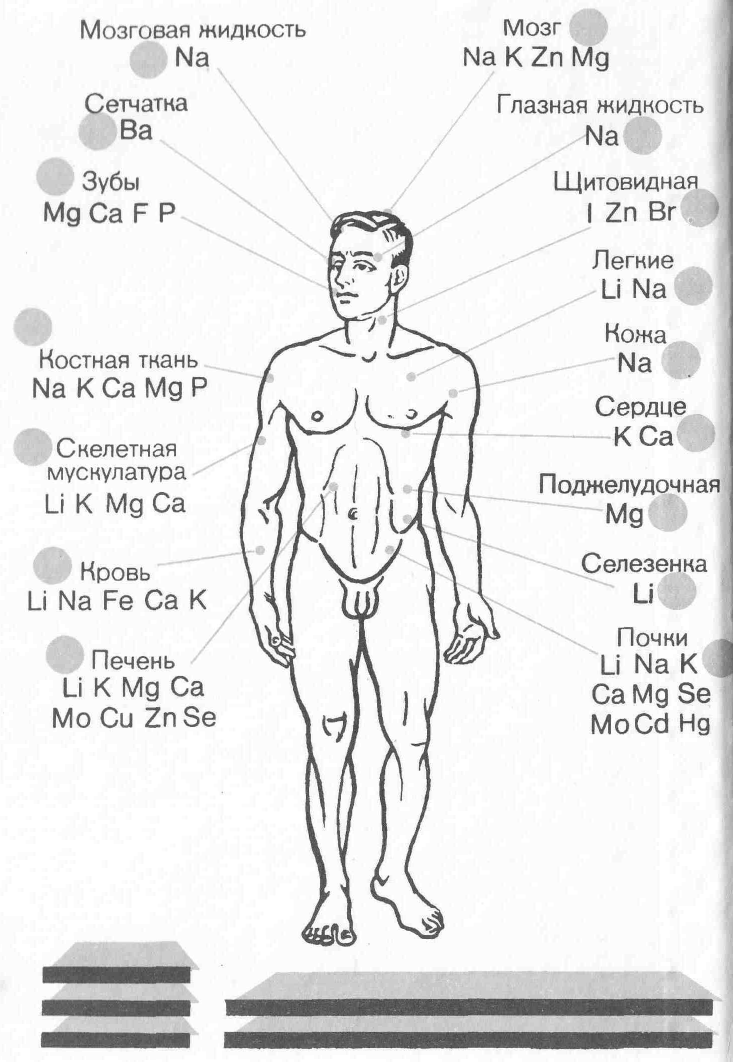 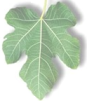 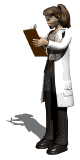 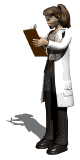 Кремний – микроэлемент, постоянно содержащийся в организме человека. Наибольшее его количество содержится в лимфоузлах, соединительной ткани аорты, трахеи, в волосах и коже. Кремний необходим для построения эпителиальных клеток.
Среднее содержание кремния в крови составляет 8,25 мг/сутки. С возрастом его уровень в организме снижается, поэтому у пожилых людей потребность в кремнии, как правило, повышается. Улучшают усвоение кремния организмом наличие кальция, магния, марганца и калия.
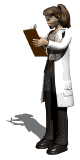 Кремний играет важную роль в процессе минерализации костной ткани; необходим для поддержания эластичности стенки артерий, оказывает положительное влияние на иммунитет и замедляет процессы старения в тканях организма человека.
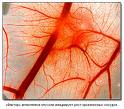 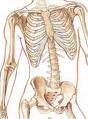 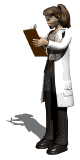 Применение кремния в технике
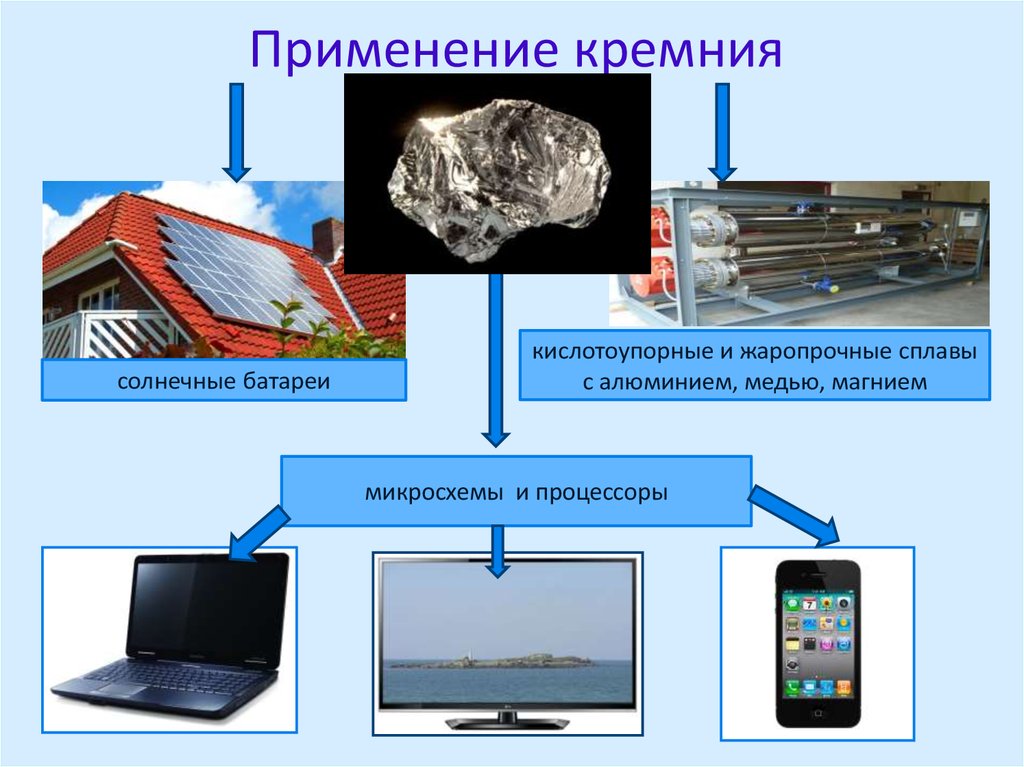 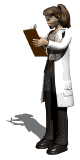 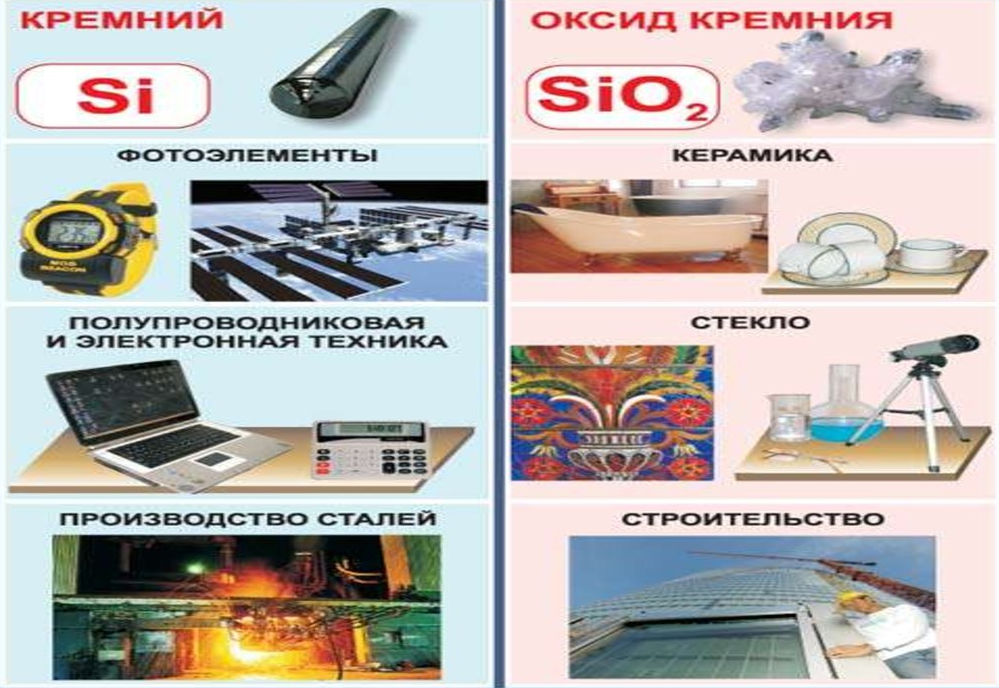 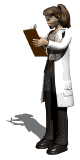 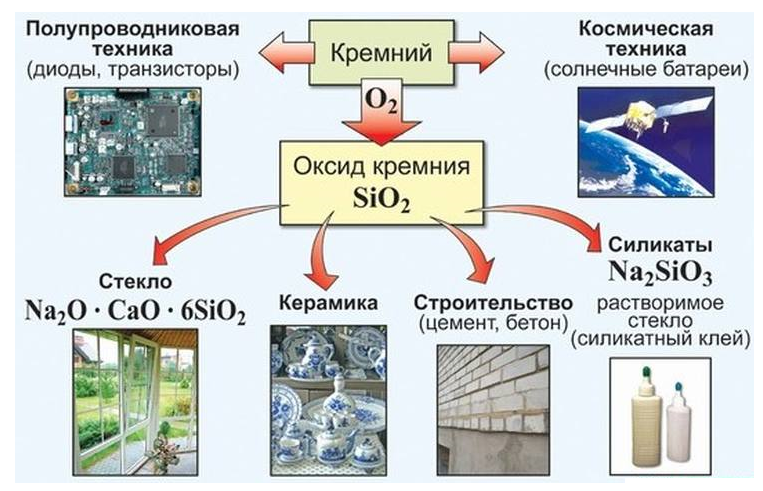 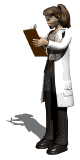 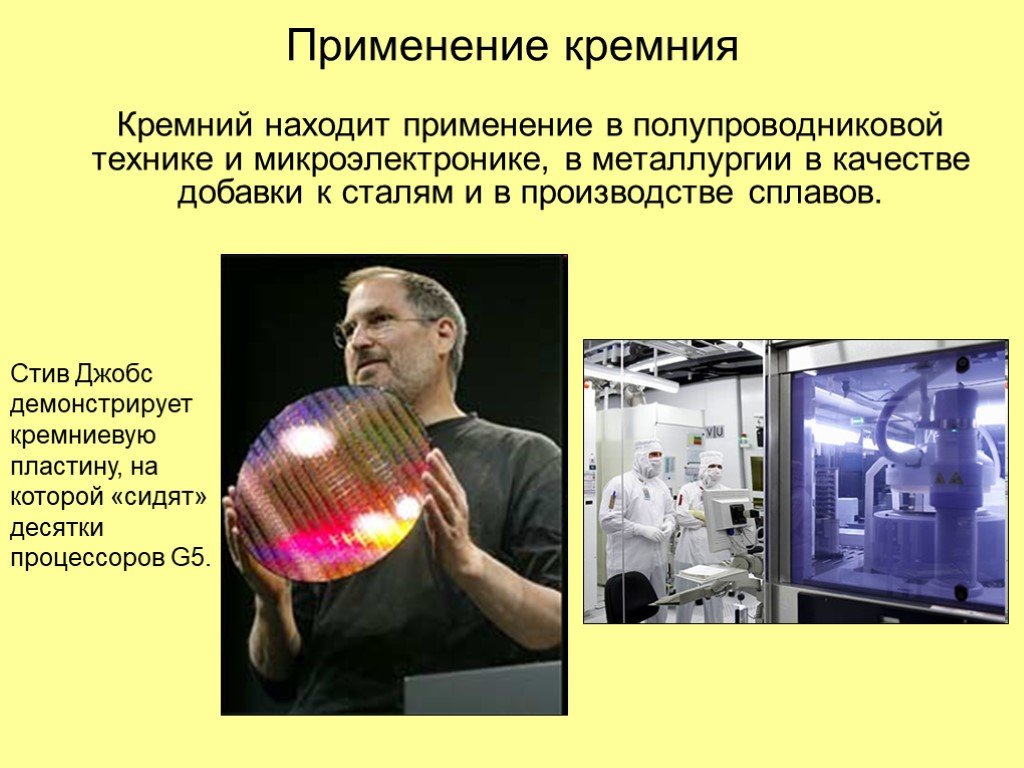 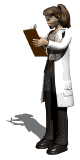 Бинарные соединения кремния: карбиды
Карби́д кре́мния (карборунд) –бинарное неорганическое химическое соединение кремния с углеродом. Химическая формула SiC. В природе встречается в виде чрезвычайно редкого минерала  –  муассанита.
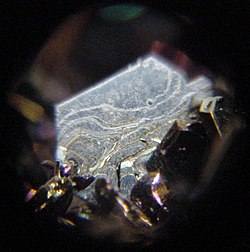 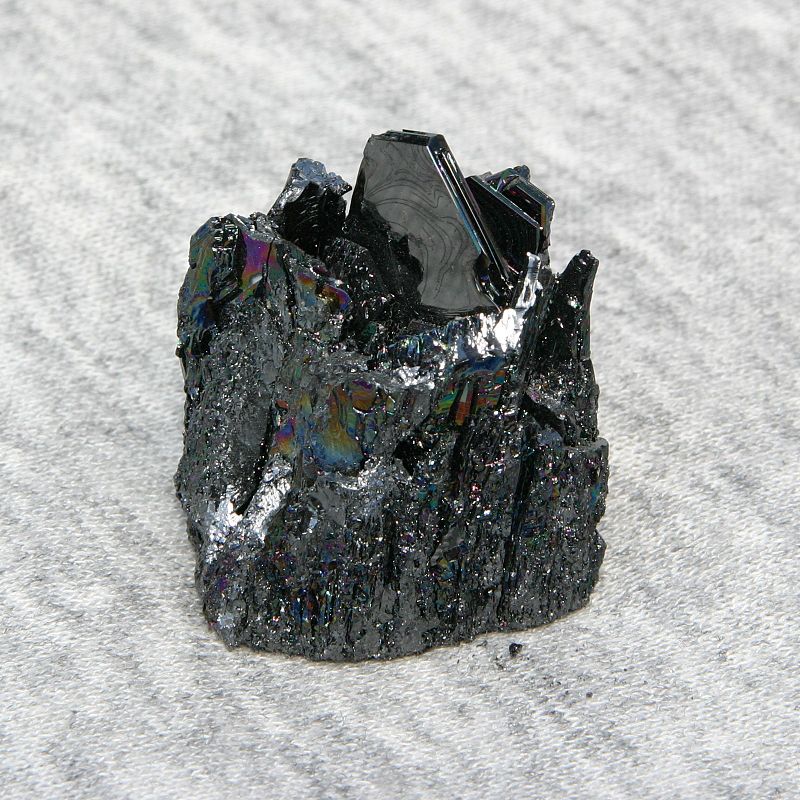 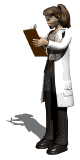 Монокристалл муассанита (~1 мм в размере)
Карбид кремния
Природный карбид кремния – муассанит можно найти только в ничтожно малых количествах в некоторых типах метеоритов и в месторождениях корунда и кимберлита. Практически любой карбид кремния, продаваемый в мире, в том числе и в виде муассанитового украшения, является синтетическим. Природный муассанит был впервые обнаружен в 1893 году в виде небольших шестиугольных пластинчатых включений в метеорите Каньон Диабло в Аризоне Фердинандом Анри Муассаном, в честь которого и был назван минерал в 1905 году.
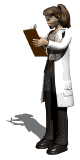 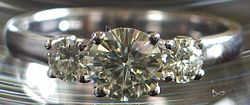 Кольцо с синтетическим муассанитом
Хоть карбид кремния и является редким веществом на Земле, он широко распространён в космосе. Это вещество встречается в пылевых облаках вокруг богатых углеродом звёзд. Анализ зёрен карбида кремния, найденных в углеродистом хондритовом метеорите Мёрчисон, показал аномальное изотопное соотношение углерода и кремния, что указывает на происхождение данного вещества за пределами Солнечной системы: 99 % зёрен SiC образовалось около богатых углеродом звёзд, принадлежащих к асимптотической ветви гигантов. Карбид кремния можно часто обнаружить вокруг таких звёзд по их ИК-спектрам
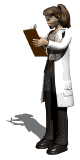 О ранних, не систематических и часто непризнанных синтезах карбида кремния сообщали Деспретз (1849), Марсден (1880) и Колсон (1882 год). Широкомасштабное производство начал Эдвард Гудрич Ачесон в 1893. Он запатентовал метод получения порошкообразного карбида кремния 28 февраля 1893. Ачесон также разработал электрическую печь, в которой карбид кремния создаётся до сих пор. Он основал компанию The Carborundum Company для производства порошкообразного вещества, которое первоначально использовалось в качестве абразива.
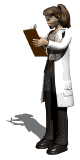 Производство
Из-за редкости нахождения в природе муассанита карбид кремния, как правило, имеет искусственное происхождение. Простейшим способом производства является спекание кремнезёма с углеродом в графитовой электропечи Ачесона при высокой температуре 1600–2500 °C:
SiO2 + 3C  SiC + CO
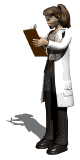 Кристаллы высокой чистоты бесцветного, бледно-жёлтого и зелёного цвета находятся ближе всего к резистору. На большем расстоянии от резистора цвет изменяется на синий или чёрный из-за примесей. Загрязнителями чаще всего являются азот и алюминий, они влияют на электропроводность полученного материала.
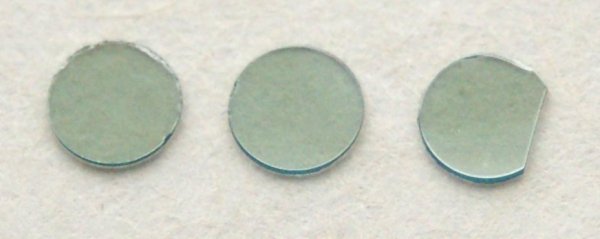 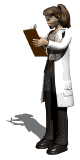 Синтетические кристаллы SiC ~ 3 мм в диаметре
Чистый карбид кремния можно получить с помощью так называемого процесса Лели, в котором порошкообразный SiC возгоняется в атмосфере аргона при 2500 °C и осаждается на более холодной подложке в виде чешуйчатых монокристаллов размерами до 2×2 см. Этот процесс даёт высококачественные монокристаллы, получающиеся из-за быстрого нагрева до высоких температур и в основном состоящие из 6H-SiC фазы.
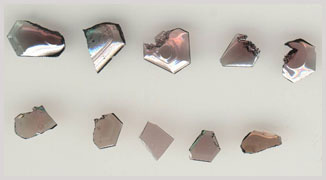 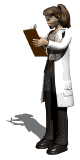 Кристаллы карбида кремния, полученные благодаря процессу Лели
Улучшенный процесс Лели при участии индукционного нагрева в графитовых тиглях даёт ещё большие монокристаллы до 10 см в диаметре. 
Кубический SiC, как правило, выращивается с помощью более дорогостоящего процесса – химического осаждения паров.
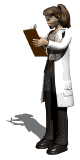 Чистый карбид кремния также может быть получен путём термического разложения полимера полиметилсилана (SiCH3)n, в атмосфере инертного газа при низких температурах. Относительно CVD-процесса метод пиролиза более удобен, поскольку из полимера можно сформировать изделие любой формы перед запеканием в керамику.
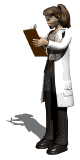 Сделаем запись в тетради.
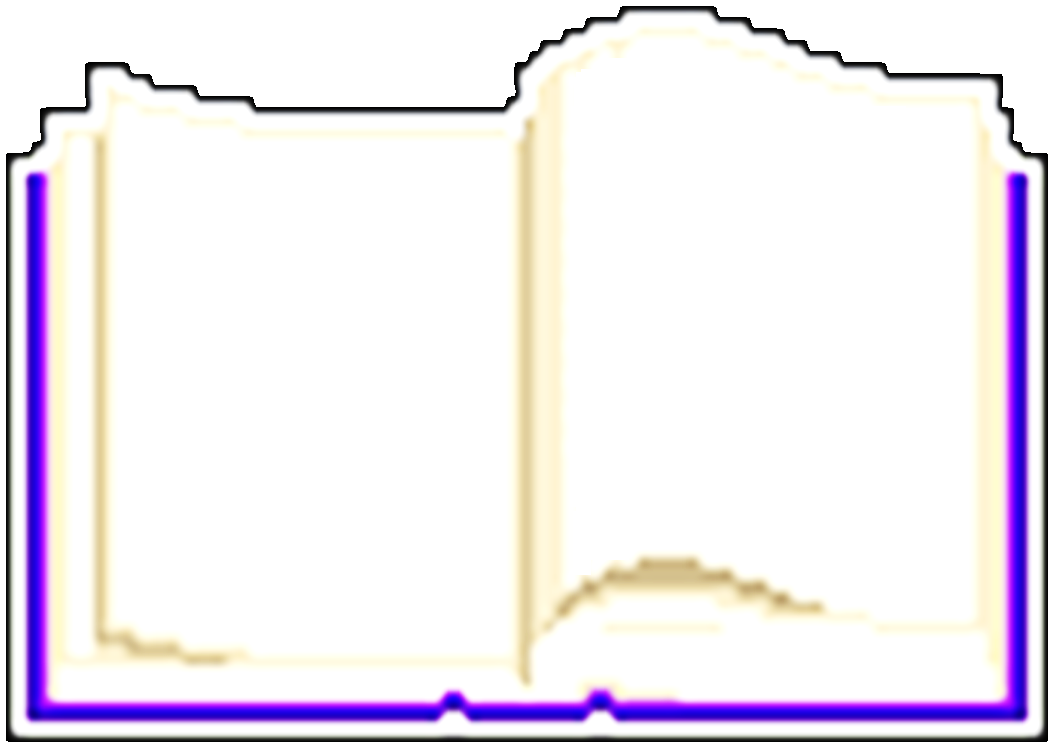 Бинарные соединения кремния: карбиды
Карби́д кре́мния (карборунд) –бинарное неорганическое химическое соединение кремния с углеродом. Химическая формула SiC. В природе встречается в виде чрезвычайно редкого минерала  –  муассанита. 
Хоть карбид кремния и является редким веществом на Земле, он широко распространён в космосе.
Сделаем запись в тетради.
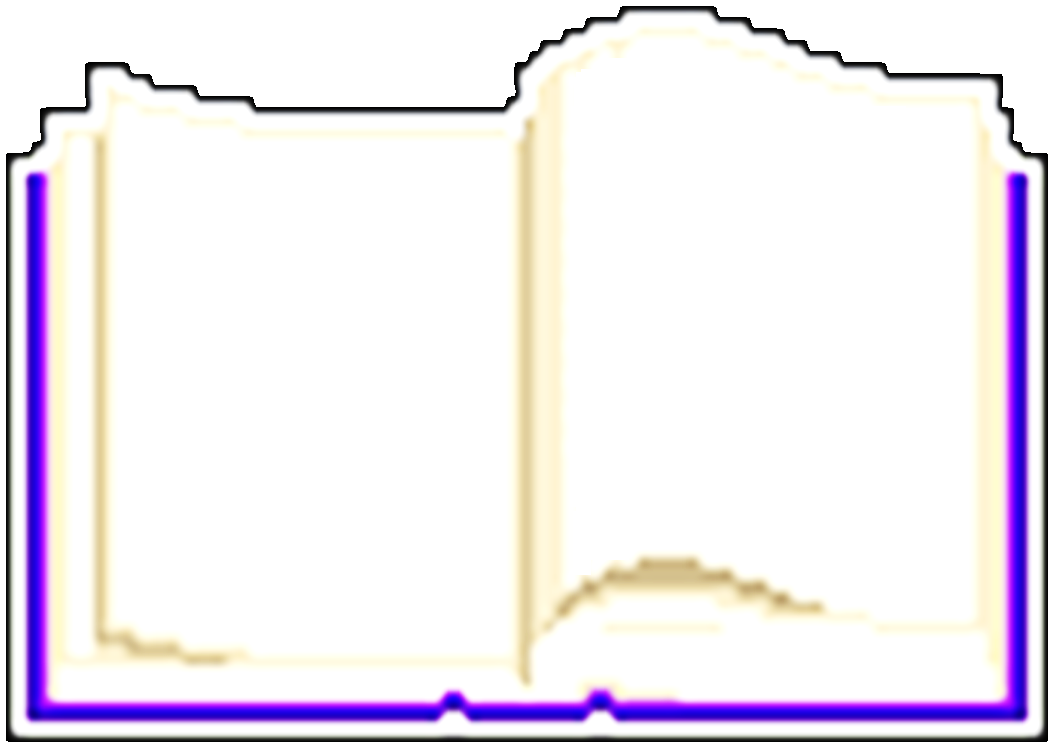 Производство
Из-за редкости нахождения в природе муассанита карбид кремния, как правило, имеет искусственное происхождение. Простейшим способом производства является спекание кремнезёма с углеродом в графитовой электропечи Ачесона при высокой температуре 1600–2500 °C:
SiO2 + 3C  SiC + CO
Сделаем запись в тетради.
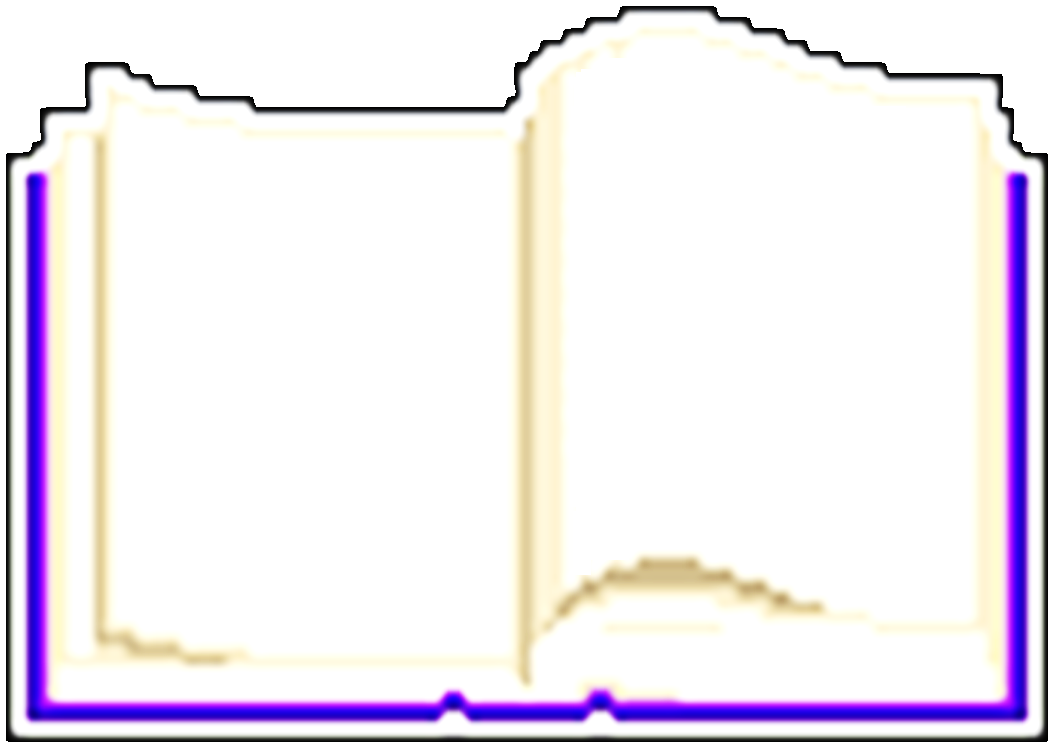 Чистый карбид кремния можно получить с помощью так называемого процесса Лели, в котором порошкообразный SiC возгоняется в атмосфере аргона при 2500 °C и осаждается на более холодной подложке в виде чешуйчатых монокристаллов размерами до 2×2 см. Этот процесс даёт высококачественные монокристаллы, получающиеся из-за быстрого нагрева до высоких температур и в основном состоящие из 6H-SiC фазы.
Сделаем запись в тетради.
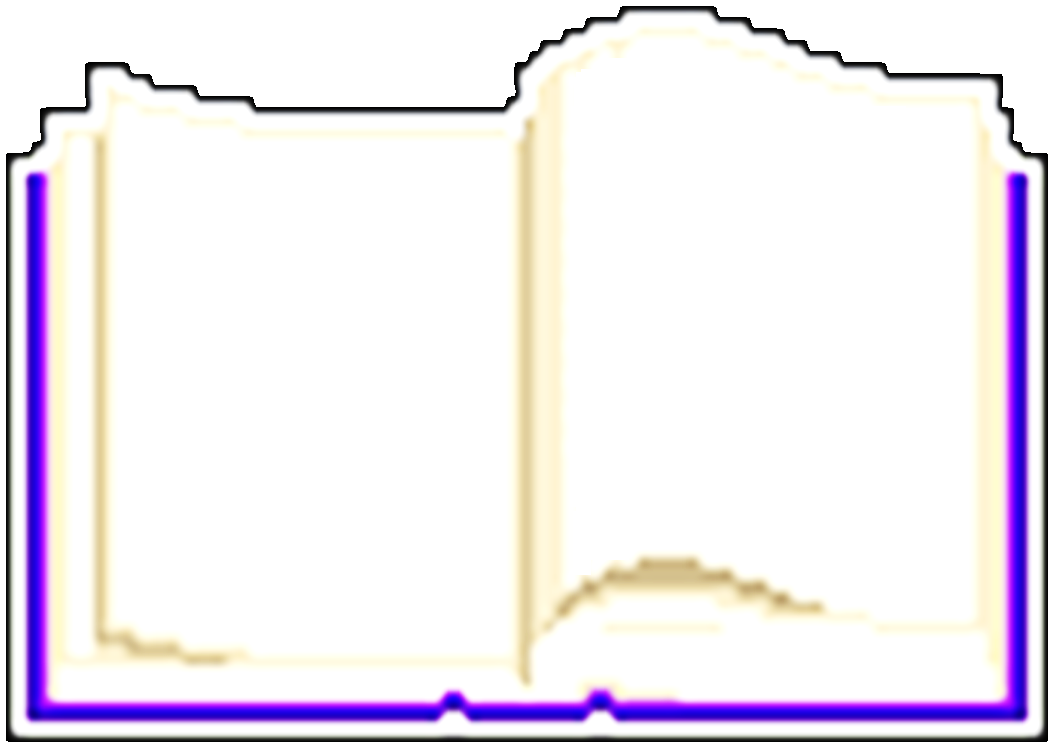 Чистый карбид кремния также может быть получен путём термического разложения полимера полиметилсилана (SiCH3)n, в атмосфере инертного газа при низких температурах. Относительно CVD-процесса метод пиролиза более удобен, поскольку из полимера можно сформировать изделие любой формы перед запеканием в керамику.
Сделаем запись в тетради.
Структуры основных политипов SiC
Известно примерно 250 кристаллических форм карбида кремния. Полиморфизм SiC характеризуется большим количеством схожих кристаллических структур, называемых политипами. Они являются вариациями одного и того же химического соединения, которые идентичны в двух измерениях, но отличаются в третьем. Таким образом, их можно рассматривать как слои, сложенные в стопку в определённой последовательности.
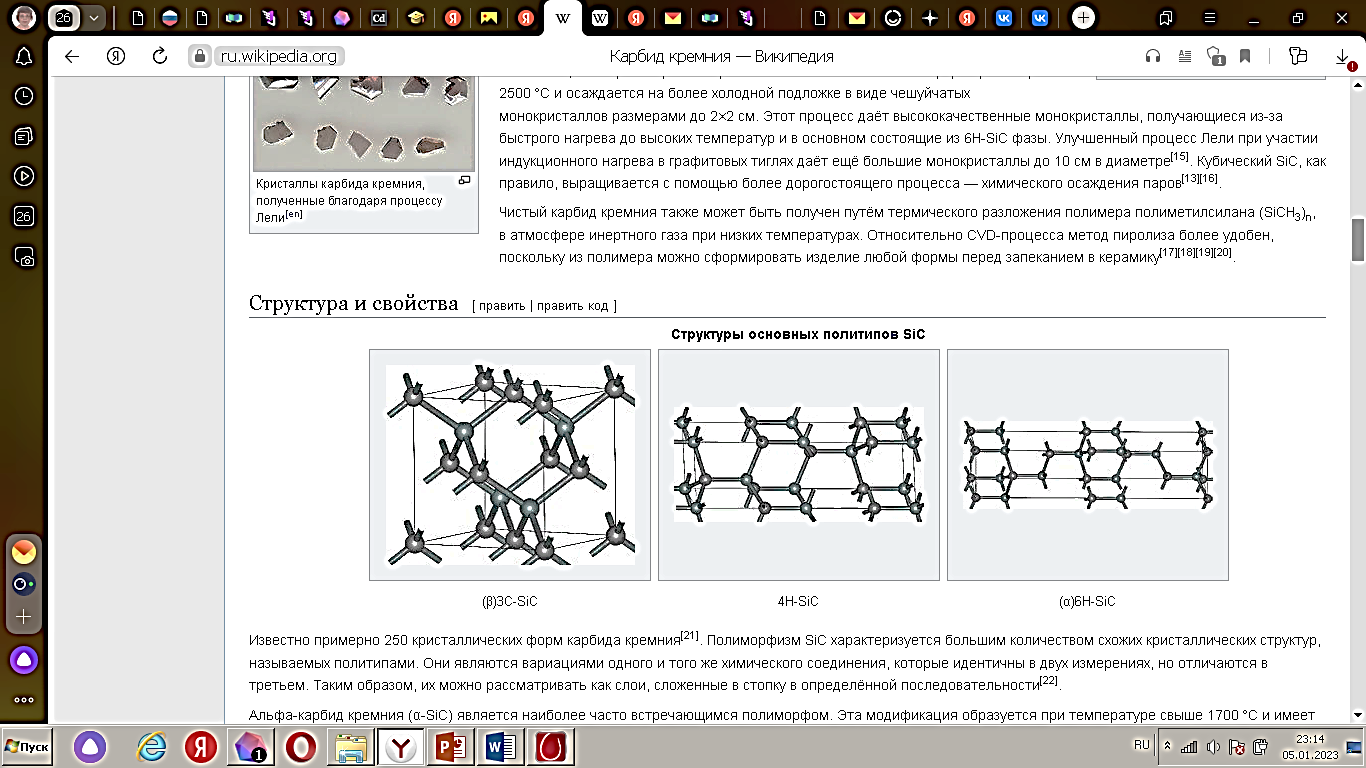 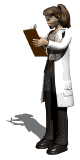 4H-SiC            (α)6H-SiC
(β)3C-SiC
Альфа-карбид кремния (α-SiC) является наиболее часто встречающимся полиморфом. Эта модификация образуется при температуре свыше 1700 °C и имеет гексагональную решётку, кристаллическая структура типа вюрцита.
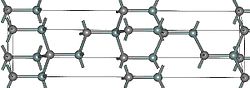 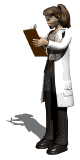 Бета-модификация (β-SiC), с кристаллической структурой типа цинковой обманки (аналог структуры алмаза), образуется при температурах ниже 1700 °C. До недавнего времени бета-форма имела сравнительно небольшое коммерческое использование, однако в настоящее время в связи с использованием его в качестве гетерогенных катализаторов интерес к ней увеличивается.
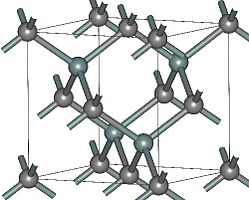 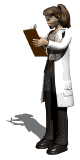 Сделаем запись в тетради.
Нагревание бета-формы до температур свыше 1700 °C способно приводить к постепенному переходу кубической бета-формы в гексагональную (2Н, 4Н, 6Н, 8Н) и ромбичеcкую (15R). При повышении температуры и времени процесса все образующиеся формы переходят в конечном итоге в гексагональный альфа-политип 6Н.
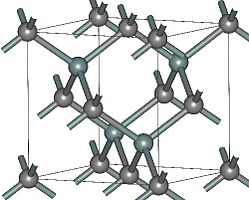 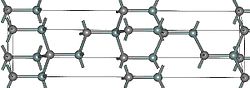 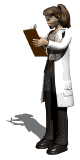 Свойства основных политипов карбида кремния
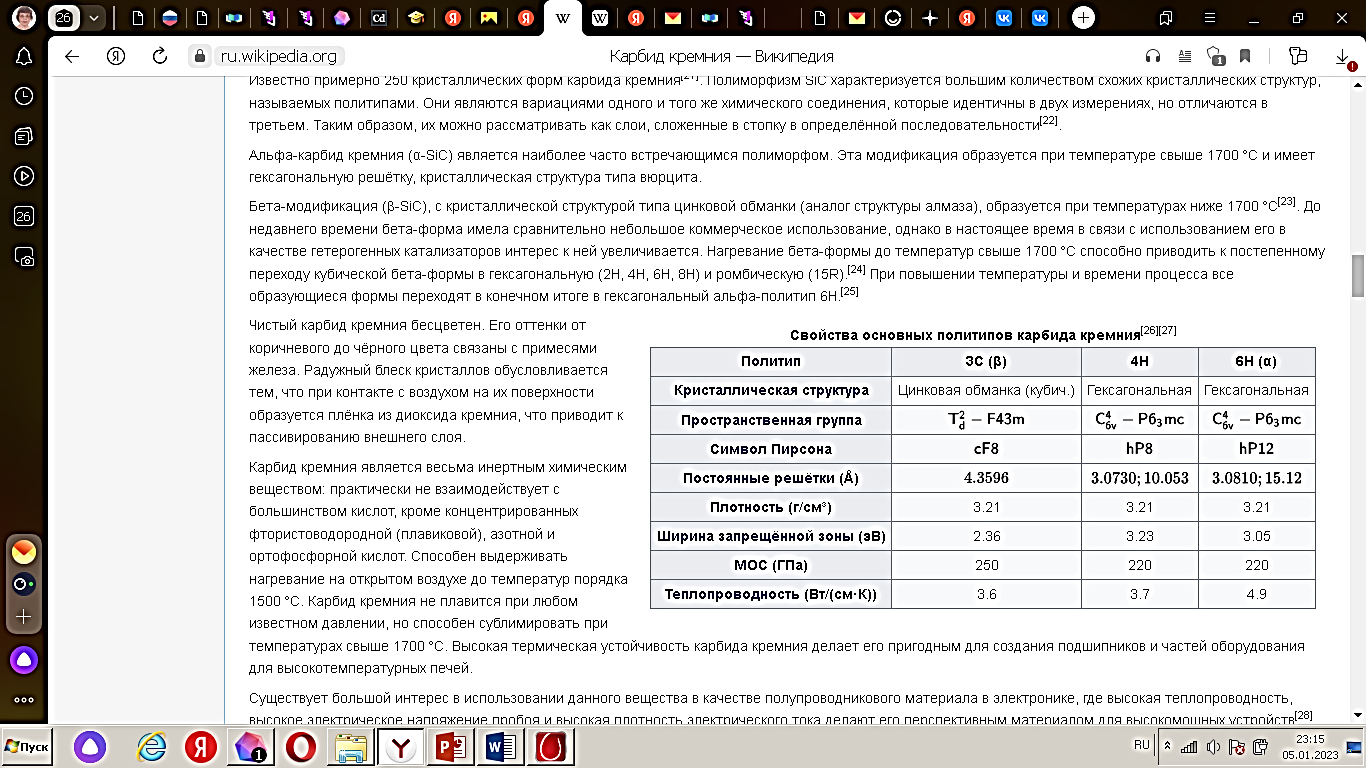 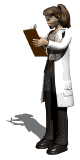 Чистый карбид кремния бесцветен. Его оттенки от коричневого до чёрного цвета связаны с примесями железа. Радужный блеск кристаллов обусловливается тем, что при контакте с воздухом на их поверхности образуется плёнка из диоксида кремния, что приводит к пассивированию внешнего слоя.
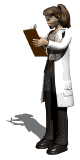 Физические свойства
Карбид кремния является твердым, тугоплавким веществом. Кристаллическая решётка аналогична решётке алмаза. Является полупроводником.
Стандартная энтальпия образования (298 К): −66,1 кДж/моль
Стандартная энергия Гиббса образования (298 К): −63,7 кДж/моль
Стандартная энтропия образования (298 К): 16,61 Дж/моль·K
Стандартная мольная теплоемкость (298 К): 26,8 Дж/моль·K
Характер кристаллической решётки: атомный. 
Энергия кристаллической решётки: 299 ккал/г·форм
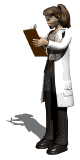 Сделаем запись в тетради (весь раздел)
Химические свойства
Карбид кремния является единственным бинарным соединением, образуемым элементами IV группы Периодической таблицы элементов Д. И.  превышает 10 – 12 %. 
Энергия ковалентной связи между атомами кремния и углерода в кристаллах SiC почти в три раза превышает энергию связи между атомами в кристаллах кремния. Благодаря сильным химическим связям карбид кремния выделяется среди других материалов высокой химической и радиационной стойкостью, температурной стабильностью физических свойств, большой механической прочностью и высокой твердостью.
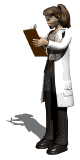 Карбид кремния является весьма инертным химическим веществом: практически не взаимодействует с большинством кислот, кроме концентрированных фтористоводородной (плавиковой), азотной и ортофосфорной кислот. Способен выдерживать нагревание на открытом воздухе до температур порядка 1500 °C. Карбид кремния не плавится при любом известном давлении, но способен сублимировать при температурах свыше 1700 °C. Высокая термическая устойчивость карбида кремния делает его пригодным для создания подшипников и частей оборудования для высокотемпературных печей.
В инертной атмосфере карбид кремния разлагается только при очень высокой температуре:
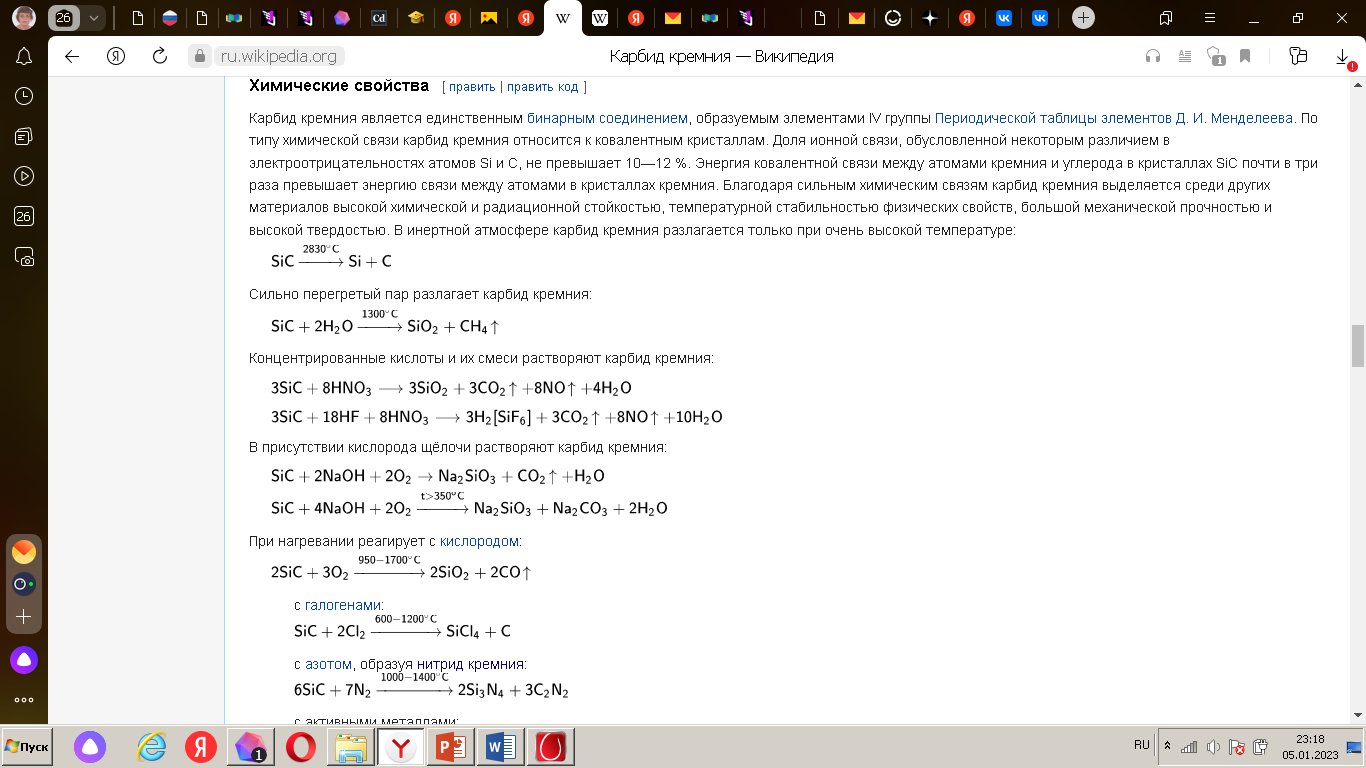 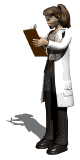 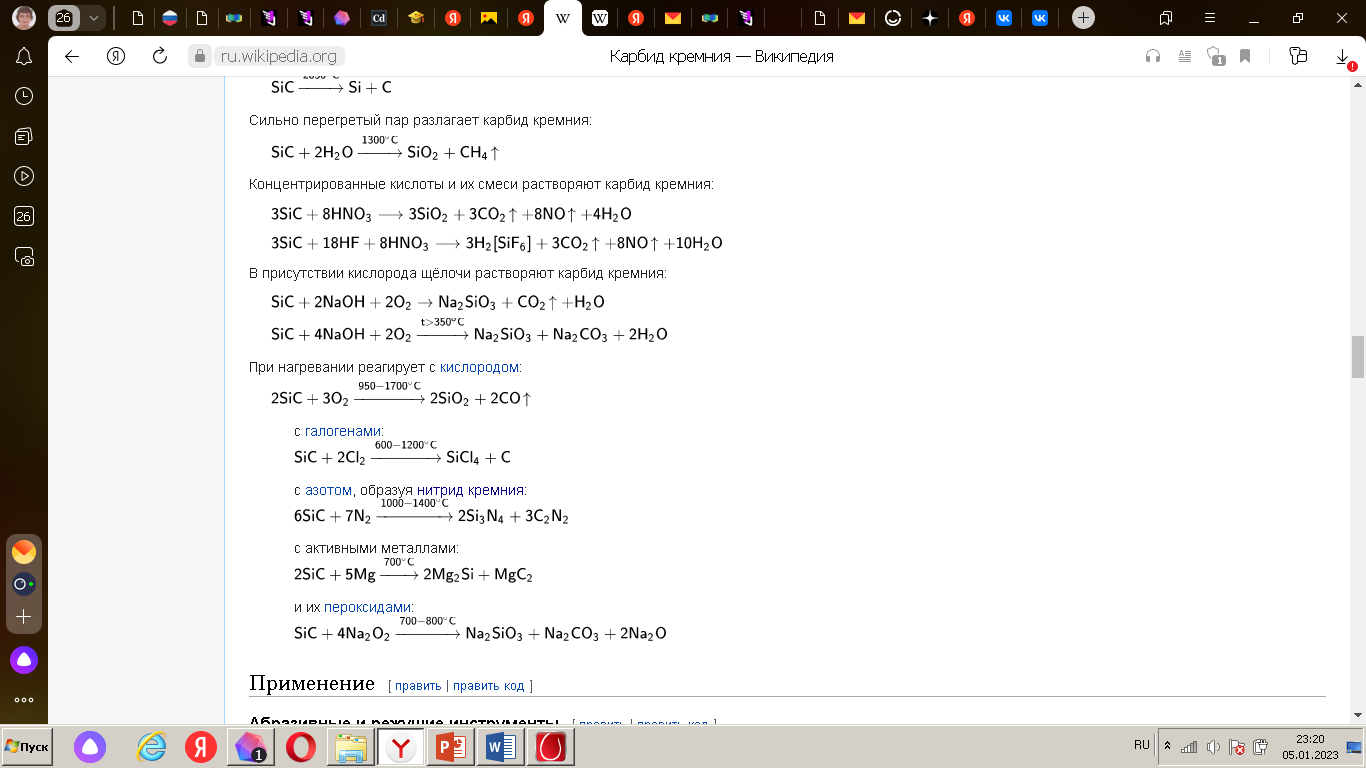 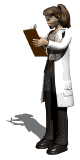 Применение
Исторически первым способом использования карбида кремния было использование в качестве абразива. За этим последовало применение и в электронных устройствах. В начале XX века карбид кремния использовался в качестве детектора в первых радиоприемниках. В 1907 году Генри Джозеф Раунд создал первый светодиод, подавая напряжение на кристаллы SiC и наблюдая за жёлтым, зелёным и оранжевым излучением на катоде. Эти эксперименты были повторены О. В. Лосевым в СССР в 1923 году.
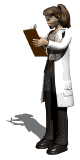 В современной гранильной мастерской карбид кремния является популярным абразивом из-за его прочности и низкой стоимости. В обрабатывающей промышлен-ности из-за его высокой твердости он используется в абразивной обработке в таких процессах как шлифование, хонингование, водоструйная резка и пескоструйная обработка. Частицы карбида кремния ламинируются на бумагу для создания шлифовальной шкурки.
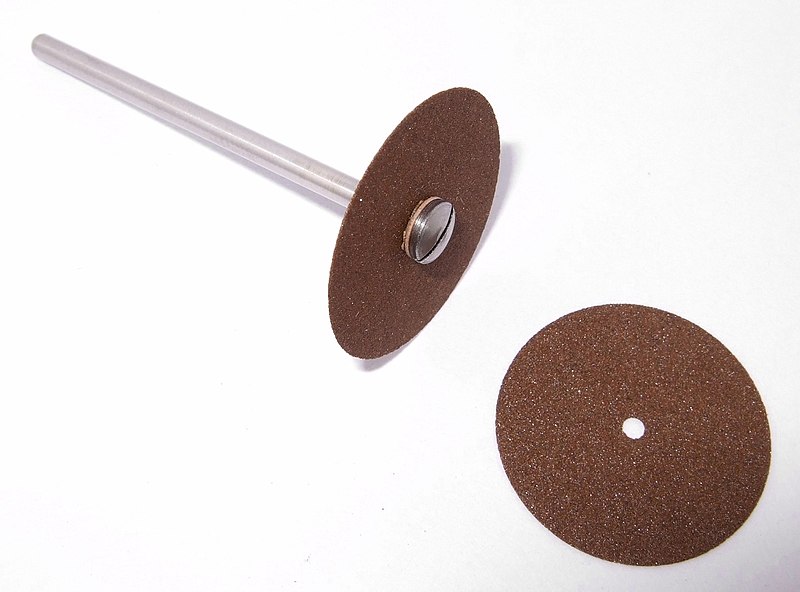 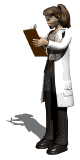 Режущие диски из карбида кремния
Суспензии мелкодисперсных порошков карбида кремния в масле, глицерине или этиленгликоле используются в процессе проволочной резки полупроводниковых монокристаллов на пластины.
В 1982 году случайно был обнаружен композит, состоящий из оксида алюминия и карбида кремния, кристаллы которого растут в виде очень тонких нитей.
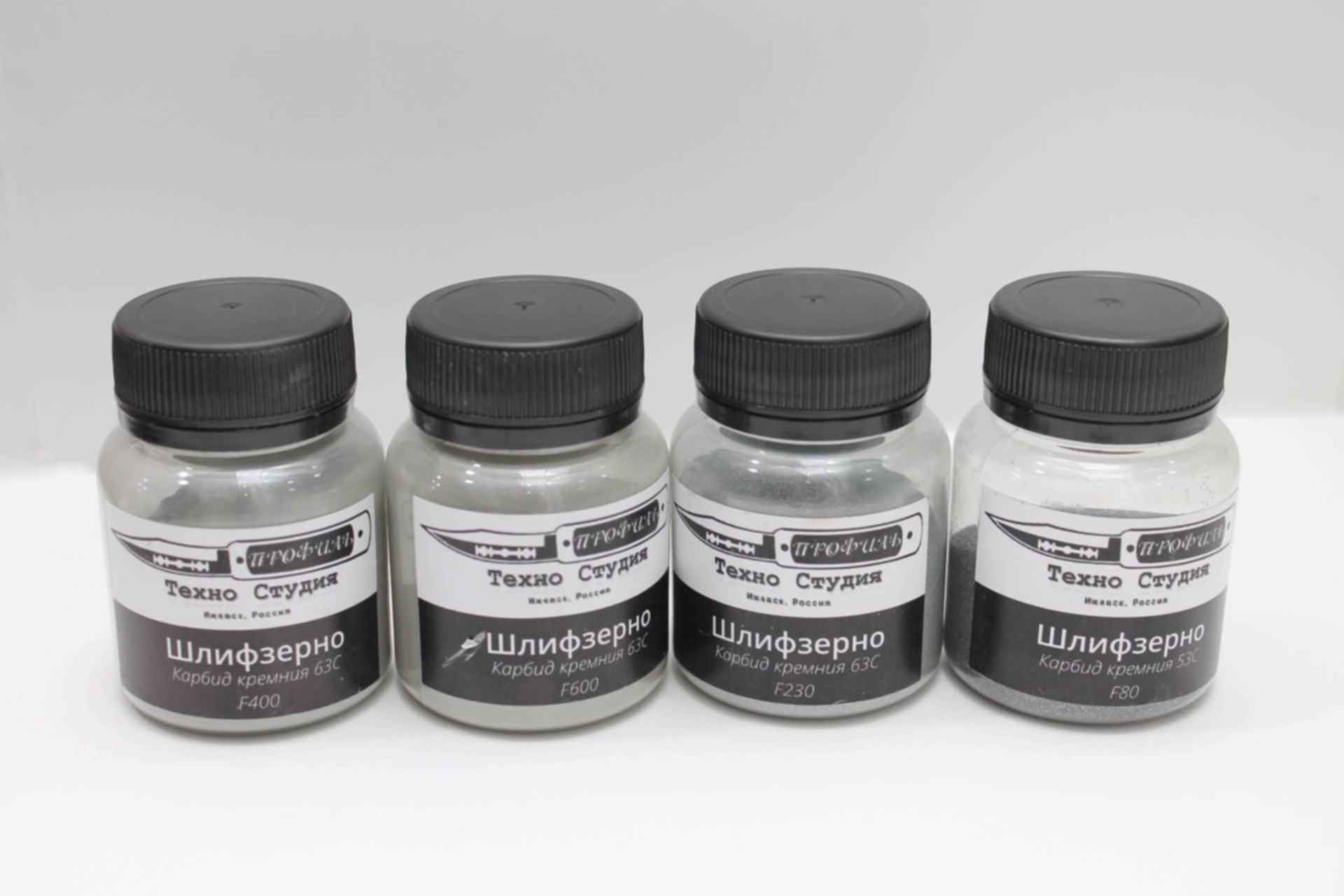 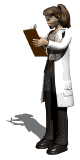 Конструкционные материалы
Карбид кремния используется в качестве лицевого слоя композитной секции противопулевого бронежилета.
Карбид кремния наряду с карбидом вольфрама и другими износостойкими материалами применяется для создания торцевых механических уплотнений.
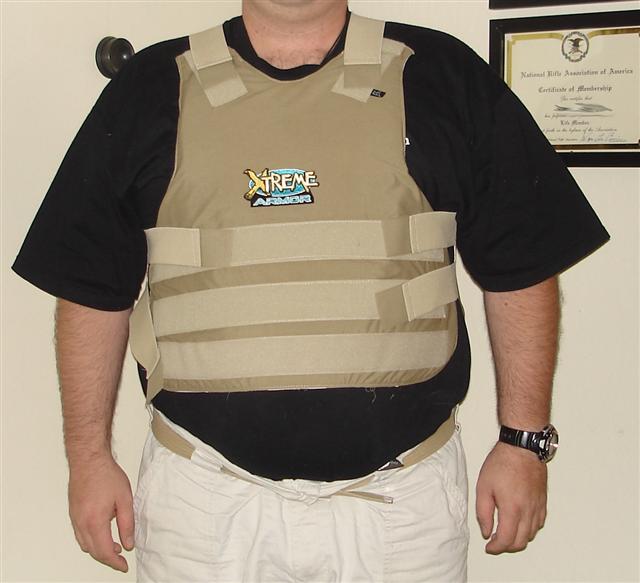 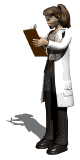 В 1980-х и 1990-х годах карбид кремния исследовался в нескольких научно-исследовательских программах разработки высокотемпературных газовых турбин в США, Японии и Европе. Планировалось, что разработанные компоненты из карбида кремния заменят рабочие и сопловые лопатки турбин из никелевых жаропрочных сплавов. Тем не менее, ни один из этих проектов не привёл к промышленному производству, в основном из-за низкого сопротивления ударным нагрузкам и низкой вязкости разрушения карбида кремния.
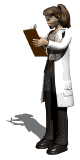 Подобно другим высокотвердым керамическим материалам (оксид алюминия и карбид бора), карбид кремния используется как компонент композитной брони, применяемой для защиты вооружения и военной техники, а также в виде составного элемента слоистой брони керамика-органопластик противопульных жилетов. В бронежилете «Шкура дракона», созданном компанией Pinnacle Armor, используются диски из карбида кремни.
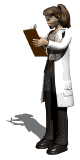 Автомотодетали
Инфильтрованый кремний в материале «композит углерод-углерод» используется для производства высококачественных «керамических» дисковых тормозов, так как способен выдерживать экстремальные температуры. Кремний вступает в реакцию с графитом в «композите углерод-углерод», становясь армированным углеродным волокном карбида кремния (C/SiC). Диски из этого материала используются на некоторых спортивных автомобилях, в том числе Porsche Carrera GT, Bugatti Veyron, Chevrolet Corvette ZR1, Bentley, Ferrari, Lamborghini. Карбид кремния используется также в спечённых формах в дизельных фильтрах для очистки от твердых частиц.
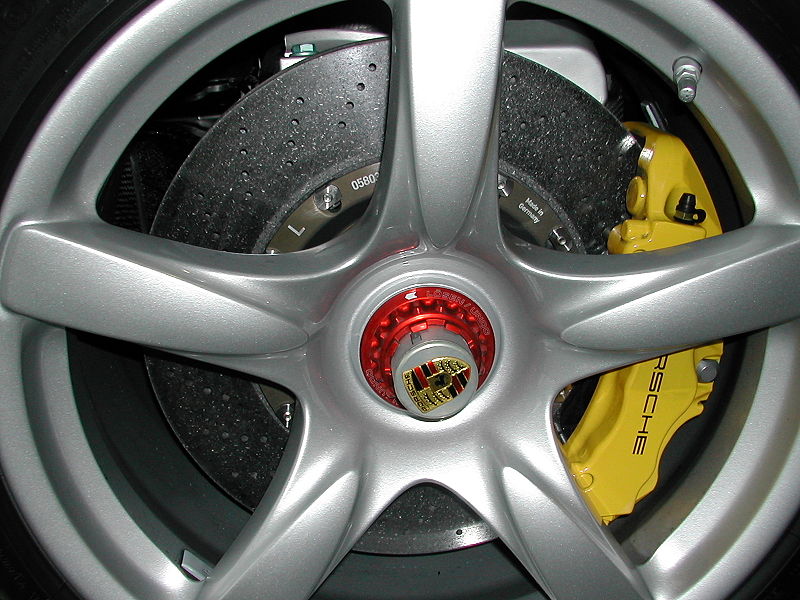 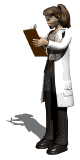 Углерод-керамические (карбид кремния) дисковые тормоза Porsche Carrera GT
Электроника и электротехника
Первыми электрическими устройствами из SiC были нелинейные элементы варисторы и вентильные разрядники (см. также: тирит, вилит, лэтин, силит) для защиты электроустановок от перенапряжений. Карбид кремния в разрядниках применяется в виде материала вилита – смеси SiC и связующего. Варистор обладает высоким сопротивлением до тех пор, пока напряжение на нём не достигнет определённого порогового значения VT, после чего его сопротивление падает до более низкого уровня и поддерживает это значение, пока приложенное напряжение не упадёт ниже VT.
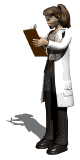 Электронные приборы
Карбид кремния используется в сверхбыстрых высоковольтных диодах Шоттки, n-МОП транзисторах и в высокотемпературных тиристорах. По сравнению с приборами на основе кремния и арсенида галлия приборы из карбида кремния имеют следующие преимущества:
в несколько раз большая  ширина запрещённой зоны;
в 10 раз большая электрическая прочность;
высокие допустимые рабочие температуры (до 600 °C);
теплопроводность в 3 раза больше, чем у кремния, и почти в 10 раз больше, чем у арсенида галлия;
устойчивость к воздействию радиации;
стабильность электрических характеристик при изменении температуры и отсутствие дрейфа параметров во времени.
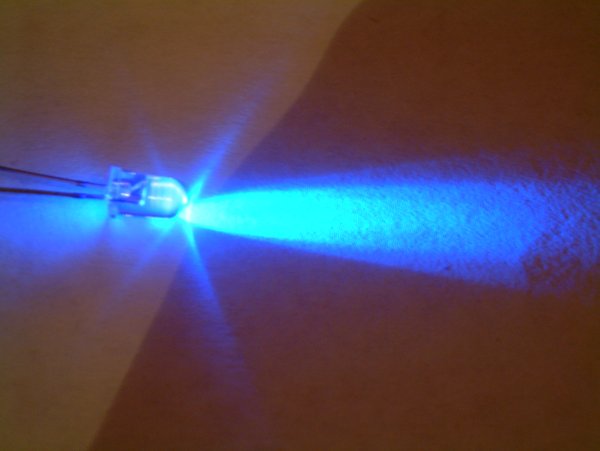 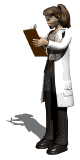 Светодиод
Из почти двухсот пятидесяти модификаций карбида кремния только две применяются в полупроводниковых приборах – 4H-SiC и 6H-SiC.
Проблемы с интерфейсом элементов, основанных на диоксиде кремния, препятствуют развитию n-МОП транзисторов и IGBT, основанных на карбидокремнии. Другая проблема заключается в том, что сам SiC пробивается при высоких электрических полях в связи с образованием цепочек дефектов упаковки, но эта проблема может быть решена совсем скоро.
История светодиодов из SiC весьма примечательна: впервые свечение в SiC было обнаружено Х. Роундом в 1907 году. Первые коммерческие светодиоды были также на основе карбида кремния.
Жёлтые светодиоды из 3C-SiC были изготовлены в СССР в 1970-х годах, а синие (из 6H-SiC), по всему миру – в 1980-х. Производство вскоре остановилось, потому что нитрид галлия показал в 10–100 раз более яркую эмиссию. Эта разница в эффективности связана с неблагоприятной непрямой запрещённой зоной SiC, в то время как нитрид галлия имеет прямую запрещённую зону, которая способствует увеличению интенсивности свечения. Тем не менее, SiC по-прежнему является одним из важных компонентов светодиодов – это популярная подложка для выращивания устройств из нитрида галлия, также он служит теплораспределителем в мощных светодиодах.
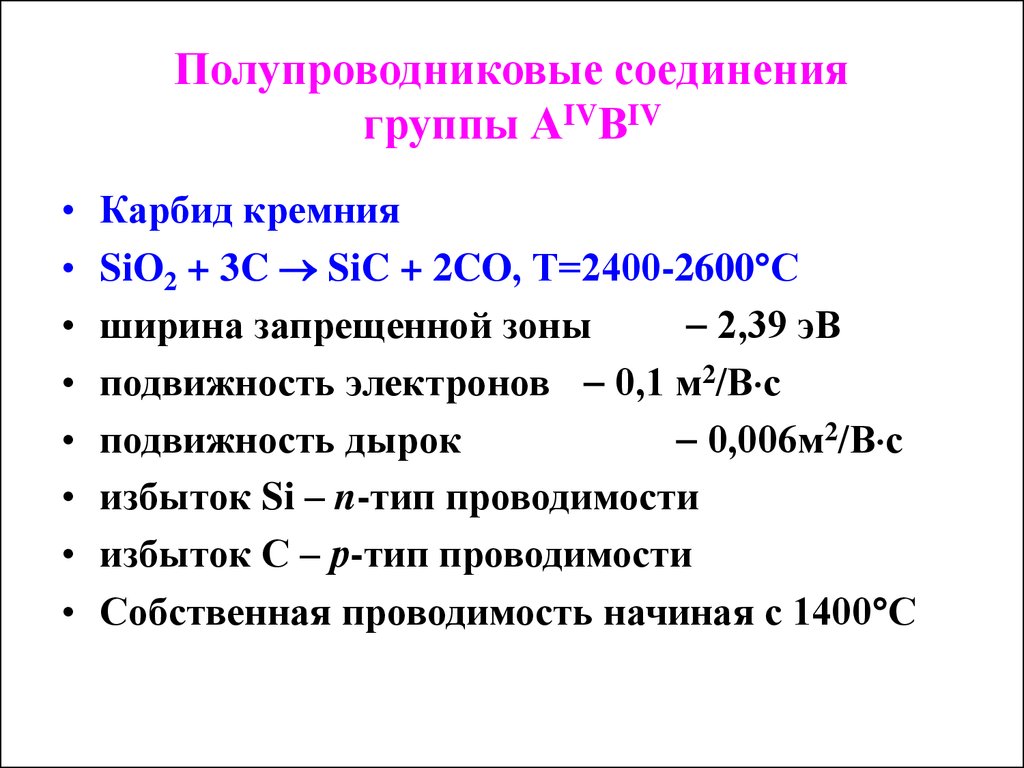 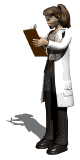 Астрономия и точная оптика
Жесткость, высокая теплопроводность и низкий коэффициент теплового расширения делают карбид кремния термостабильным материалом в широком диапазоне рабочих температур. Это обуславливает широкое применение карбидкремниевых матриц для изготовления зеркальных элементов в различных оптических системах, например в астрономических телескопах или в системах передачи энергии с использованием лазерного излучения.
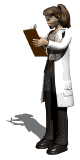 Развитие технологий (химическое осаждение паров) позволяет создавать диски из поликристаллического карбида кремния до 3,5 метров в диаметре. Заготовки зеркал могут формироваться различными методами, включая прессование чистого мелкого порошка карбида кремния под высоким давлением. Несколько телескопов, например Gaia, уже оснащены оптикой из карбида кремния, покрытого серебром
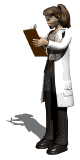 Пирометрия
Волокна из карбида кремния используются для измерения температуры газов оптическим методом, называемым тонкой пирометрией накаливания. При измерении тонкие нити (диаметр 15 мкм) из карбида кремния вводят в зону измерения. Волокна практически не влияют на процесс горения, а их температура близка к температуре пламени. Таким методом может быть измерена температура в диапазоне 800–2500 K.
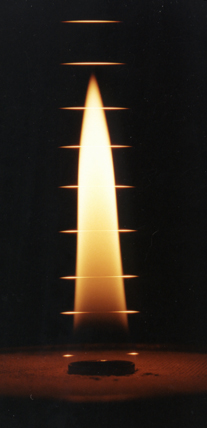 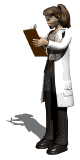 Изображения теста пирометрии. Высота пламени 7 см
Нагревательные элементы
Первые упоминания об использовании карбида кремния для изготовления нагревательных элементов относятся к началу 20 века, когда они были изготовлены The Carborundum Company в США и EKL в Берлине.
В настоящее время карбид кремния является одним из типичных материалов для изготовления нагревательных элементов, способных работать при температурах до 1400 °C на воздухе и до 2000 °C в нейтральной или восстановительной среде, что заметно выше, чем доступно для многих металлических нагревателей.
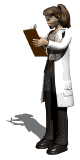 Нагревательные элементы из карбида кремния используются при плавлении цветных металлов и стекла, при термической обработке металлов, флоат-стекла, при производстве керамики, электронных компонентов и т. д.
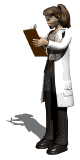 Ядерная энергетика
Благодаря высокой устойчивости к воздействию внешних неблагоприятных факторов, включая природные, высокой прочности и твердости, низкому коэффициенту термического расширения и низкому коэффициенту диффузии примесей и продуктов деления реакционноспечённый карбид кремния нашёл применение в ядерной энергетике.
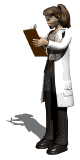 Карбид кремния, наряду с другими материалами, используется в качестве слоя из триструктурально-изотропного покрытия для элементов ядерного топлива в высокотемпературных реакторах, в том числе в газоохлаждаемых реакторах.
Из карбида кремния изготавливаются пеналы для длительного хранения и захоронения ядерных отходов.
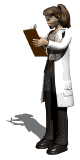 Ювелирные изделия
Как ювелирный камень карбид кремния используется в ювелирном деле (называется «синтетический муассанит» или просто «муассанит»). Муассанит похож на алмаз: он прозрачен и тверд (9–9,5 по шкале Мооса, по сравнению с 10 для алмаза), с показателем преломления 2,65–2,69 (по сравнению с 2,42 для алмаза).
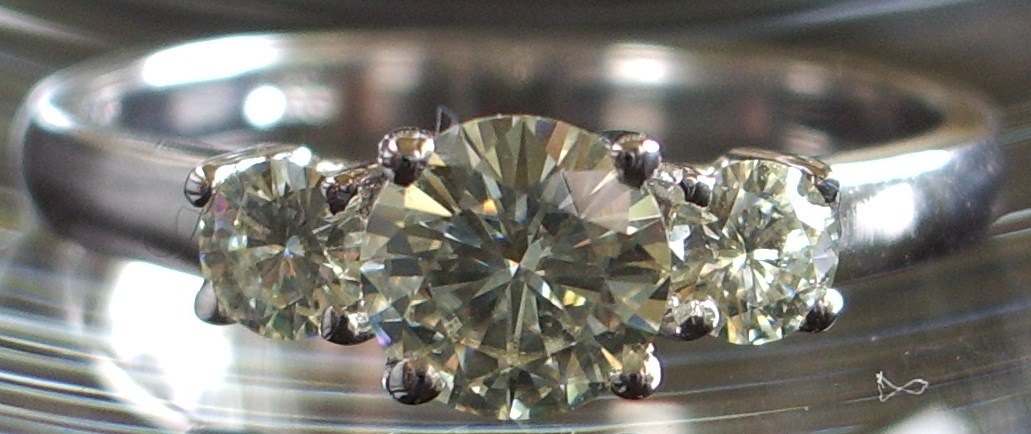 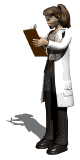 Кольцо с синтетическим муассанитом
Муассанит имеет несколько более сложную структуру, чем обычный кубический диоксид циркония. В отличие от алмаза, муассанит может иметь сильное двулучепреломление. Это качество является желательным в некоторых оптических конструкциях, но только не в драгоценных камнях. По этой причине муассанитовые драгоценности разрезают вдоль оптической оси кристалла, чтобы свести к минимуму эффект двупреломления. Муассанит имеет более низкую плотность 3,21 г/см³ (против 3,53 г/см³ для алмаза) и гораздо более устойчив к теплу. В результате получается камень с большим блеском минерала, с четкими гранями и хорошей устойчивостью к внешним воздействиям.
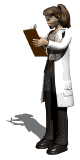 В отличие от алмаза, который горит при температуре 800 °C, муассанит остаётся неповреждённым вплоть до температуры в 1800 °C (для сравнения: 1064 °C – температура плавления чистого золота). Муассанит стал популярен как заменитель алмаза, и может быть ошибочно принят за алмаз, так как его теплопроводность гораздо ближе к алмазу, чем у любого другого заменителя бриллианта. Драгоценный камень можно отличить от алмаза с помощью его двулучепреломления и очень небольшой зелёной или жёлтой флуоресценции в ультра фиолетовом свете.
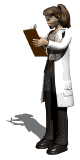 Производство стали
Карбид кремния выступает в качестве топлива для изготовления стали в конвертерном производстве. Он чище, чем уголь, что позволяет сократить отходы производства. Также может быть использован для повышения температуры и регулирования содержания углерода. Использование карбида кремния стоит меньше и позволяет производить чистую сталь из-за низкого уровня содержания микроэлементов, по сравнению с ферросилицием и сочетанием с углеродом.
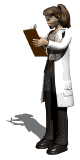 Катализатор
Естественная резистентность карбида кремния к окислению, а также открытие новых путей синтеза кубической формы β-SiC с большей площадью поверхности, приводит к большому интересу в использовании его в качестве гетерогенного катализатора. Эта форма уже использовалась в качестве катализатора при окислении углеводородов, таких как н-бутан, малеиновый ангидрид.
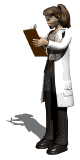 Производство графена
Карбид кремния используется для производства графена с помощью графитизации при высоких температурах. Это производство рассматривается как один из перспективных методов синтеза графена в больших масштабах для практических применений. Высокая температура (2830 °C, как выше указано в реакции) приводит к разложению карбида кремния.
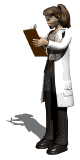 Кремний как более летучий элемент уходит из приповерхностных слоёв, оставляя моно- или полислойный графен, нижние из которых сильно связаны с объёмным кристалом. В качестве исходного материала используют монокристаллы 6H-SiC(0001), на поверхности которых формировались террасы графена в результате термообработки с размерами около 1 микрона, разделённые областями с несколькими слоями
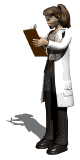 Применение в строительстве
Может использоваться в качестве фибры в фибробетоне (аналогично базальтовому волокну).
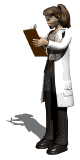 Сделаем запись в тетради.
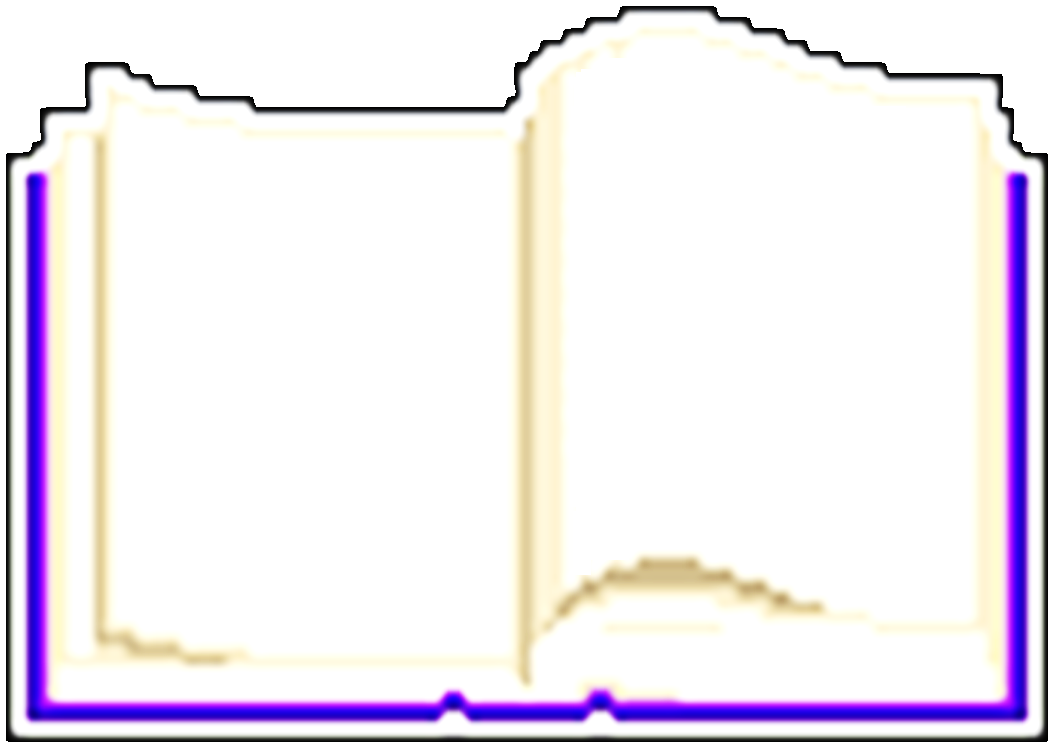 Применение
Исторически первым способом использования карбида кремния было использование в качестве абразива. За этим последовало применение и в электронных устройствах. В начале XX века карбид кремния использовался в качестве детектора в первых радиоприемниках. В 1907 году Генри Джозеф Раунд создал первый светодиод, подавая напряжение на кристаллы SiC и наблюдая за жёлтым, зелёным и оранжевым излучением на катоде. Эти эксперименты были повторены О. В. Лосевым в СССР в 1923 году.
Сделаем запись в тетради.
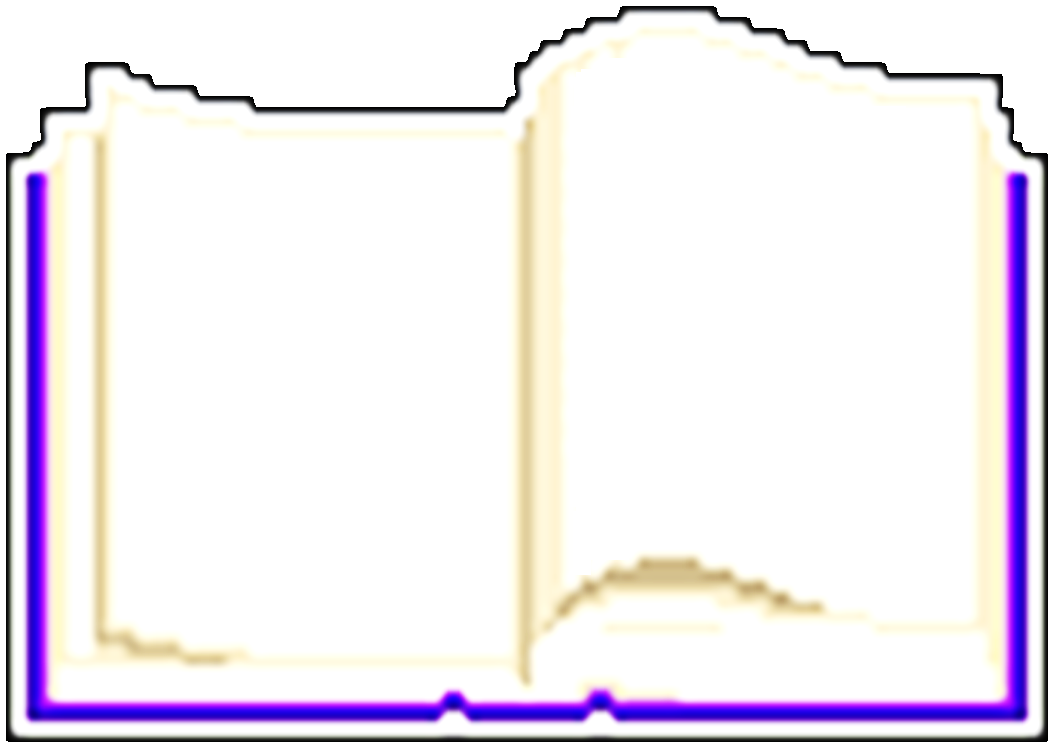 В обрабатывающей промышленности и современной гранильной мастерской карбид кремния является популярным абразивом из-за его прочности и низкой стоимости. 
В процессе проволочной резки полупроводниковых монокристаллов на пластины.
В качестве конструкционных материалов: компонент композитной брони, применяемой для защиты вооружения и военной техники, секции противопулевого бронежилета, рабочие и сопловые лопатки турбин
Сделаем запись в тетради.
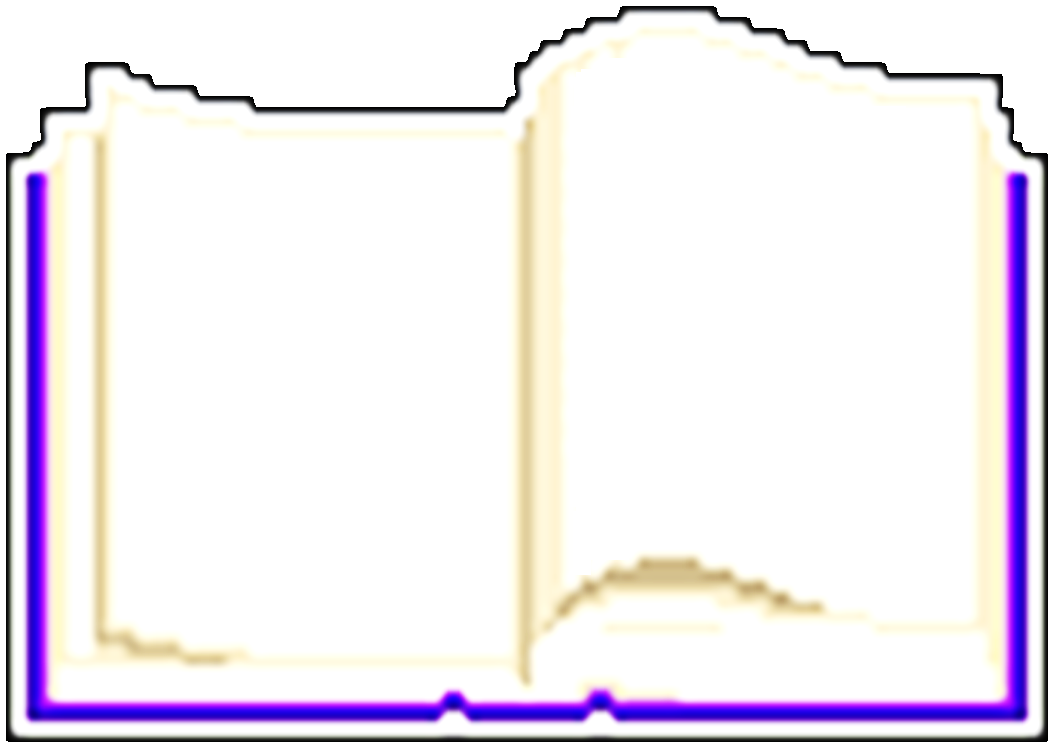 Автомотодетали: для производства высококачественных «керамических» дисковых тормозов, в дизельных фильтрах для очистки от твердых частиц. 
Электроника и электротехника: нелинейные элементы варисторы и вентильные разрядники для защиты электроустановок от перенапряжений. 
Электронные приборы: используется в сверхбыстрых высоковольтных диодах Шоттки, n-МОП транзисторах и в высокотемпературных тиристорах, в полупроводниковых приборах .
Сделаем запись в тетради.
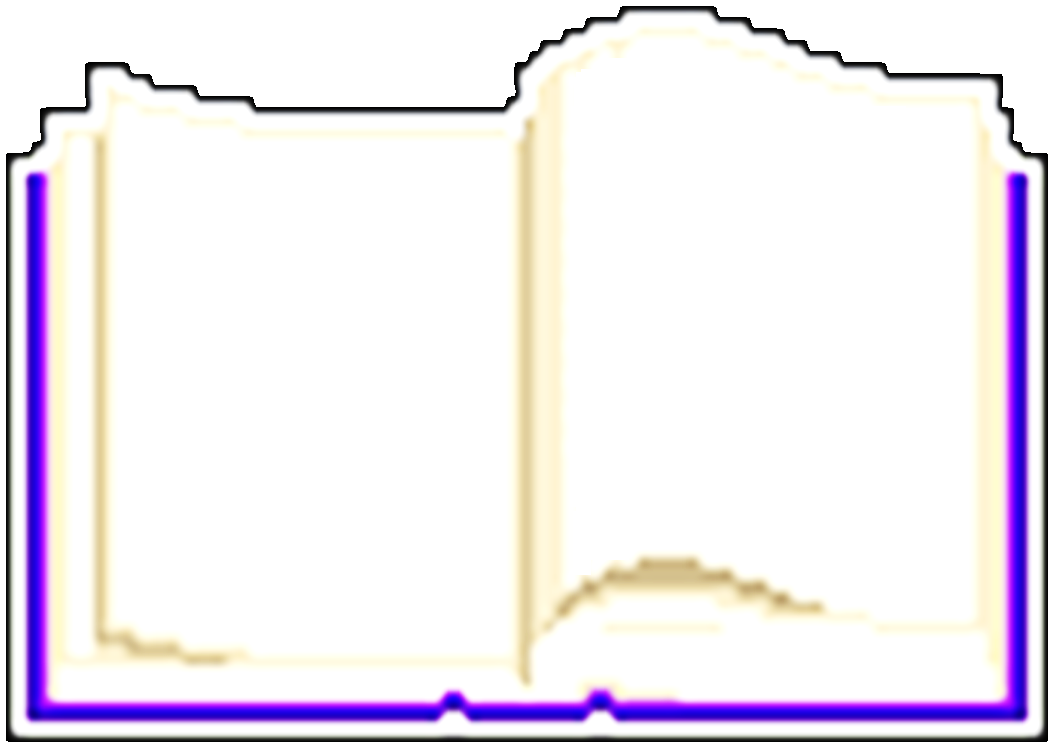 Астрономия и точная оптика: широкое применение карбидкремниевых матриц для изготовления зеркальных элементов в различных оптических системах.
Пирометрия: волокна из карбида кремния используются для измерения температуры газов оптическим методом.
Нагревательные элементы: карбид кремния является одним из типичных материалов для изготовления нагревательных элементов, способных работать при температурах до 1400 °C на воздухе и до 2000 °C в нейтральной или восстановительной среде.
Сделаем запись в тетради.
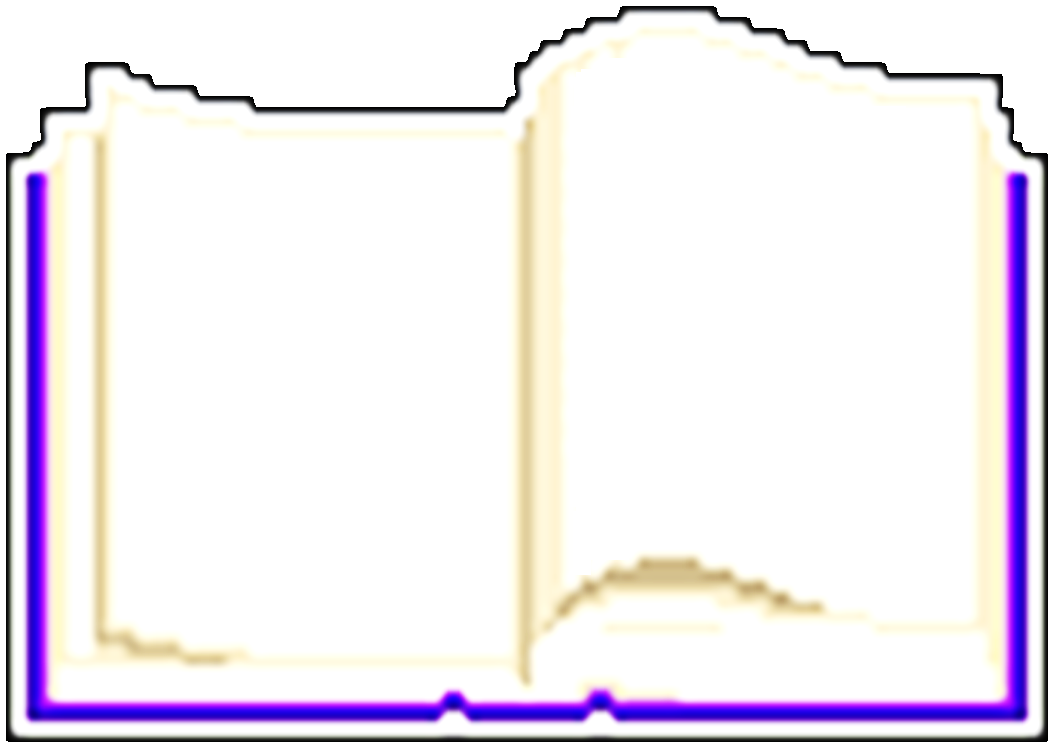 Ядерная энергетика: из карбида кремния изготавливаются пеналы для длительного хранения и захоронения ядерных отходов, в качестве слоя из триструктурально-изотропного покрытия для элементов ядерного топлива в высокотемпературных реакторах, в том числе в газоохлаждаемых реакторах.
Ювелирные изделия: как ювелирный камень (называется «синтетический муассанит» или просто «муассанит»).
Сделаем запись в тетради.
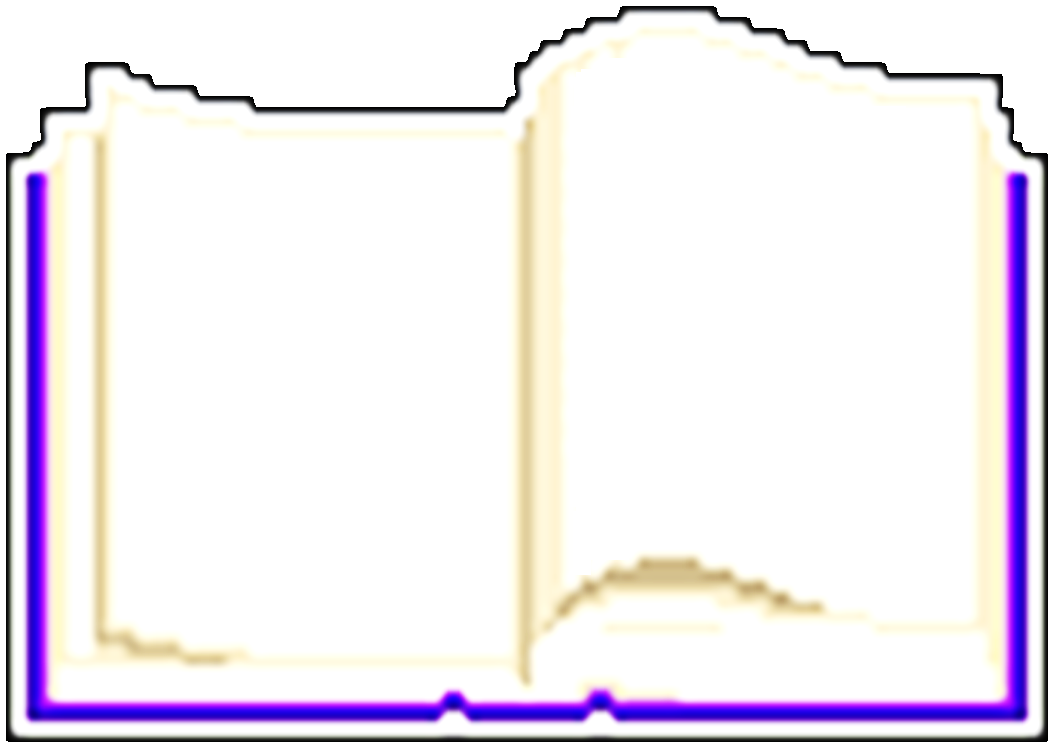 Производство стали: карбид кремния выступает в качестве топлива для изготовления стали в конвертерном производстве, для повышения температуры и регулирования содержания углерода. 
Катализатор: в качестве катализатора при окислении углеводородов, таких как н-бутан, малеиновый ангидрид.
Производство графена: для производства графена с помощью графитизации при высоких температурах.
В строительстве: может использоваться в качестве фибры в фибробетоне.
Бинарные соединения кремния: нитриды
Нитрид кремния (четырёхазотистый трехкремний) – бинарное неорганическое химическое соединение, представляющее собой соединение кремния и азота. Химическая формула  – Si3N4.
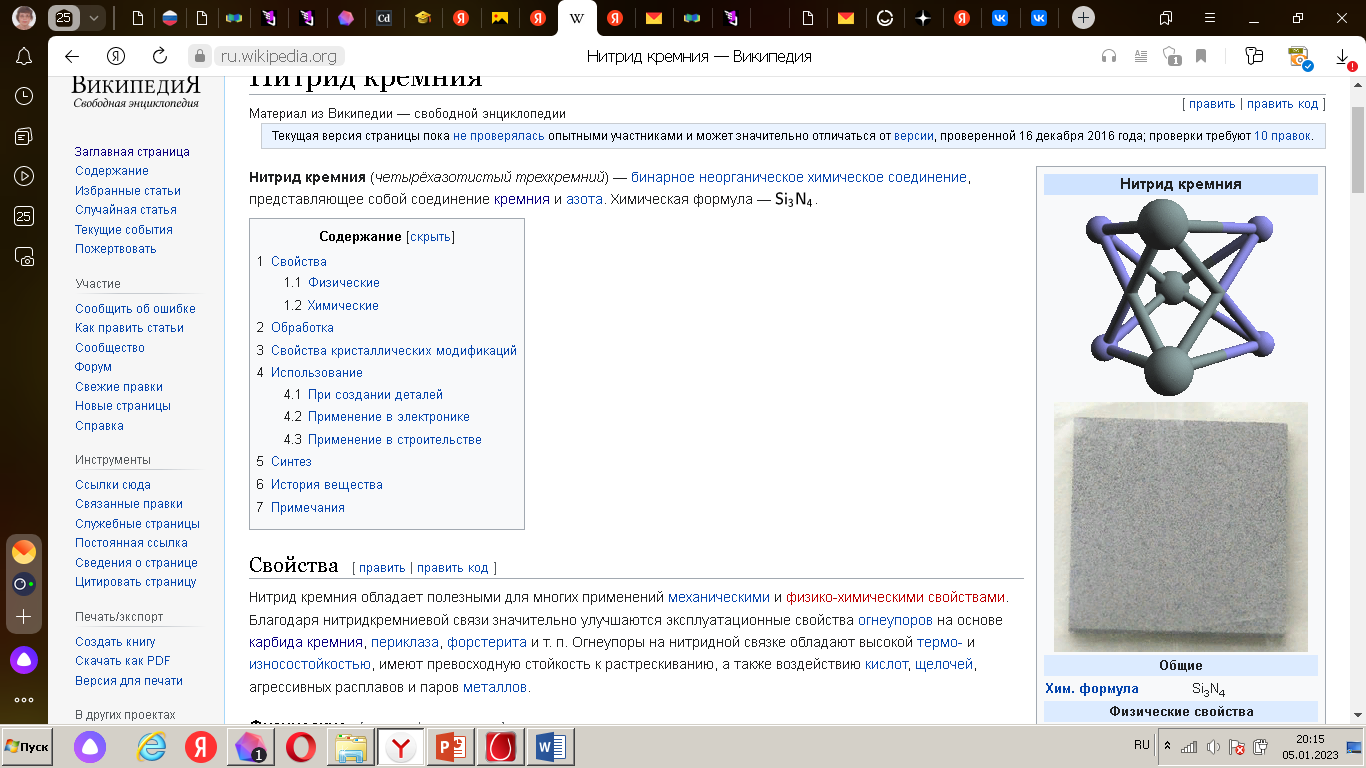 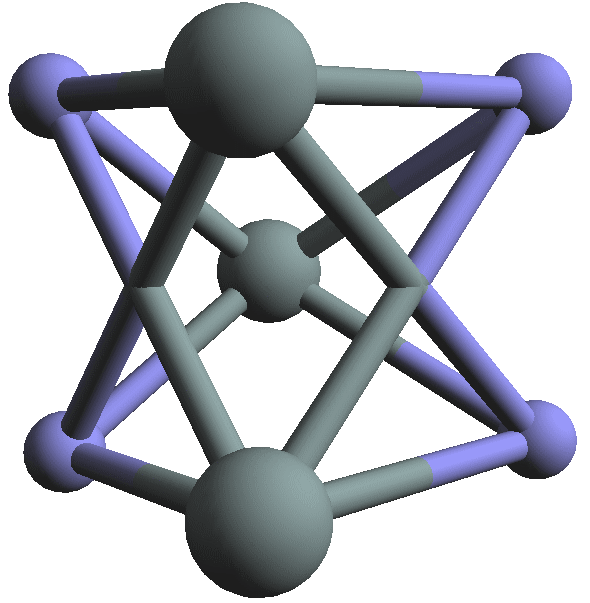 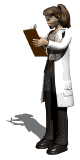 Нитрид кремния обладает полезными для многих применений механическими и физико-химическими свойствами. Благодаря нитридкремниевой связи значительно улучшаются эксплуатационные свойства огнеупоров на основе карбида кремния, периклаза, форстерита и т. п. Огнеупоры на нитридной связке обладают высокой термо-и износостойкостью, имеют превосходную стойкость к растрескиванию, а также воздействию кислот, щелочей, агрессивных расплавов и паров металлов.
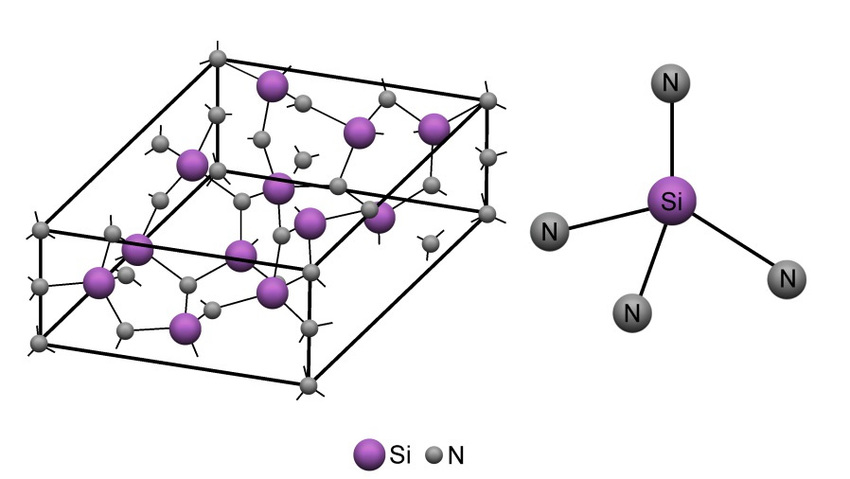 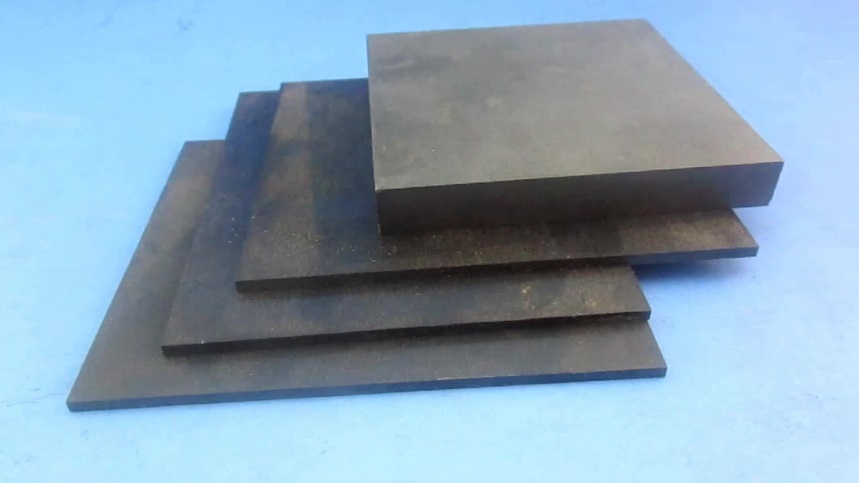 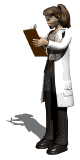 Плиты огнеупорные
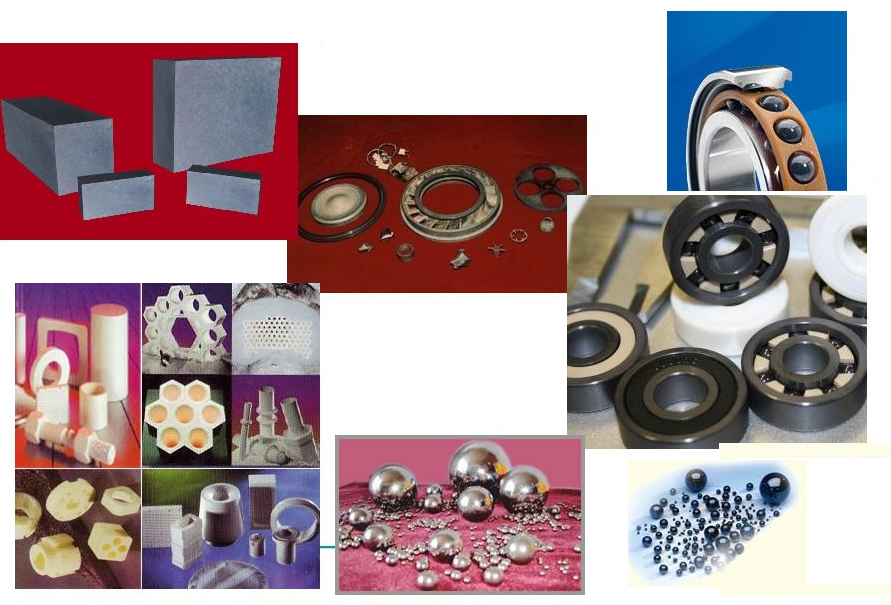 Нитрид кремния
Si3N4
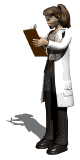 Физические свойства
Керамика из нитрида кремния имеет 
высокую прочность в широком диапазоне температур, 
умеренную теплопроводность, 
низкий коэффициент теплового расширения, 
умеренно-высокий коэффициент упругости, 
необычайно высокую, для керамики, вязкость разрушения.
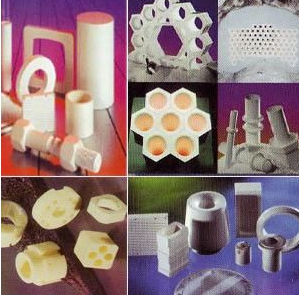 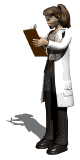 Такое сочетание свойств приводит к отличной тепловой ударостойкости, способности выдерживать высокие нагрузки при высоких температурах, сохраняя превосходную износостойкость. Благодаря своему низкому удельному весу, кристаллический нитрид кремния хорошо подходит для протезирования человеческих костей.
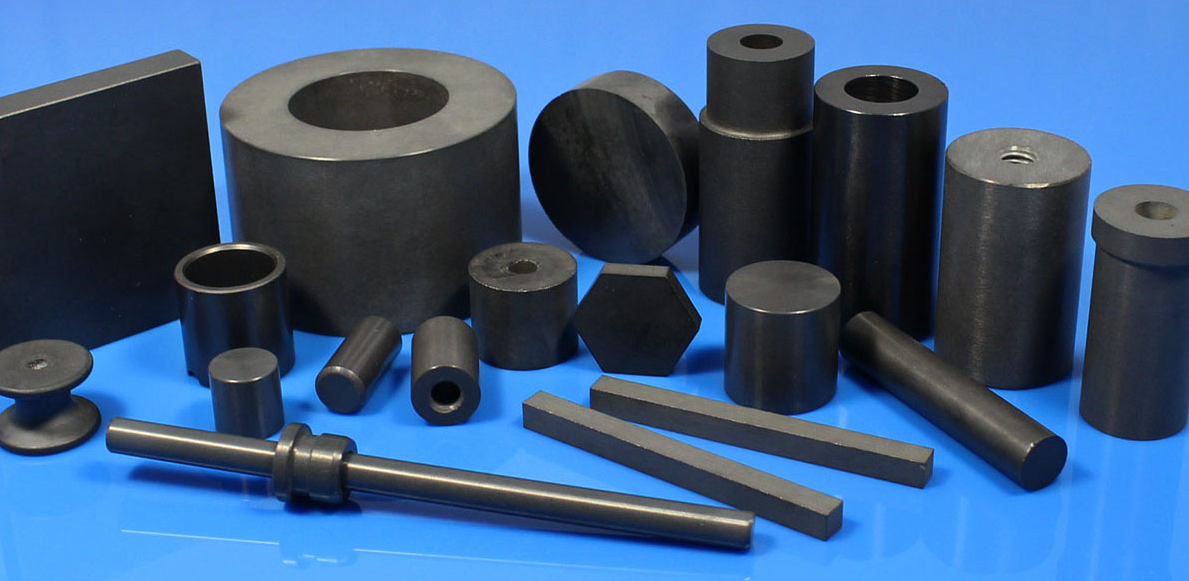 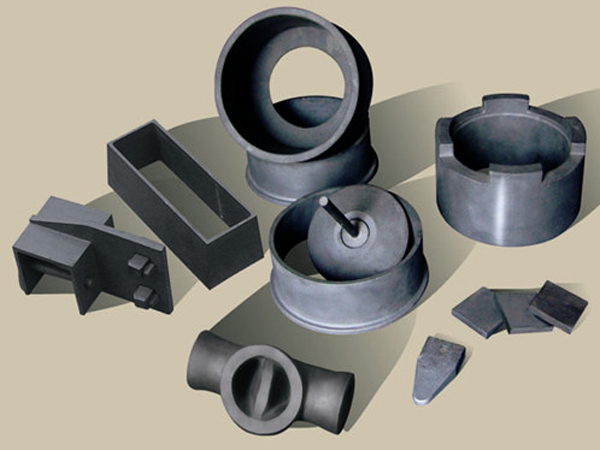 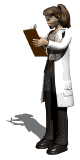 По сравнению с диоксидом кремния, нитрид в аморфном состоянии имеет более высокую концентрацию электронных и дырочных ловушек (около 1019 см−3), причём эти ловушки являются относительно глубокими (около 1,5 эВ). Это позволяет использовать нитрид кремния в качестве эффективного запоминающего устройства: инжектированные в него электроны и дырки локализуются (захватываются) ловушками и могут находиться в них в течение порядка 10 лет при температуре 85 °C. Также по сравнению с оксидом нитрид кремния обладает высокой диэлектрической проницаемостью (около 7, в то время как у SiO2  – 3,9), поэтому он используется в ряде устройств в качестве изолятора
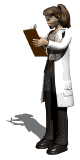 Химические свойства
Кремния нитрид не взаимодействует с азотной, серной и соляной кислотами, слабо реагирует с ортофосфорной кислотой и интенсивно с фтористоводородной кислотой. Разлагается расплавами щелочей, оксидов и карбонатов щелочных металлов. Не взаимодействует с хлором до 900 °C, с сероводородом  – до 1000 °C, с водородом  – до 1200 °C. С расплавами Al, Pb, Sn, Zn, Bi, Cd, Cu  – не реагирует; с переходными металлами образует силициды, с оксидами металлов выше 1200 °C – силикаты. Окисление нитрида кремния на воздухе начинается выше 900 °C.
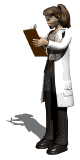 Окисление нитрида кремния и керамики на его основе
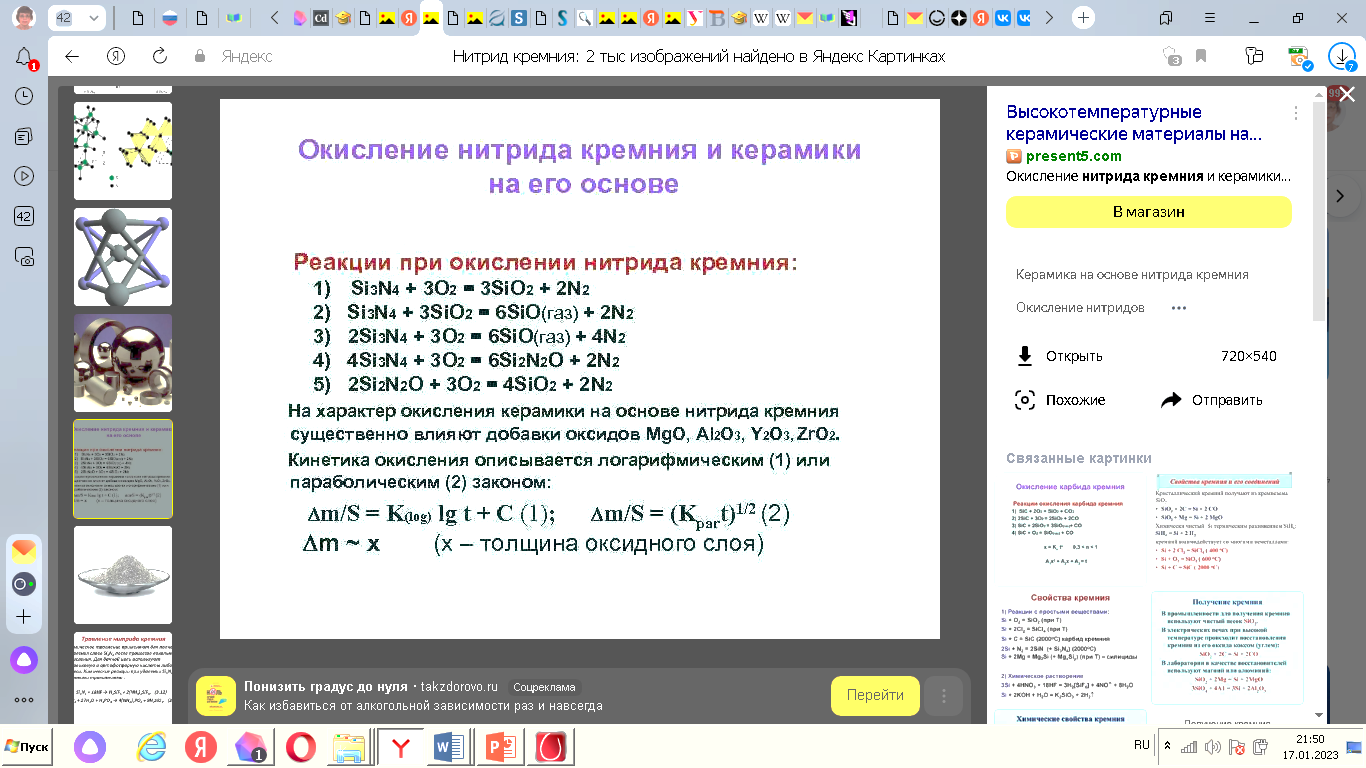 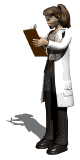 Синтез
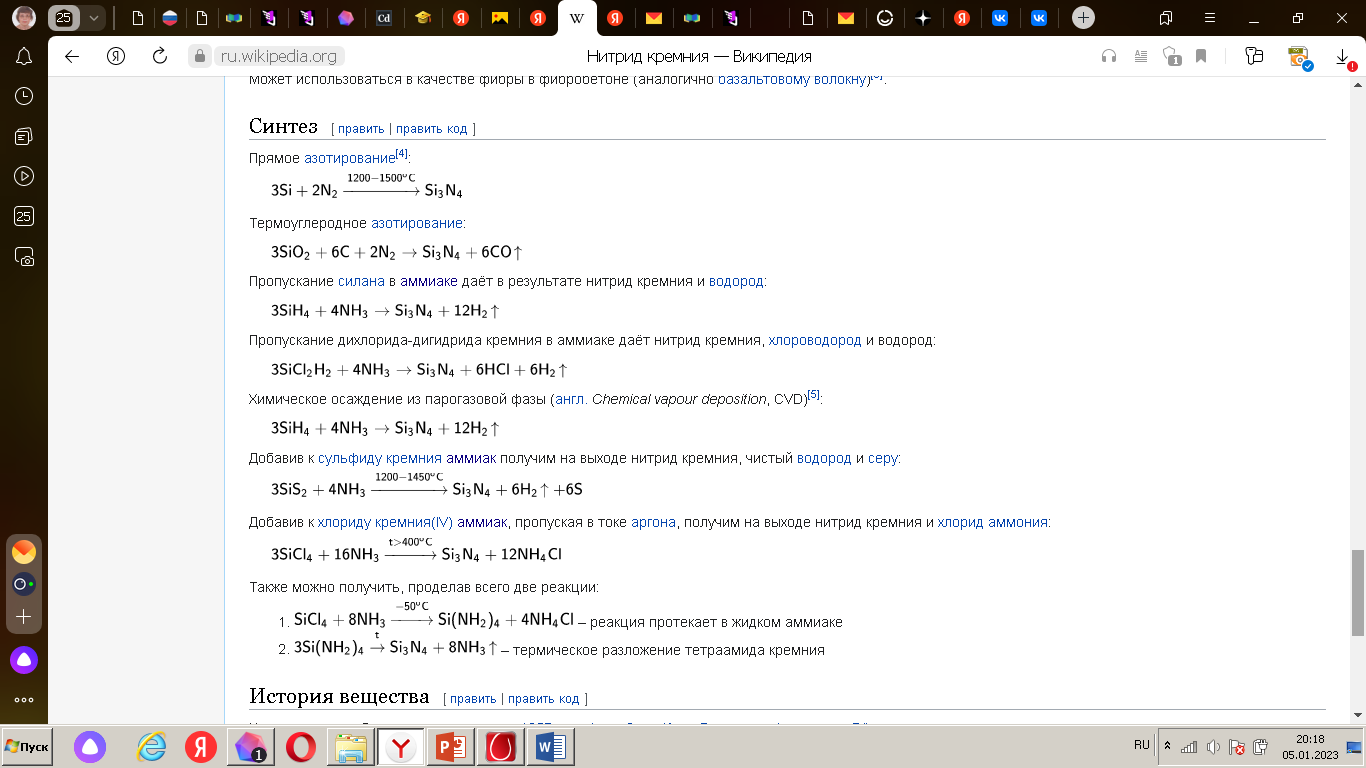 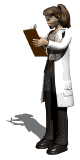 Применение
Нитрид кремния в основном используется в структурах, где нужна высокая прочность и устойчивость к высоким температурам. Применяют для изготовления:
тиглей, 
элементов насосов, 
трубопроводов, 
сопел газовых горелок, 
блочных носителей катализаторов,
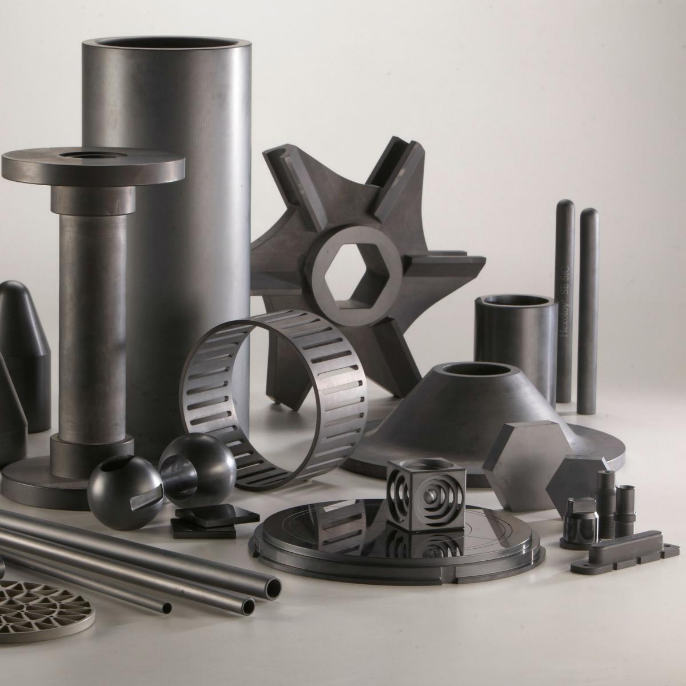 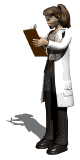 Нитрид кремния применяют для изготовления:
обтекателей головных частей летательных аппаратов, 
радиопрозрачных окон, 
как абразивный и изоляционный материал.
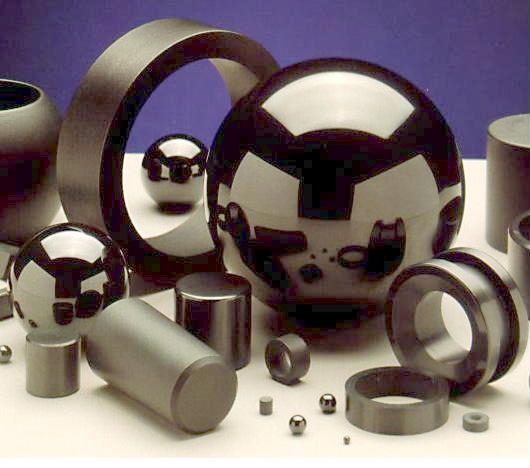 Изделия (в том числе и подшипники) из нитрида кремния
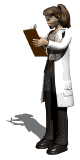 Используется, например, при создании 
деталей теплового тракта газотурбинных двигателей и самих газовых турбин, 
деталей двигателя автомобиля, 
подшипников, 
металлообработки.
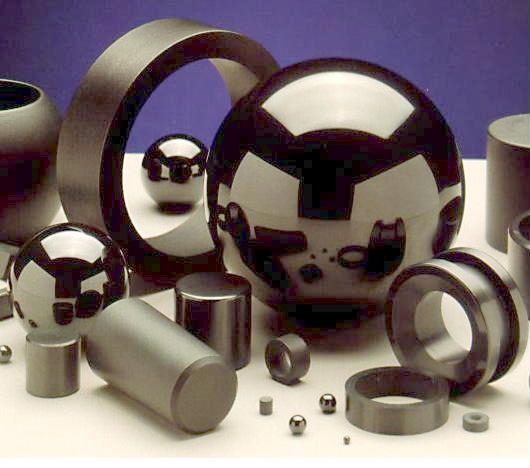 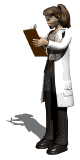 Изделия (в том числе и подшипники) из нитрида кремния
Широко применяют в производстве 
керамики, 
режущего инструмента, 
производстве огнеупоров и т. д.
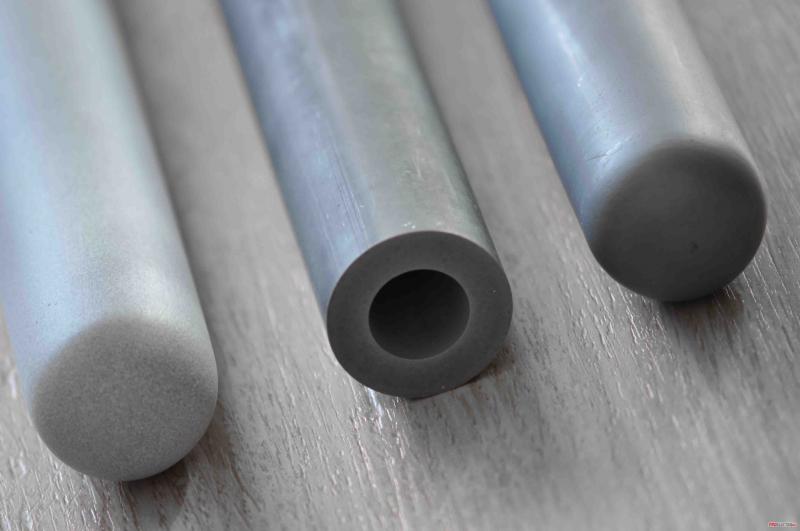 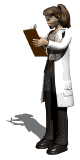 Изделия из нитрида кремния (чехлы для термопар)
Огнеупоры с нитридом кремния обладают высокой термостойкостью и прочностью. 
Применяют как составную часть 
теплозащитных абляционных материалов, 
огнеупорных карбидокремниевых материалов, 
для термостойких огнеупорных материалов, 
для металлопроводников, 
устройств разливки и дозировки цветных металлов.
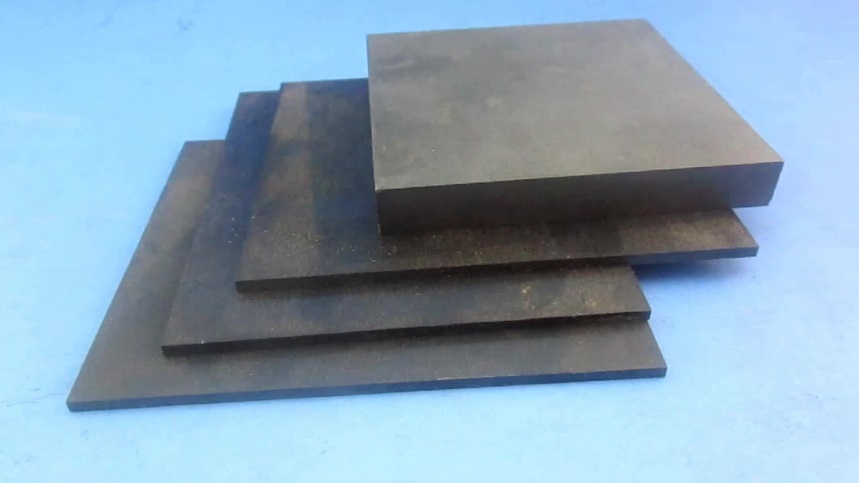 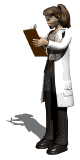 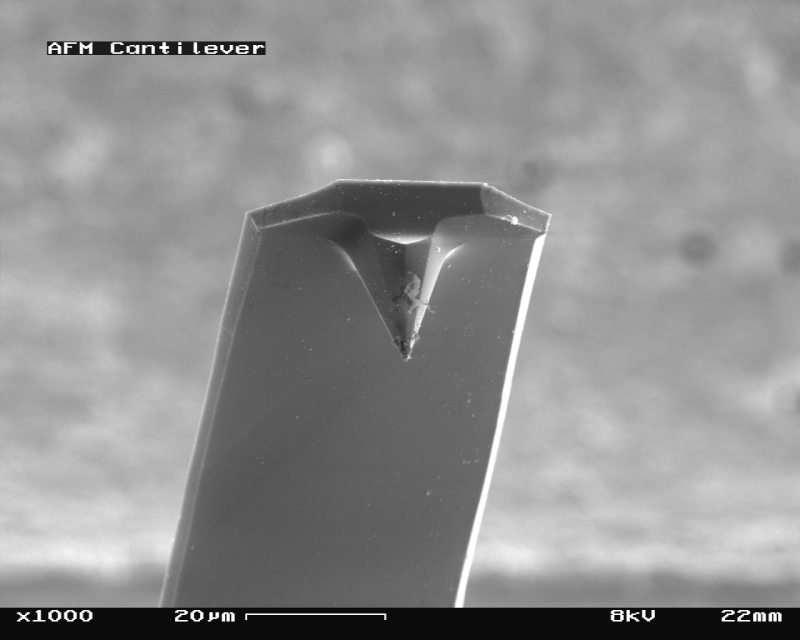 Кантилевер из Si3N4 используется в атомных силовых микроскопах
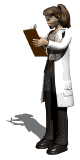 Бинарные соединения кремния : бориды
Бориды кремния (также известные как силициды бора) представляют собой легкие керамические соединения, образованные между кремнием и бором. Сообщалось о нескольких стехиометрических соединениях борида кремния, SiBn: триборид кремния, SiB3, тетраборид кремния, SiB4, гексаборид кремния, SiB6, а также SiBn (n = 14, 15, 40 и т.д.).
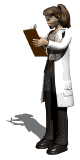 Сообщалось, что фазы n = 3 и n = 6 совместно производились вместе в виде смеси впервые Анри Муассаном и Альфредом Стоком в 1900 году путем кратковременного нагревания кремния и бора. в глиняном сосуде. 
Впервые о тетрабориде сообщили, что он синтезируется непосредственно из элементов в 1960 году тремя независимыми группами: Карлом Клайном и Дональдом Сэндсом; Эрвин Колтон; и Сирилл Броссет и Бенгт Магнуссон.
Было высказано предположение, что триборид является богатой кремнием версией тетраборида. Следовательно, стехиометрия любого соединения может быть выражена как SiB4–x, где x = 0 или 1.
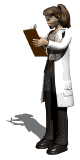 Все бориды кремния являются черными кристаллическими материалами одинаковой плотности: 2,52 и 2,47 г см соответственно для n = 3 (4) и 6 соединений. По шкале твердости минералов Мооса SiB4–x и SiB6 занимают промежуточное положение между алмазом (10) и рубин (9). 
Бориды кремния могут быть выращены из кремния, насыщенного бором, в твердом или жидком состоянии.
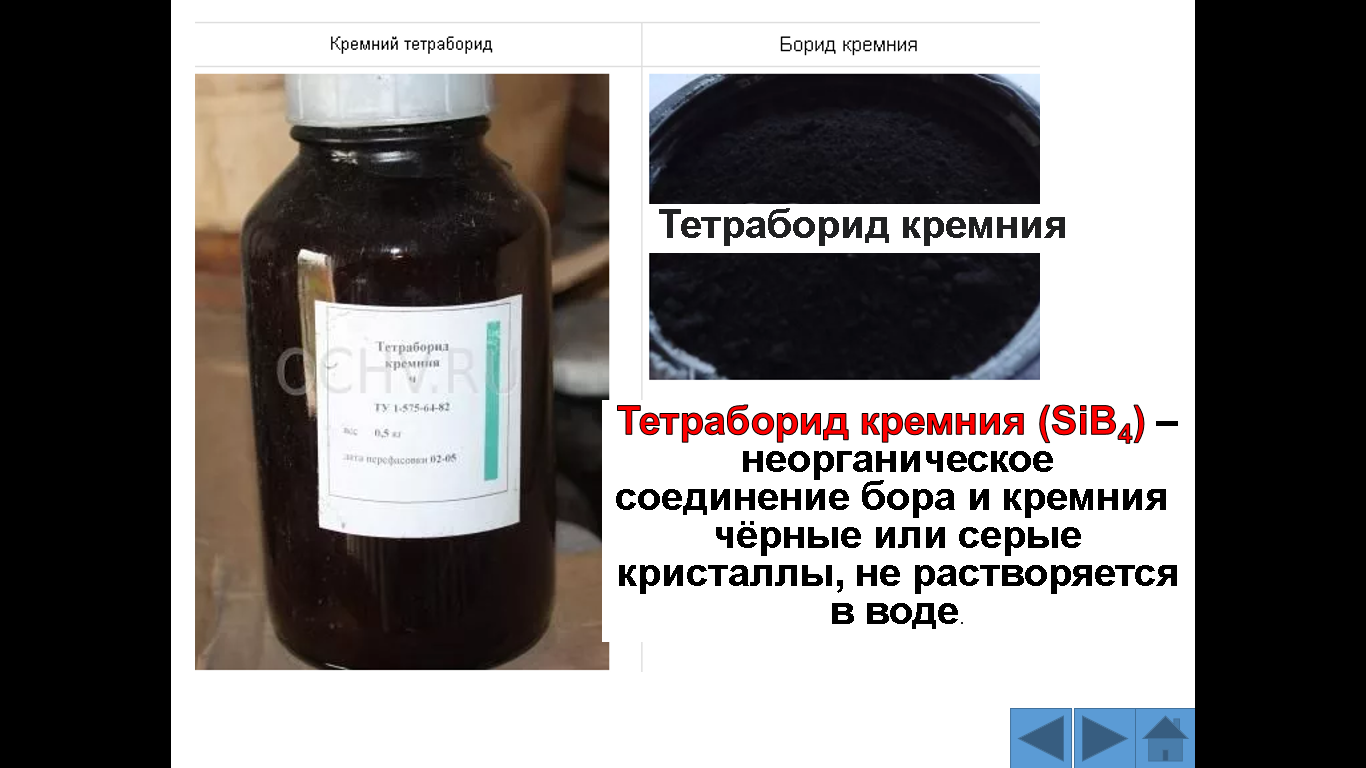 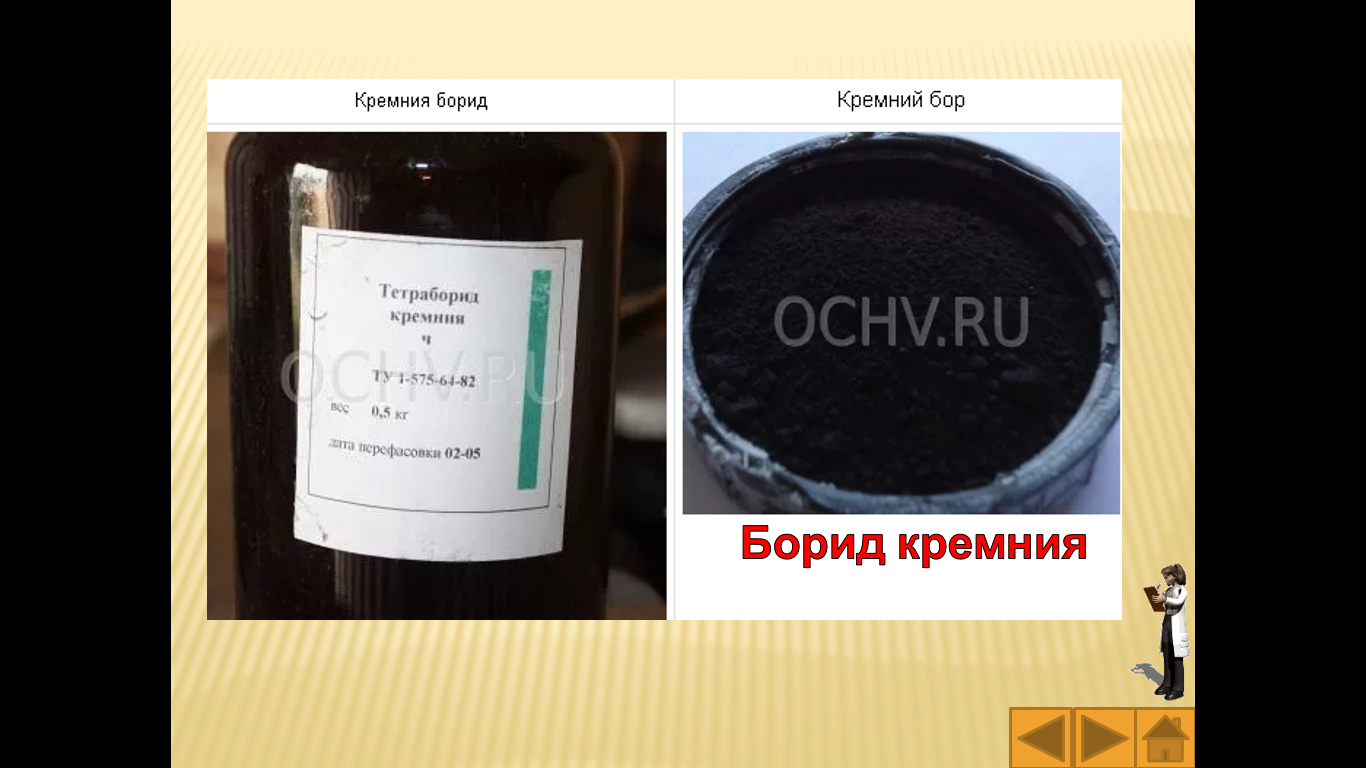 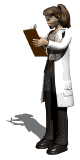 Бориды получают восстановлением кремнезема в вакууме по реакции:
SiO2 + 8BB6Si + 2BO
или способом горячего прессования смеси порошков бора и кремний при температуре 1600 – 1800 оС.
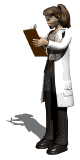 Бориды кремния отличаются высокой твердостью и химической стойкостью. Они плавятся при 2000 оС, медленно окисляются при очень высоких температурах.
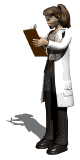 Образование твердых растворов бора в кремнии приводит к резкому снижению электросопротивлению последнего. Так добавка 0,0005 % уменьшает удельное сопротивление Si в 100 раз, а добавки 1% в 1000 раз. Добавки к применению от 0,01 до 1% бора вызывают его дырочную проводимость. Полупроводниковые свойства твердого раствора бора в кремнии используется при создании там так называемых солнечных батарей – фотоэлементов, служащих для преобразования солнечной энергии в электрическую. Применяются либо силициды бора и для получения специальных высокоогнеупоров.
Бинарные соединения кремния: силициды
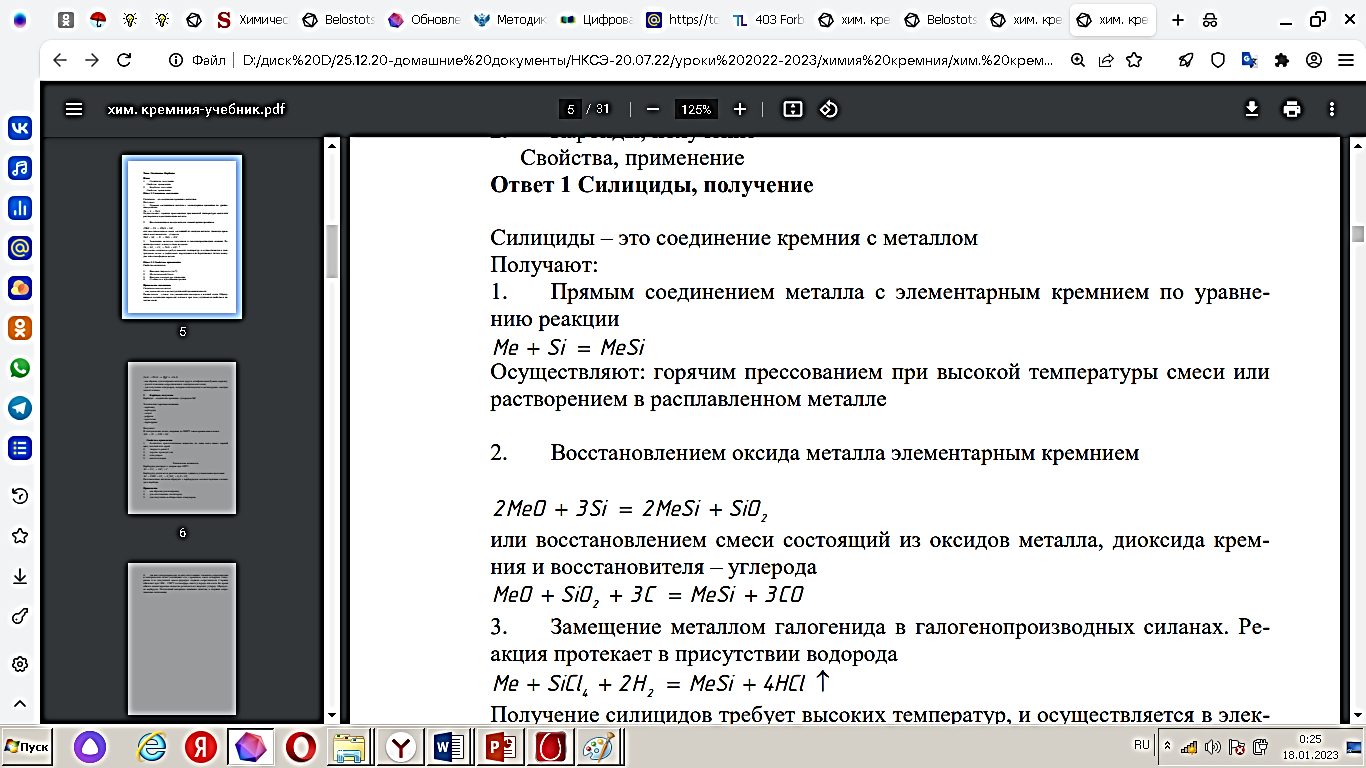 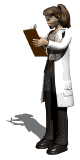 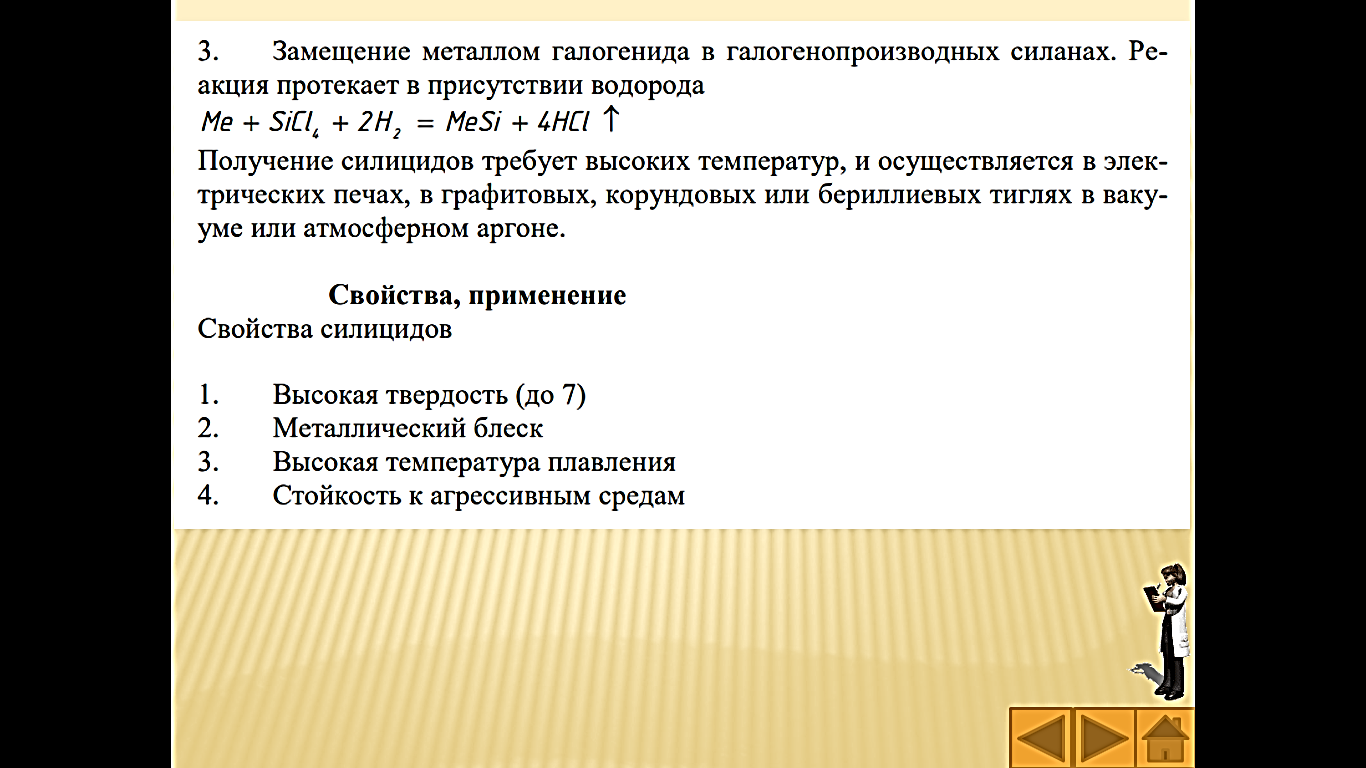 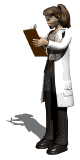 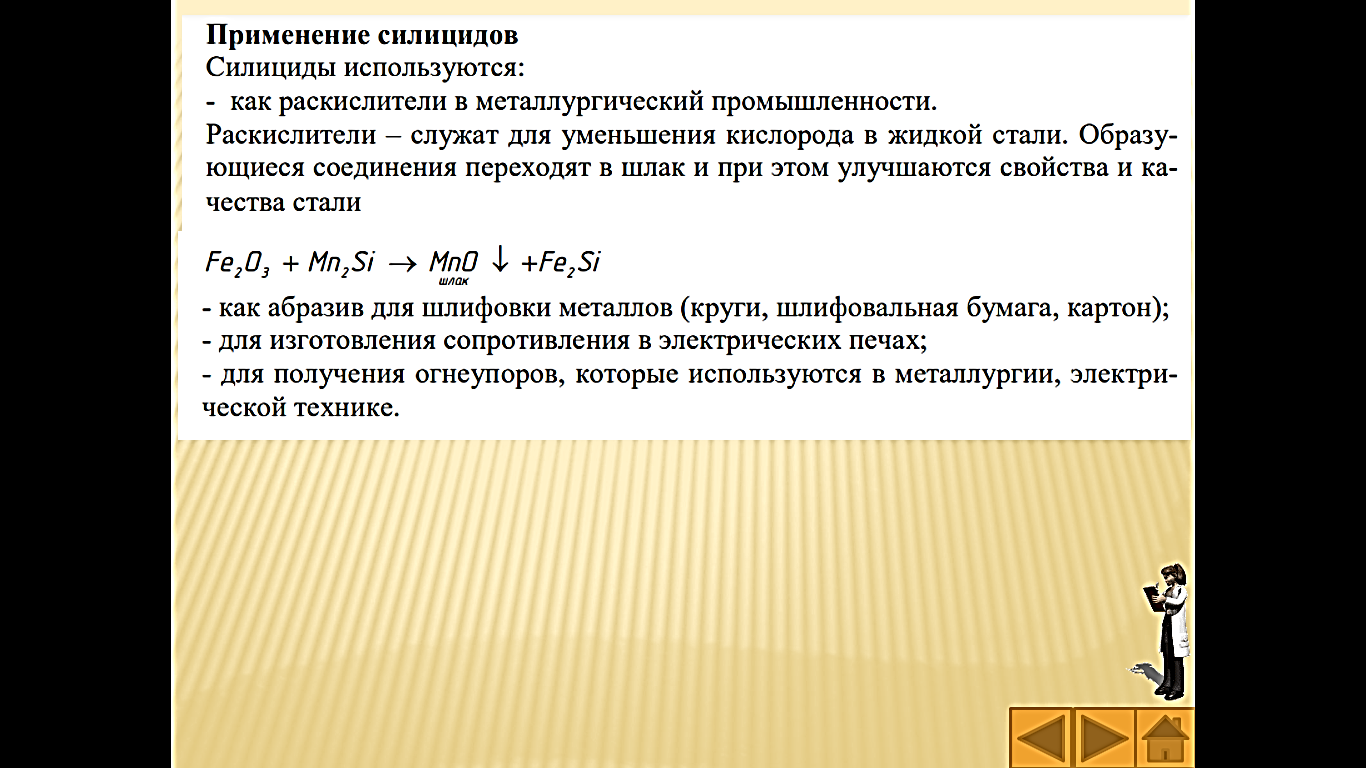 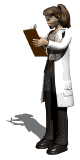 Галоидные соединения кремния
Галогениды – это продукты замещения одного или нескольких атомов водорода в силанах (SiH4 – силан): 
SiH4 →SiF4 → SiCI4 → SiBr4 → SiI4 
Свойства: Температура кипения, плотность, теплота образования возрастает с увеличением атомной массы в основном все является газами с резким запахом.
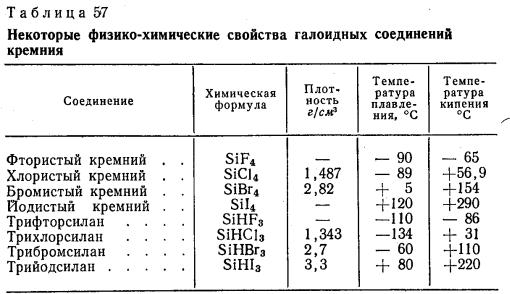 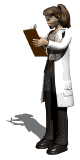 Галогеносиланы и их галогенопроизводные в природе не существуют и могут быть получены только искусственным путем. 
Например, SiCI4 получают непосредственным соединением кремния с галогенами – из ферросилицида (содержащего от 35 до 50 % кремния) который обрабатывают сухим хлором при 350–500 оС:
Si + 2CI2 → SiCI4 
                                                    силицид хлора
При комнатной температуре только фтор реагирует с кремниевой пылью:
Si + 2F2 → SiF4 
                                               силицид фтора
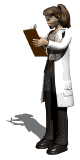 Галогеносиланы (галогениды) кремния в воде легко гидролизуются с образованием кремниевой (H2SiO3 или SiO2H2O) и галогенводородных кислот:
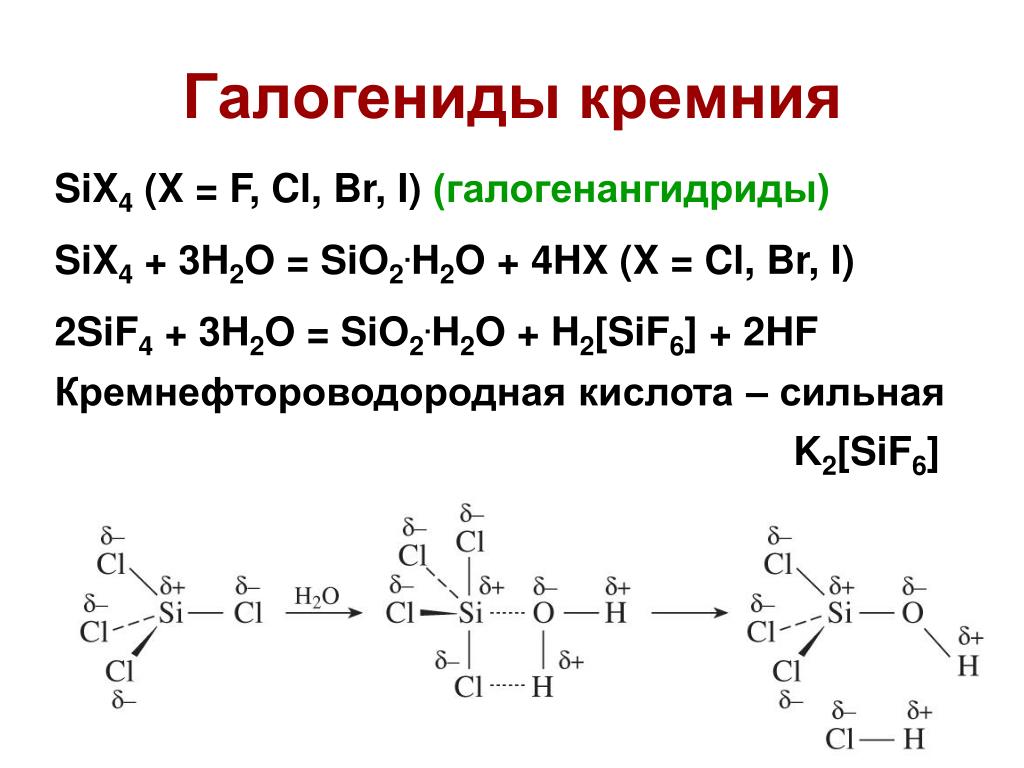 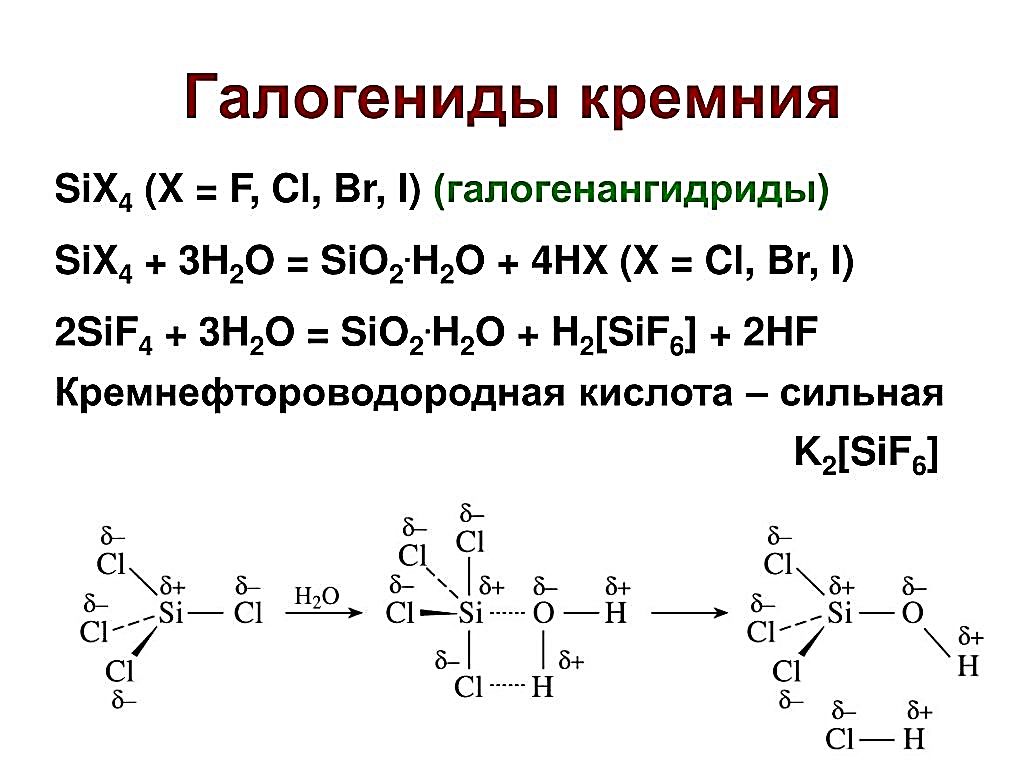 Хлорид кремния (IV) (тетрахлорид кремния, кремний четырёххлористый, тетрахлорсилан)  – прозрачная бесцветная жидкость, химическая формула SiCI4.
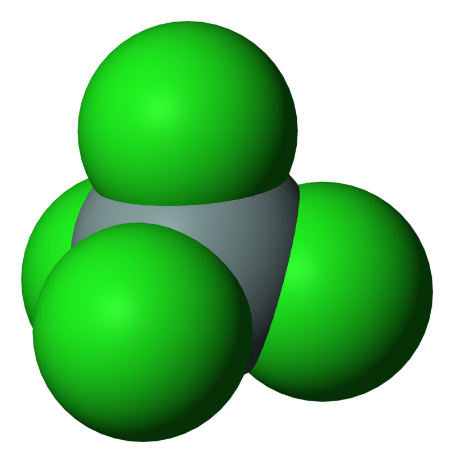 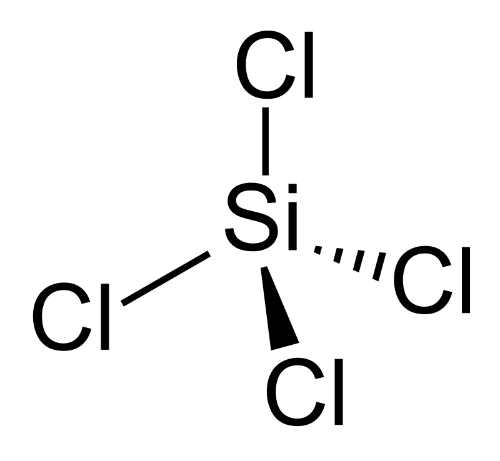 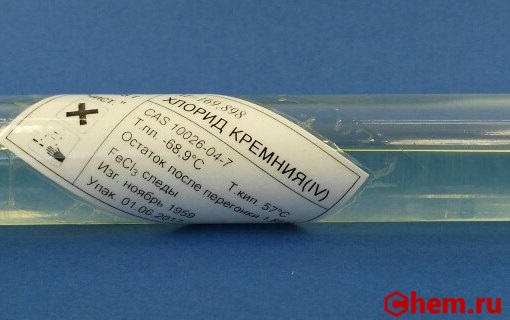 Получение. Получается накаливанием смеси кремнезёма с углём в токе хлора. Также вещество можно получить взаимодействием элементов:
Si + 2CI2 → SiCI4
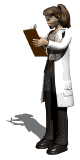 Свойства: бесцветная дымящиеся жидкость, которая легко разлагается водой: 
SiCI4 + 2H2O → 4HCI + SiO2
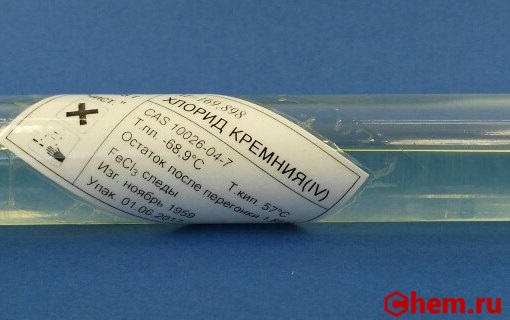 Применяется в производстве кремнийорганических соединений; для создания дымовых завес. Технический четырёххлористый кремний предназначен для производства этилсиликата.
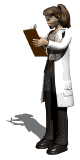 Опасность и токсичность.
Четырeххлористый кремний: негорючее, термически стойкое вещество. Имеет резкий удушающий запах. Пары четырeххлористого кремния раздражают верхние дыхательные пути, слизистые оболочки. В больших концентрациях ядовит. 
ПДК в рабочей зоне  – 1 мг/м³ (в пересчёте на пары хлора); ЛД50 на крысах 102 мг/кг. В соответствии с ГОСТ 12.1.007-76 тетрахлорид кремния относится ко II классу токсичности.
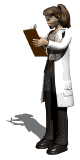 Фторид кремния(IV) (кремний четырёх-фтористый, тетрафторид кремния, тетрафтор-силан) – бинарное неорганическое соединение кремния и фтора с формулой SiF4, бесцветный ядовитый газ, легко гидролизуется водой, растворяется в органических растворителях.
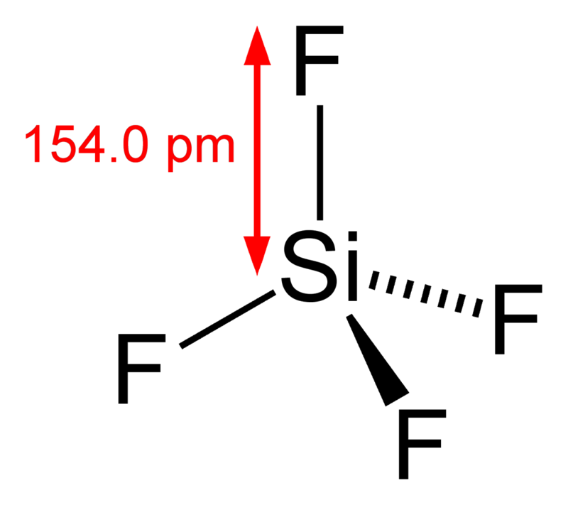 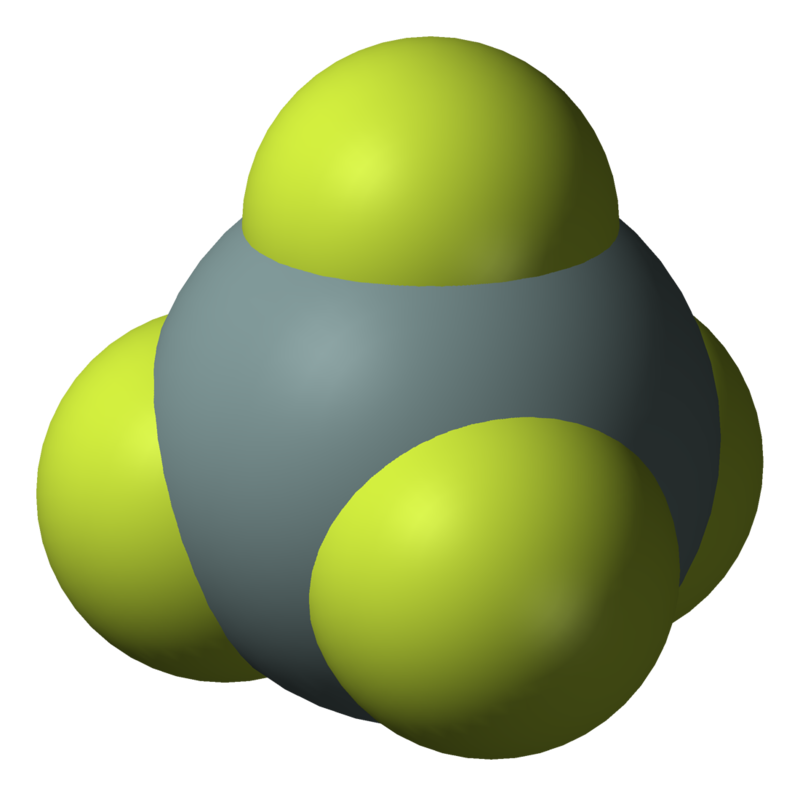 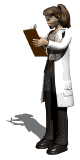 Получение
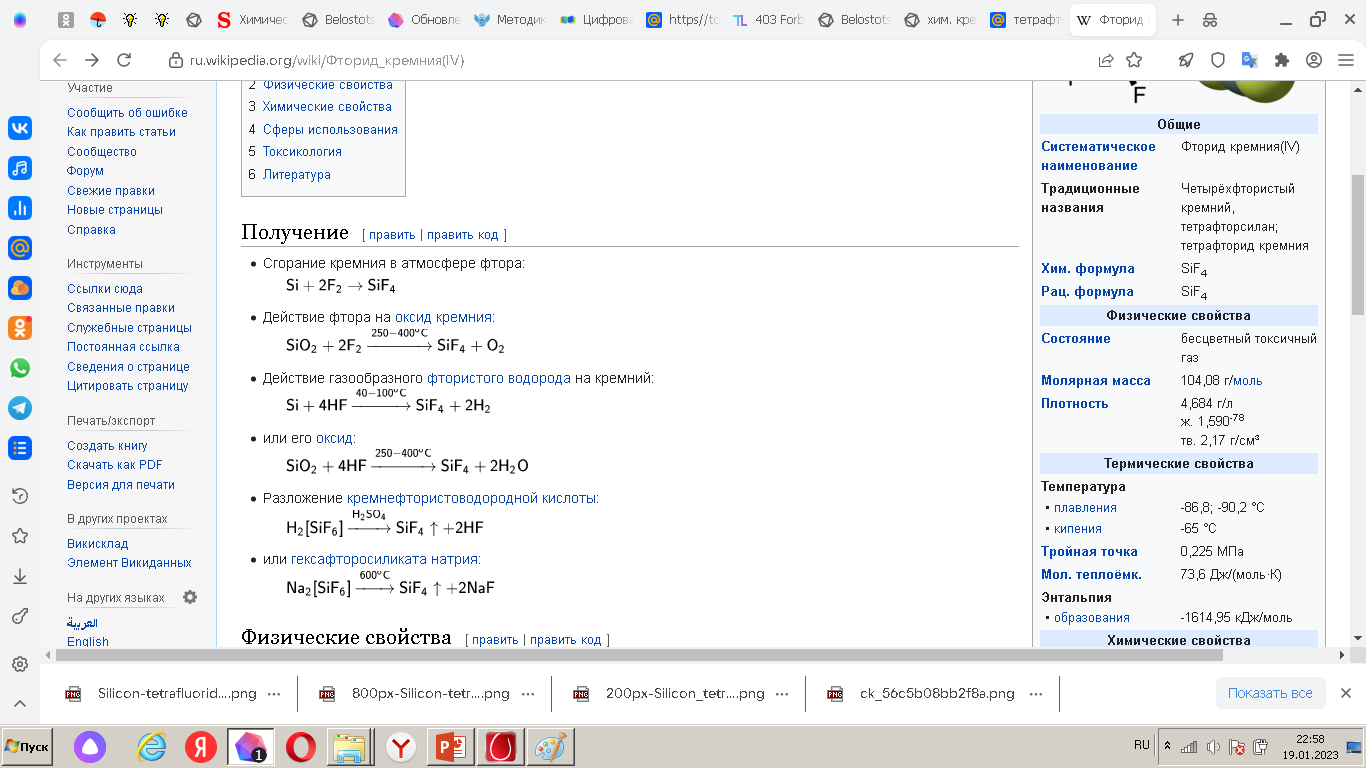 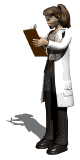 Физические свойства 
Тетрафторид кремния – бесцветный газ с резко удушливым запахом, на воздухе (дымит), в твёрдом состоянии легко сублимируется, термически устойчив. 
Легко гидролизуется водой, растворяется в органических растворителях.
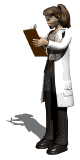 Химические свойства
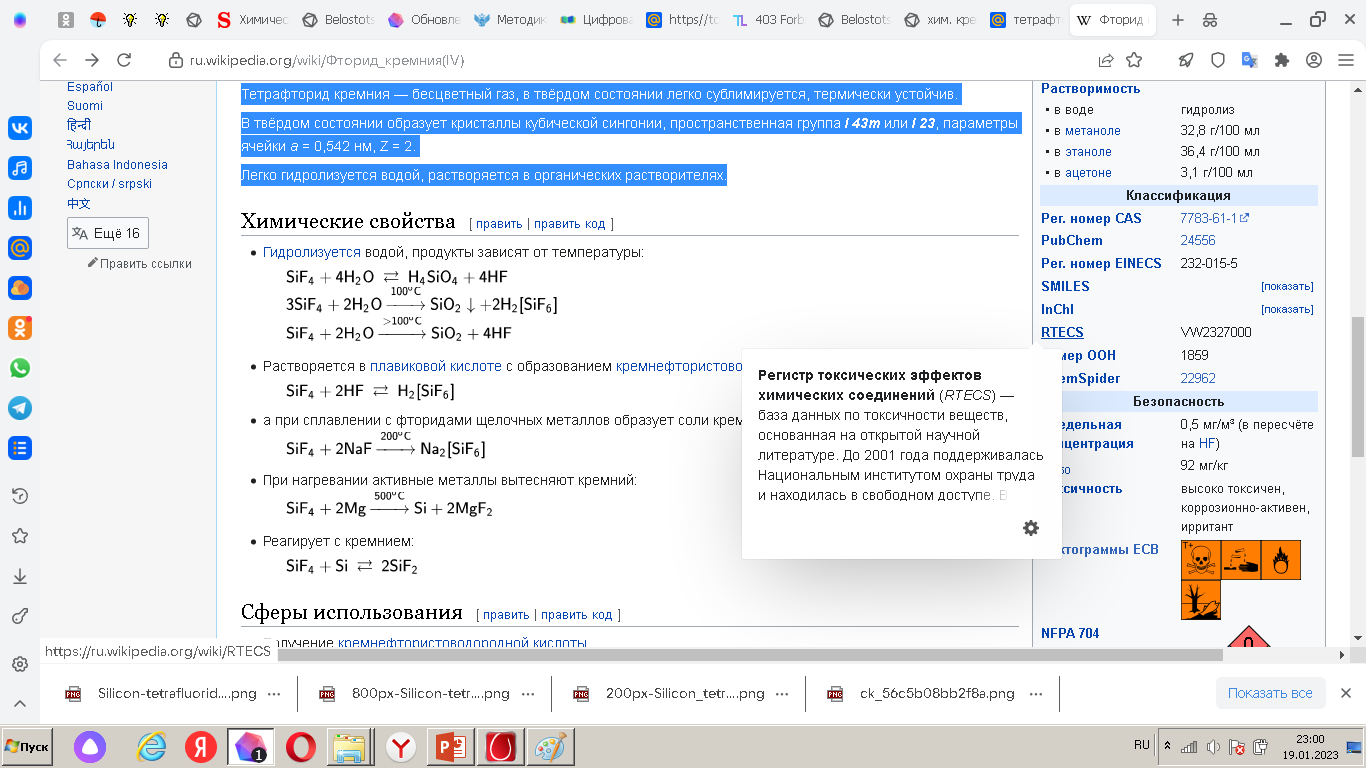 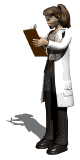 Токсикология 
Считается высокотоксичным веществом, так как при контакте с горячей водой и кислотами выделяется чрезвычайно ядовитый фтороводород. 
ПДК 0,5 мг/м³.

Используется для отравления стекла, и полировки стекол, плавиковой кислотой.
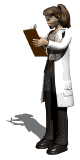 Бромид кремния (IV) (тетрабромид кремния, тетрабромодисилан, тетрабромдисилан) – неорганическое соединение с химической формулой SiBr4.
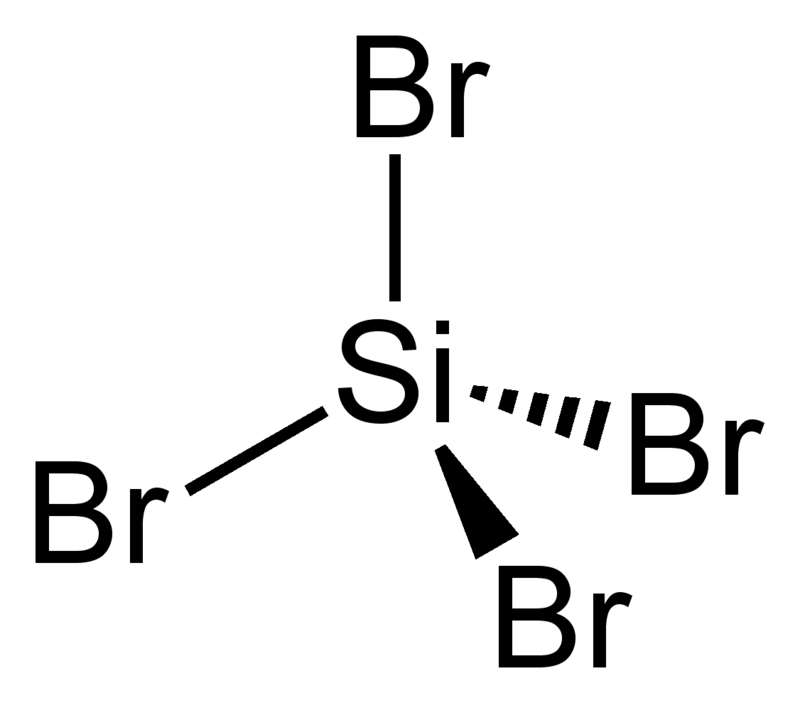 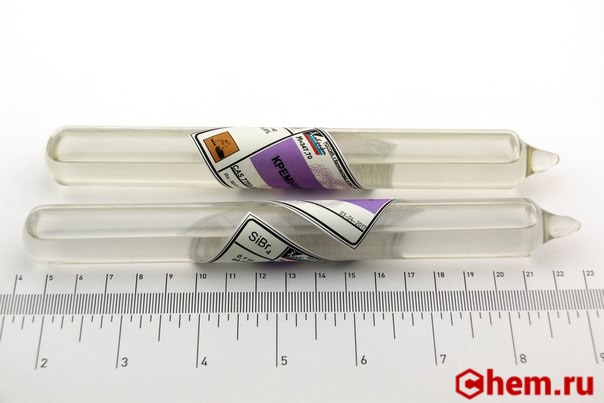 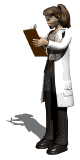 SiBr4 – тетрабромсилан (силицид брома или бромид кремния (IV)) получают бромированием при красном калении кремния парами брома:
 Si + 2Br2 = SiBr4 

Тетрабромид кремния (IV) синтезируют реакцией кремния с бромистым водородом при 600 оС:
 Si + 4НBr = SiBr4 + 2Н2 

Побочные продукты дибромсилан (SiН2Br2) и трибромсилан (SiНBr3): 
Si + 2НBr = SiН2Br2
Si + 3НBr = SiНBr3 + Н2
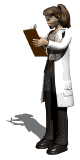 Физические свойства
Молярная масса 347,702 г/моль. Бесцветная, легко гидролизующаяся, дымящая на воздухе жидкость. Температура плавления, tпл. = 5,39 °C. Температура кипения, tкип. = 154,7 °C. Плотность, ρ = 2,8 г/см. Имеет удушливый запах из-за склонности к гидролизу с выделением бромистого водорода:
BrCI4 + 2H2O → 4HBr + SiO2
Общие свойства тетрабромида кремния очень похожи на свойства более часто используемого тетрахлорида кремния.
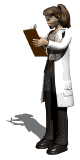 Химические свойства
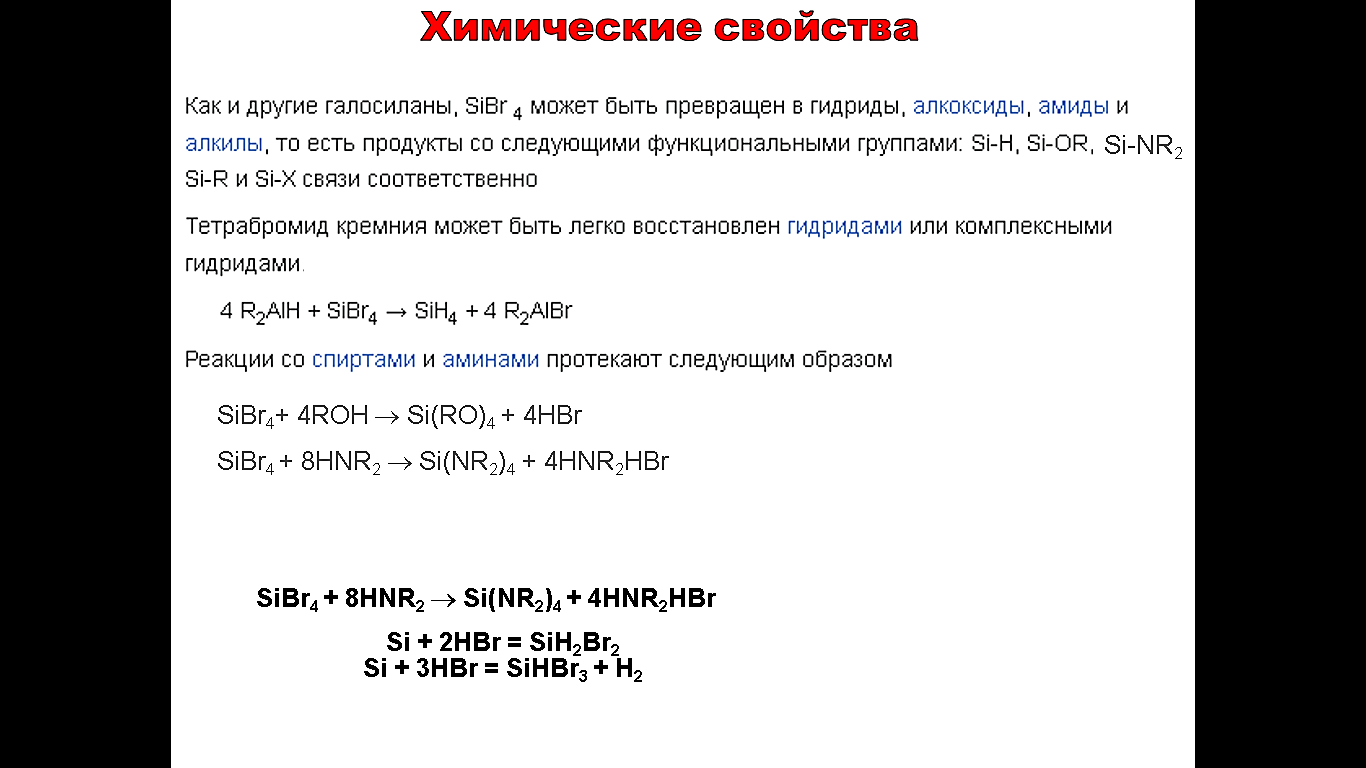 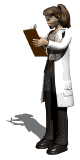 Тетрабромид кремния (IV) легко гидролизуется при контакте с воздухом, вызывая образование  дыма: 
SiBr4 + 2H2O → 4HBr + SiO2 
Тетрабромид кремния стабилен в присутствии кислорода при комнатной температуре. Бромсилоксаны образуются при 670 – 695 оС:
2SiBr4+ 1/2O2  Br3SiOSiBr3 + Br2
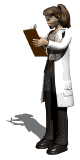 Применение 
Из-за его близкого сходства с тетрахлоридом кремния существует несколько уникальных применений SiBr4. 
Преимущество пиролиза SiBr4 заключается в более быстром осаждении кремния, чем у SiCl4, однако SiCl4 обычно предпочтительнее из-за его доступности в высокой чистоте. Пиролиз SiBr4 с последующей обработкой аммиаком дает покрытия из нитрида кремния (Si3N4), твердого соединения, используемого для керамики, герметиков и производства многих режущих инструментов.
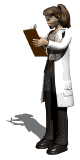 Тетраиодид кремния – бинарное неорганическое соединение кремния и иода с формулой SiI4
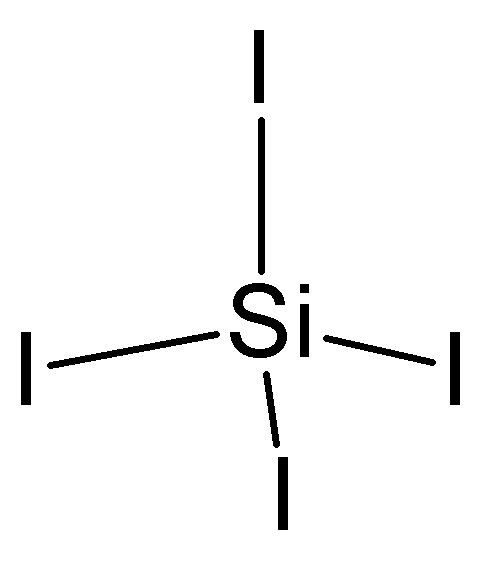 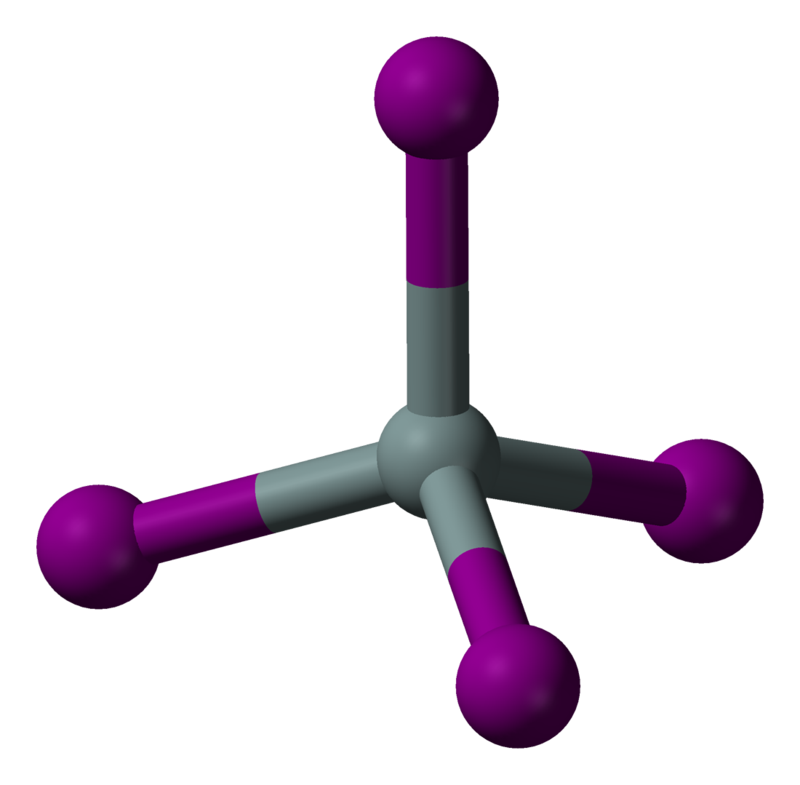 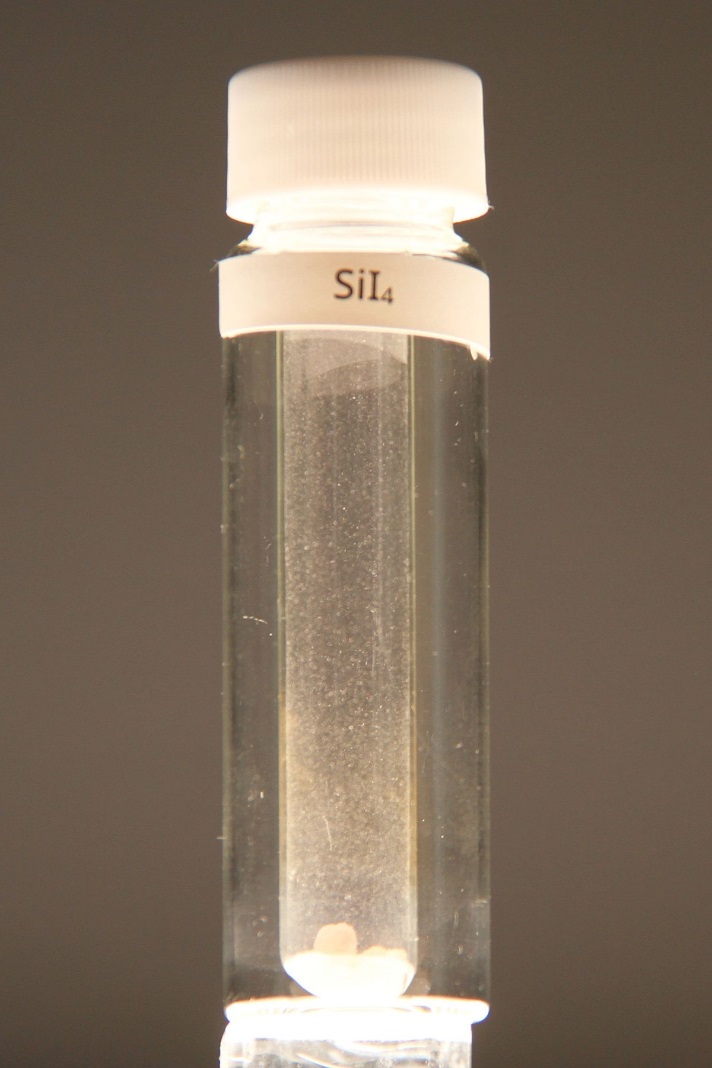 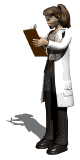 SiI4 – белое кристаллическое вещество, получающиеся при пропускании смеси паров иода с диоксидом углерода над раскаленным кремнием (500 оС):
 Si + 2I2 = SiI4
Действие газообразного иодистого водорода на кремний:
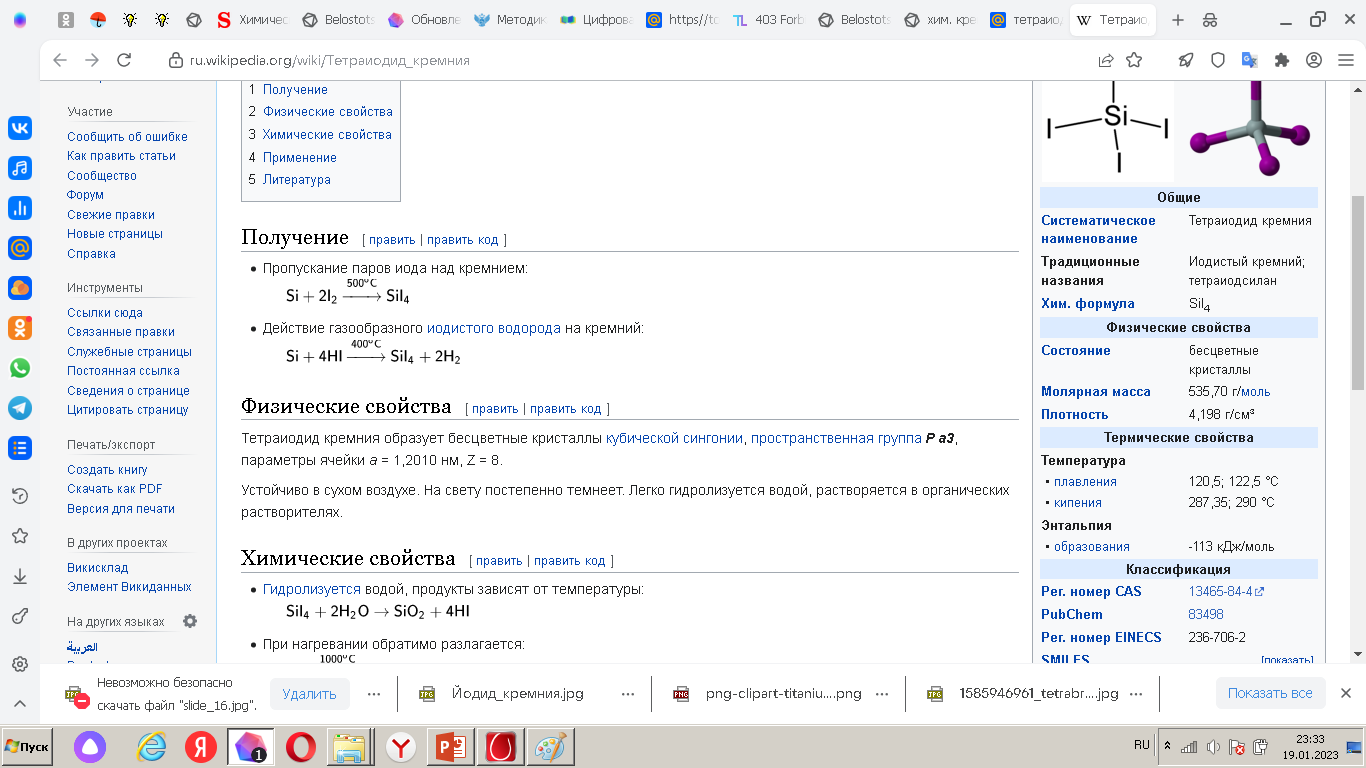 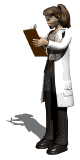 Физические свойства
Тетраиодид кремния образует бесцветные кристаллы. Устойчив в сухом воздухе. На свету постепенно темнеет. Легко гидролизуется водой, растворяется в органических растворителях.
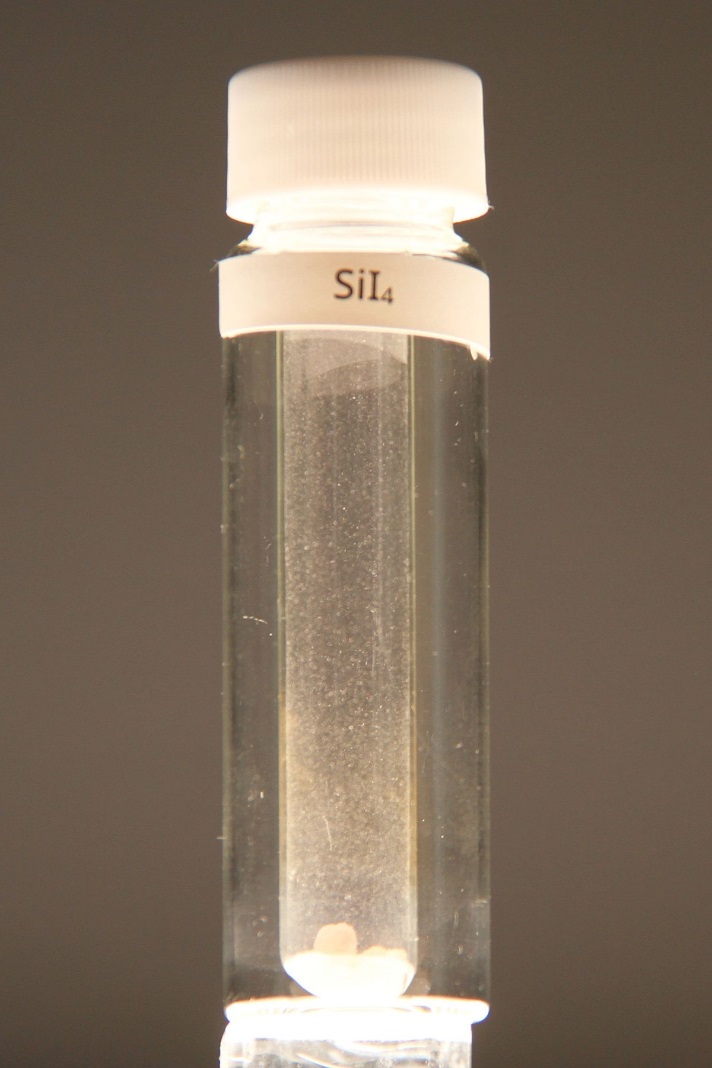 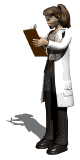 Химические свойства
Гидролизуется водой, продукты зависят от температуры:
SiI4 + 2H2O → 4HI + SiO2 
При нагревании обратимо разлагается:
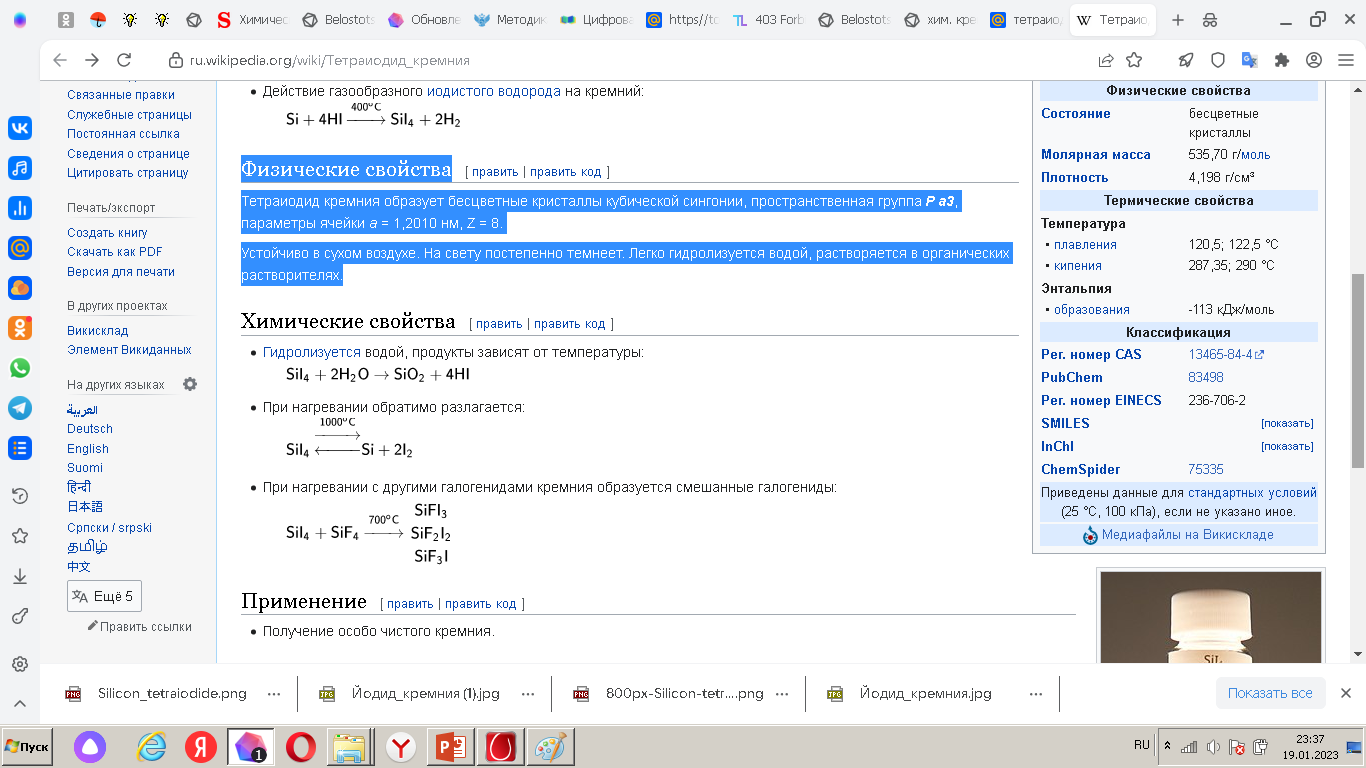 При нагревании с другими галогенидами кремния образуется смешанные галогениды:
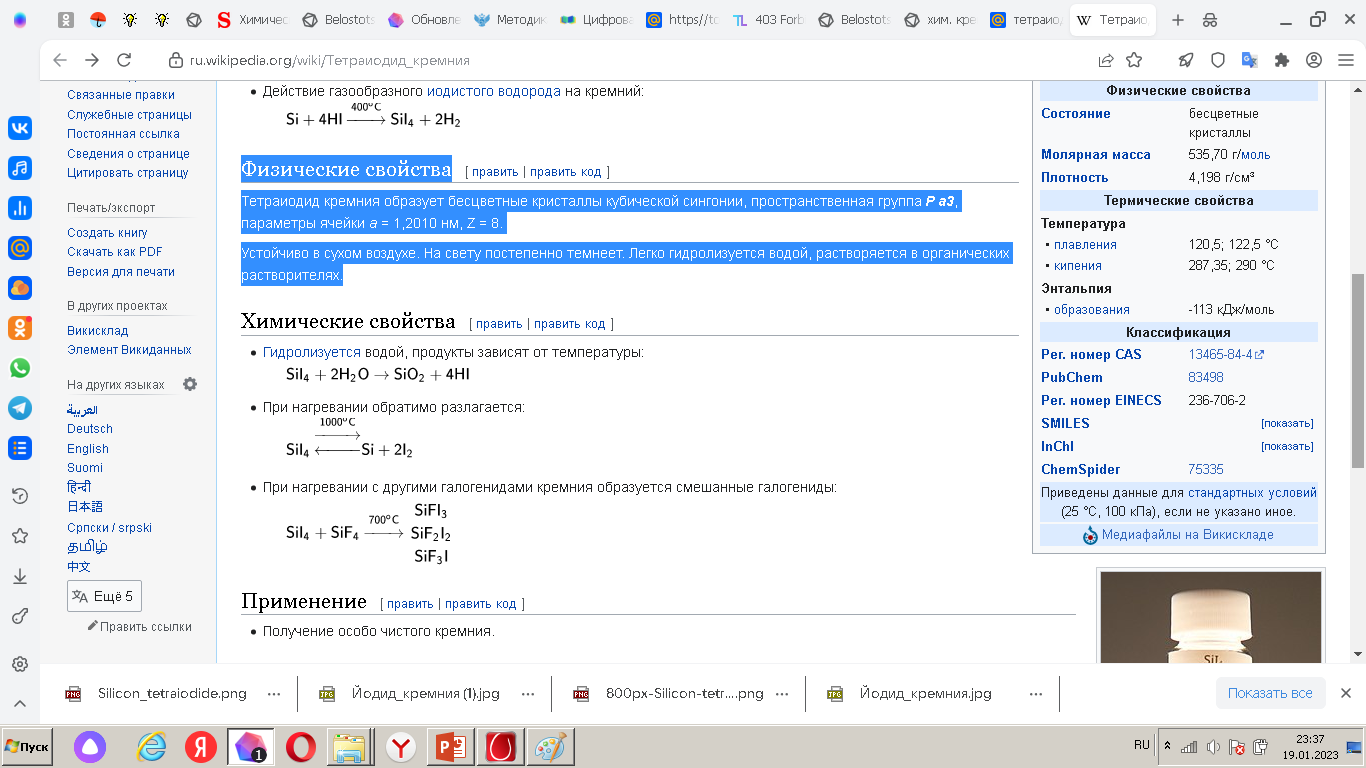 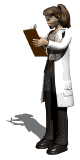 Проверим, как Вы поняли и запомнили
 пройденный материал
1. Какое место кремний занимает в периодической системе:
а) 2 период, 4 группа (В),
б) 3 период, 3 группа (А),    
в) 3 период, 4 группа (А).

2. По распространенности в природе кремний …. элемент: 
     а) первый;       б) второй;      в) третий.
3. Кремний вступает в реакцию с:
 а) металлами, водородом, галогенами;
 б) металлами, галогенами, легко растворя-ется в щелочах;
 в) оксидами, кислотами, неметаллами.
4. Соли кремниевой кислоты:
  а) силициды;         
  б) гидросиликаты;         
  в) силикаты.
5. SiC – это:
 а) нитрид кремния;         
 б) карбид кремния;         
 в) борид кремния;
 г) силицид.  
6. Si3N4 – это:
 а) нитрид кремния;         
 б) карбид кремния;         
 в) борид кремния;
 г) силицид.          
7. B6Si – это:
 а) нитрид кремния;         
 б) карбид кремния;         
 в) борид кремния;
 г) силицид.
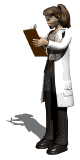 8. Mn2Si – это:
 а) нитрид кремния;         
 б) карбид кремния;         
 в) борид кремния;
 г) силицид.  
9. В ряду соединений
SiH4 →SiF4 → SiCI4 → SiBr4 → SiI4 
 а) температура кипения уменьшается;         
 б) плотность увеличивается;         
 в) газами с резким запахом;
 г) газами без запаха.          
10. SiCI4 – это:
 а) зелёная жидкость;         
 б) хлорид кремния;         
 в) бесцветная жидкость;
 г) твёрдое вещество.
11. Галогениды кремния в воде легко гидролизуются с образованием:
а) кремния;         
б) кремниевой кислоты;         
в) галогенов;
 г) галогенводородных кислот.
Проверьте свои ответы
1. Какое место кремний занимает в периодической системе:
а) 2 период, 4 группа (В),
б) 3 период, 3 группа (А),    
в) 3 период, 4 группа (А).
2. По распространенности в природе кремний …. элемент: 
     а) первый;       б) второй;      в) третий.
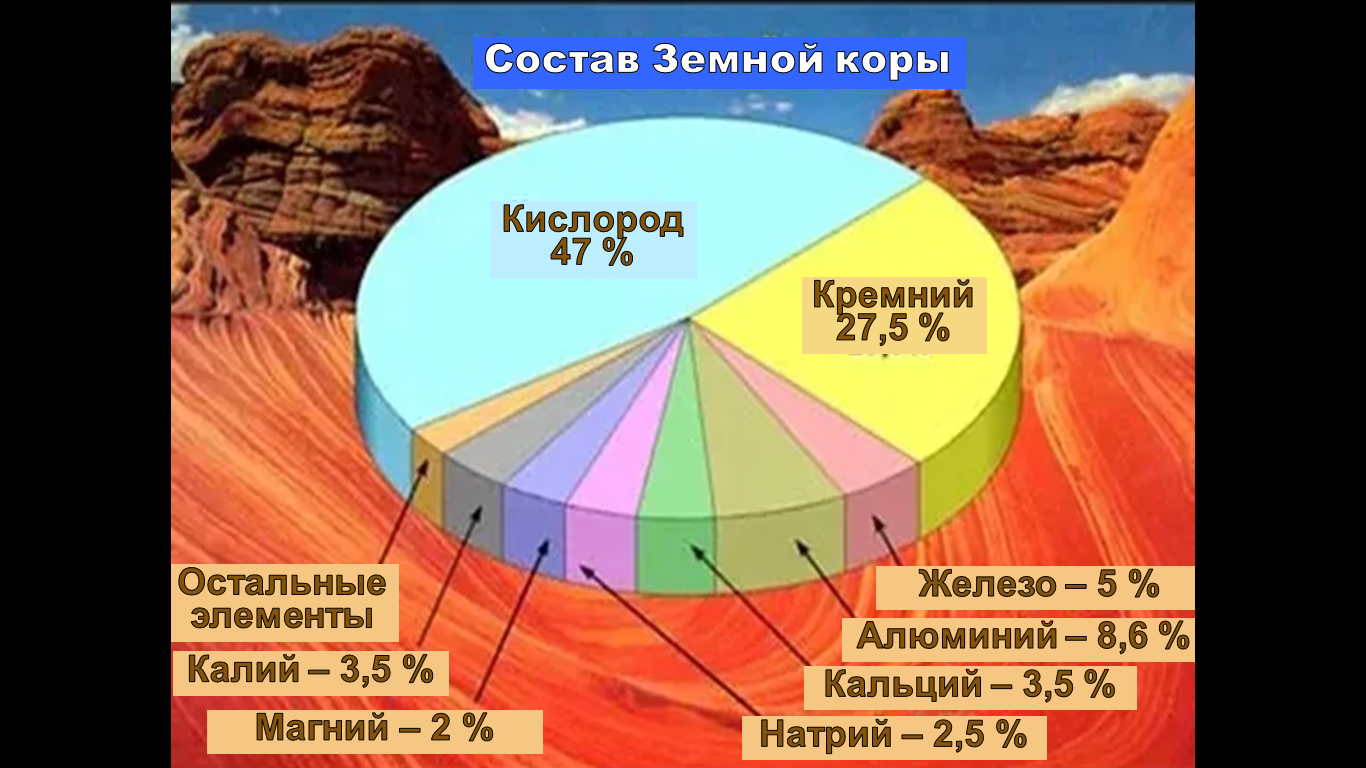 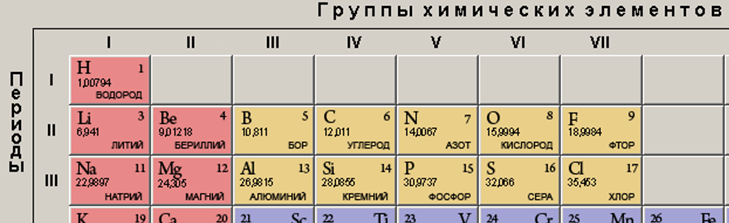 3. Кремний вступает в реакцию с:
 а) металлами, водородом, галогенами;
 б) металлами, галогенами, легко растворяется в щелочах;
 в) оксидами, кислотами, неметаллами.
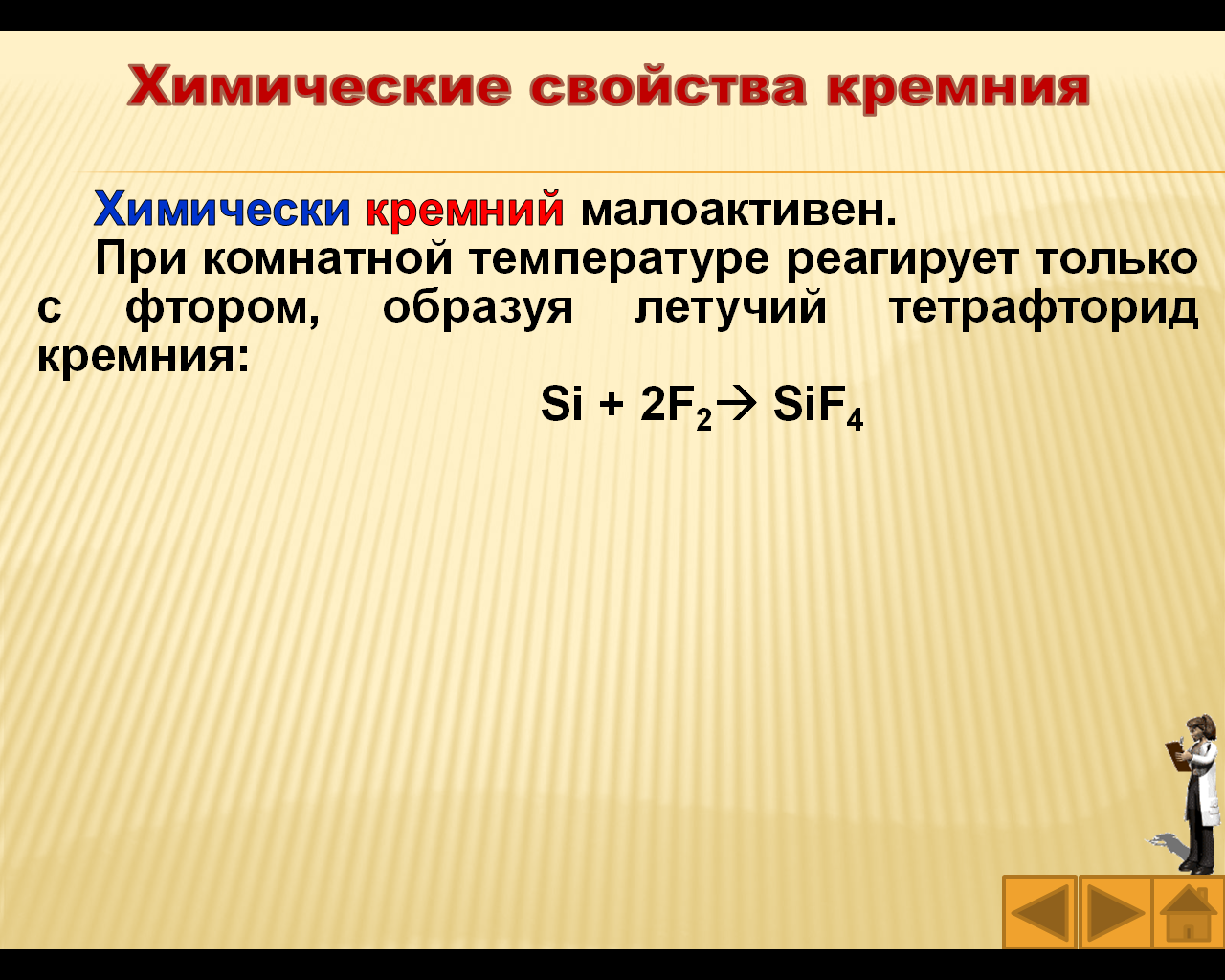 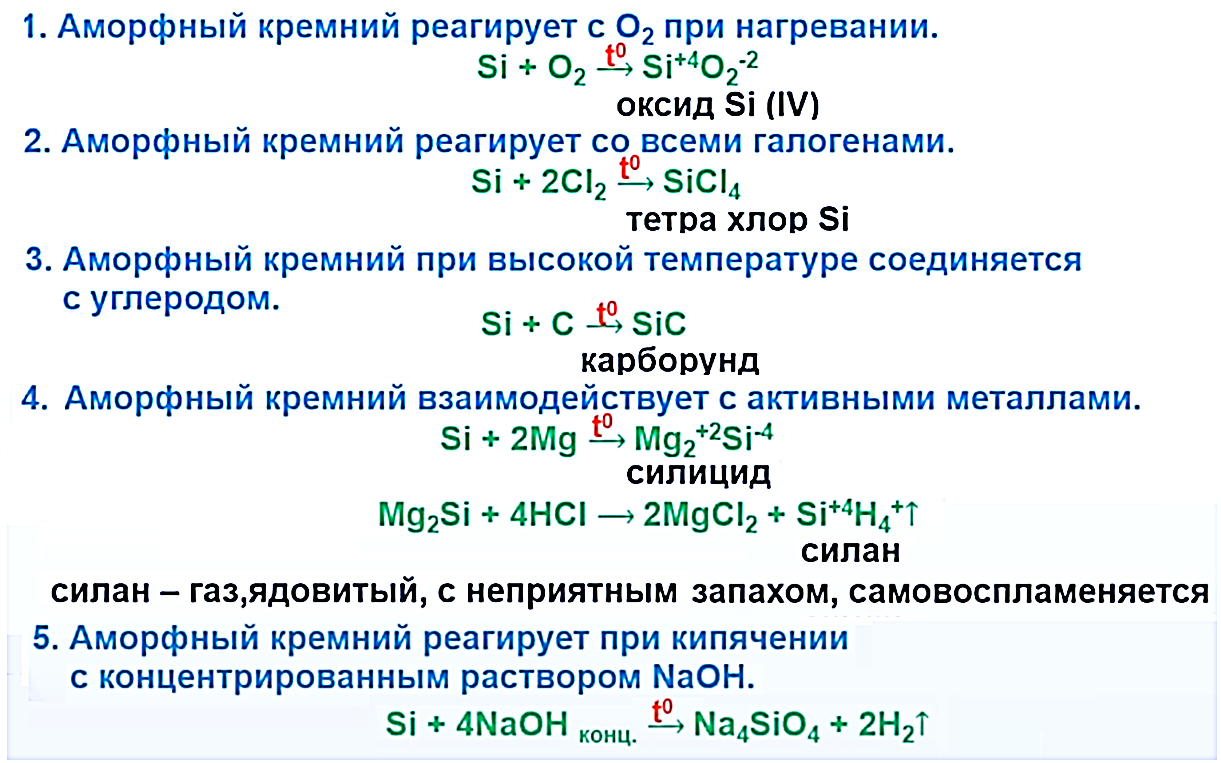 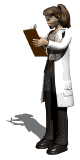 4. Соли кремниевой кислоты:
    а) силициды;         
    б) гидросиликаты;         
    в) силикаты. 

5. SiC – это:
 а) нитрид кремния;         
 б) карбид кремния;         
 в) борид кремния;
 г) силицид.  

6. Si3N4 – это:
 а) нитрид кремния;         
 б) карбид кремния;         
 в) борид кремния;
 г) силицид.
7. B6Si – это:
 а) нитрид кремния;         
 б) карбид кремния;         
 в) борид кремния;
 г) силицид. 

8. Mn2Si – это:
 а) нитрид кремния;         
 б) карбид кремния;         
 в) борид кремния;
 г) силицид. 

9. В ряду соединений
SiH4 →SiF4 → SiCI4 → SiBr4 → SiI4 
 а) температура кипения уменьшается;         
 б) плотность увеличивается;         
 в) газами с резким запахом;
 г) газами без запаха.
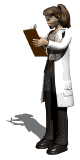 10. SiCI4 – это:
 а) зелёная жидкость;         
 б) хлорид кремния;         
 в) бесцветная жидкость;
 г) твёрдое вещество.    

11. Галогениды кремния в воде легко гидролизуются с образованием:
а) кремния;         
б) кремниевой кислоты;         
в) галогенов;
 г) галогенводородных кислот .
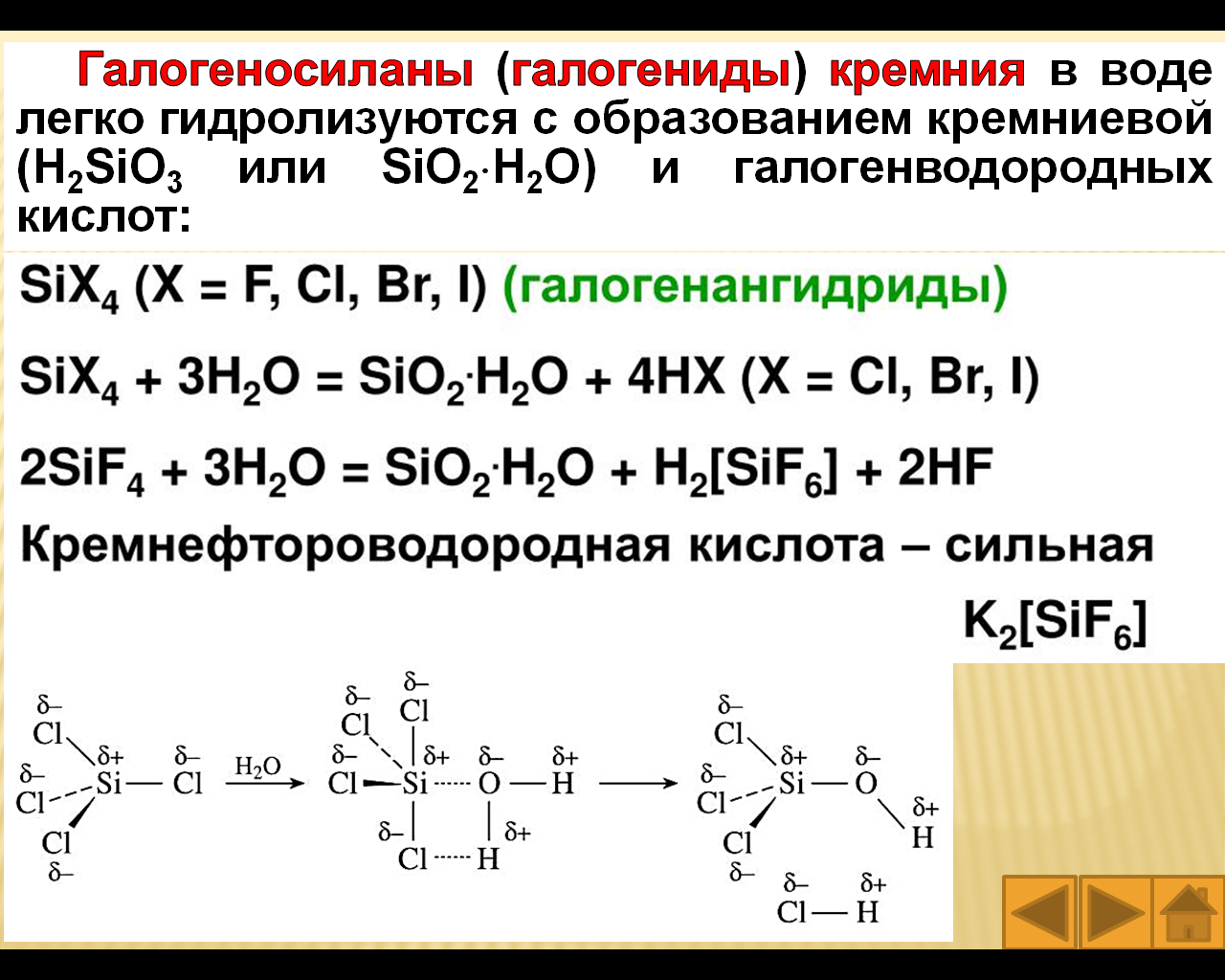 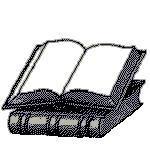 Использованные источники
Белостоцкая И.С. Химия кремния: Учебное пособие. – М.: ИНФА – М, 2019. – 64с. (Среднее профессиональное образование )
Рабухин	А.И.	Савельев  В.Г.	 Физическая химия тугоплавких	неметаллических	 и силикатных соединений: Учебник. – М.: ИНФРА– М, 2020. – 304с.
Романков П.Г.,   Фролов   В.Ф.,   Флисюк   О.М.   Методы   расчета   процессов   и   аппаратов химической технологии (примеры и задачи): Учебное пособие для СПО. – 2-е изд., испр. – СПб.: ХИМИЗДДТ, 2019. – 44с.
Габриелян О.С. Химия для профессий и специальностей технического профиля:   учебник/   О.С.Габриелян,   И.Г.   Остроумов. М.: Издательский центр «Академия», 2020. – 256 с.
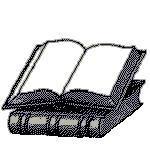 Использованные источники
https://ru.wikipedia.org/Цели и задачи учебной дисциплины «Химия кремния».
ttps://yandex.ru/images/Цели и задачи учебной дисциплины «Химия кремния».
https://ru.wikipedia.org/Связь«Химии кремния» с другими дисциплинами.
ttps://yandex.ru/images/Связь«Химии кремния» с другими дисциплинами.
https://ru.wikipedia.org/Роль русских ученых в развитие химии кремния.
ttps://yandex.ru/images/Роль русских ученых в развитие химии кремния.
https://ru.wikipedia.org/Кремний и его соединения.
ttps://yandex.ru/images /Кремний и его соединения.
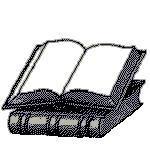 Использованные источники
https://ru.wikipedia.org/Бинарные соединения кремния: карбиды.
ttps://yandex.ru/images/Бинарные соединения кремния: карбиды.
https://ru.wikipedia.org/Бинарные соединения кремния: нитриды.
ttps://yandex.ru/images/Бинарные соединения кремния: нитриды.
https://ru.wikipedia.org/Бинарные соединения кремния: бориды.
ttps://yandex.ru/images/Бинарные соединения кремния: бориды.
https://ru.wikipedia.org/Бинарные соединения кремния: силициды.
ttps://yandex.ru/images/Бинарные соединения кремния: силициды.
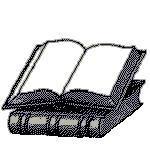 Использованные источники
https://ru.wikipedia.org/Галоидные соединения кремния.
ttps://yandex.ru/images/Галоидные соединения кремния.
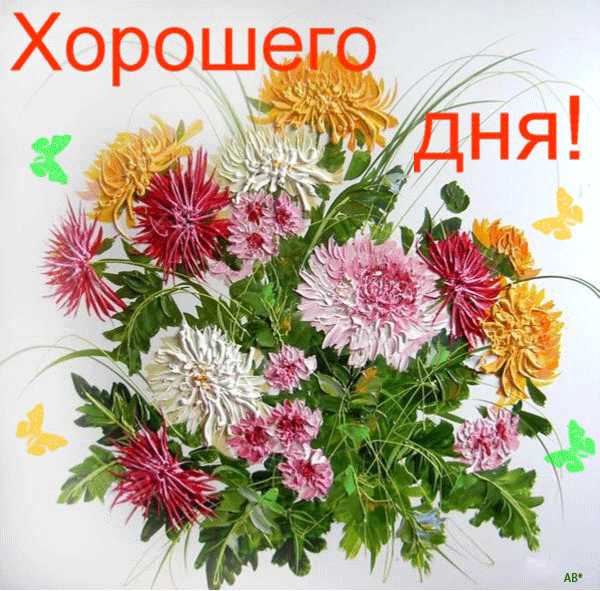